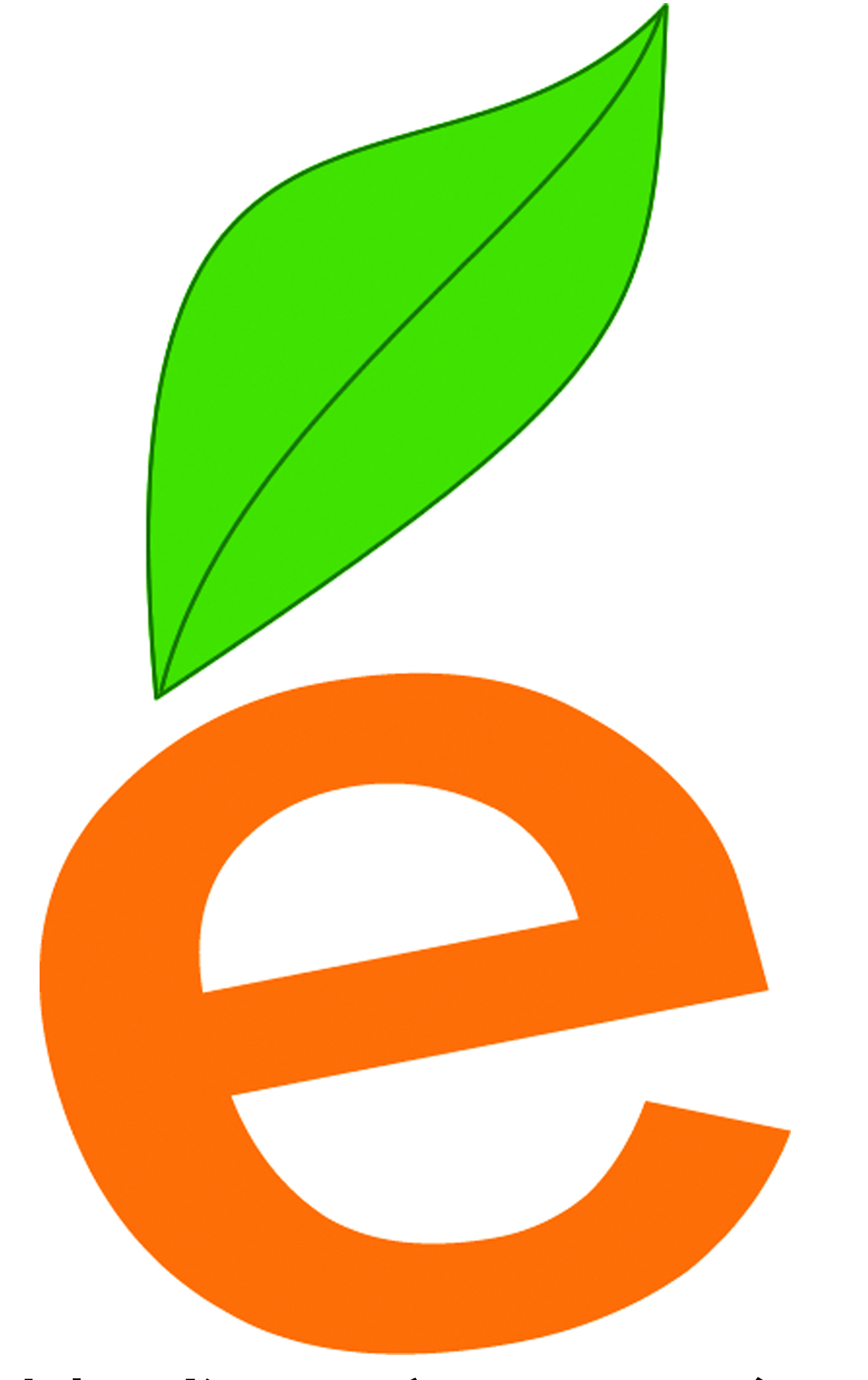 教育云空间培训
作业中心（任务中心）
牡丹江市教育信息中心
刘宇
作业中心的主要功能：
一、建立自己的试题库——“我的题库”
二、参考借鉴公共试题——“公共题库”
三、下发测试及任务作业——“创建作业”
四、闯关测试
五、作业的批改及统计分析
上机操作 作业：
1.在“我的题库”中创建两道不同类型的试题
2.收藏5道公共题库中的试题
3.创建作业并下发
4.登陆学生账号完成作业
5.批改作业及统计分析
登陆云空间
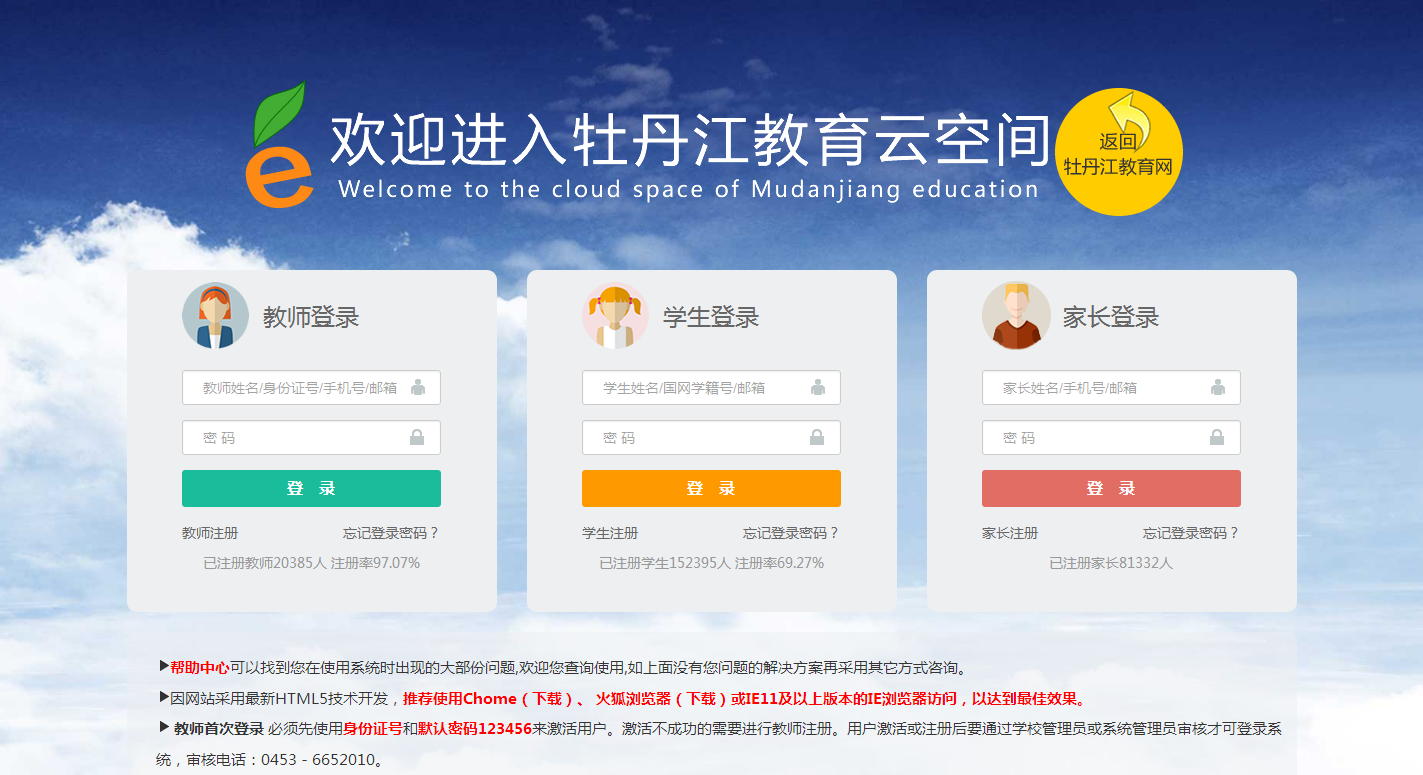 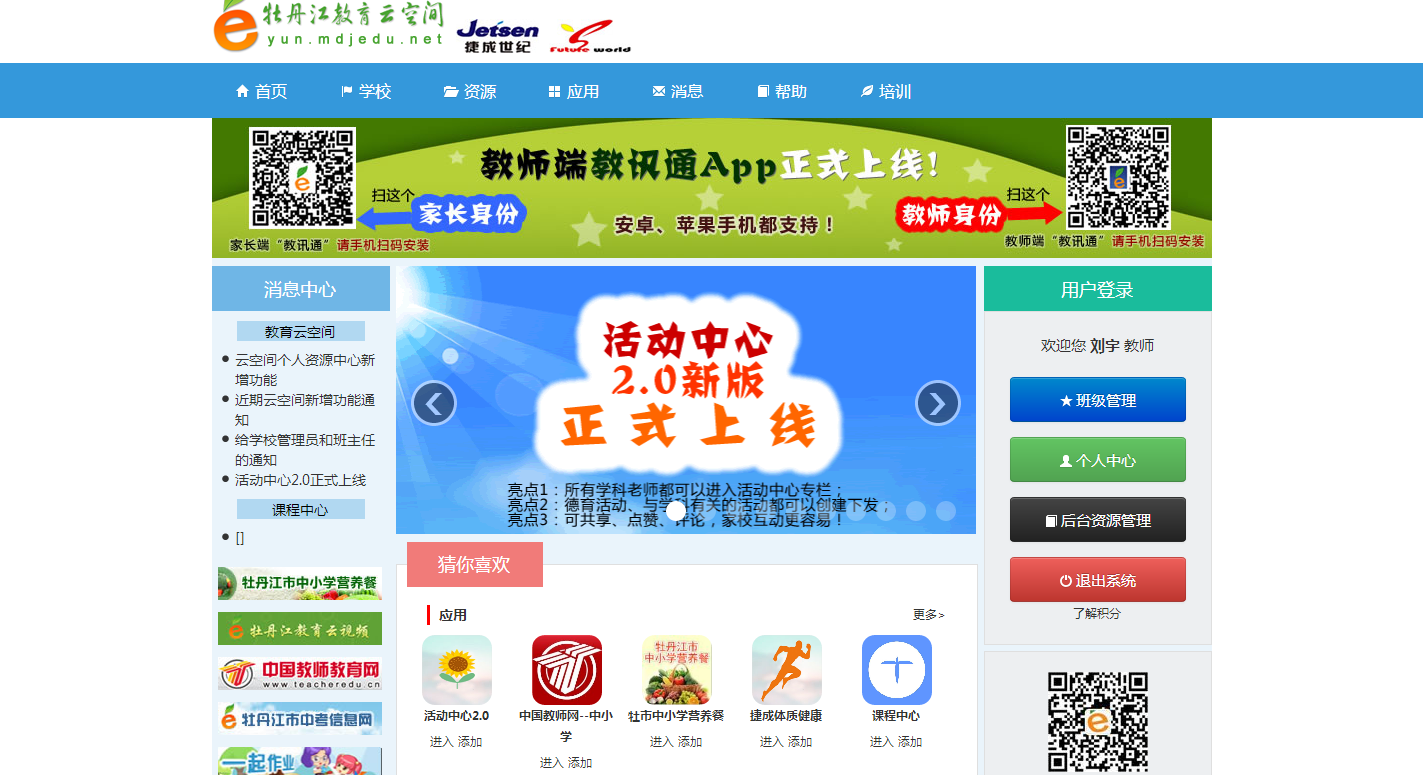 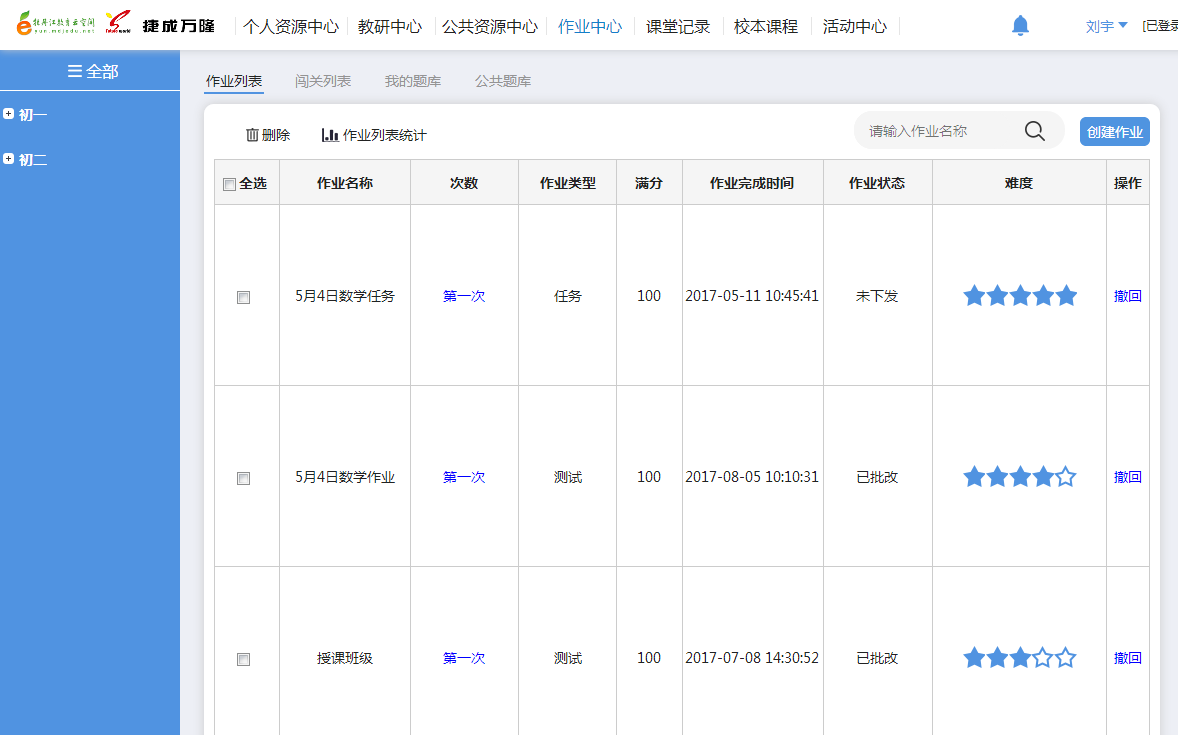 作业中心的主要功能：
一、建立自己的试题库——“我的题库”
二、参考借鉴公共试题——“公共题库”
三、下发测试及任务作业——“创建作业”
四、闯关测试
五、作业的批改及统计分析
一、建立自己的试题库
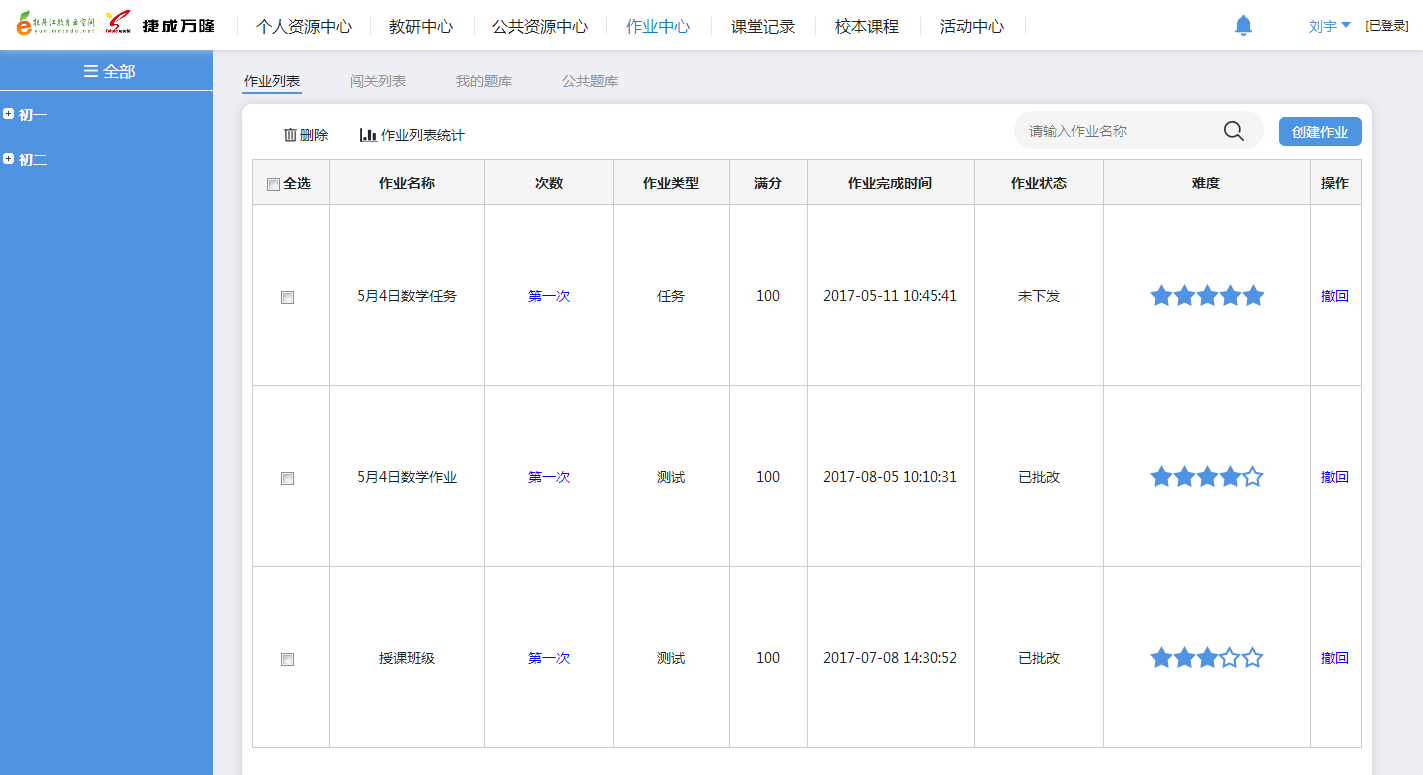 一、建立自己的试题库
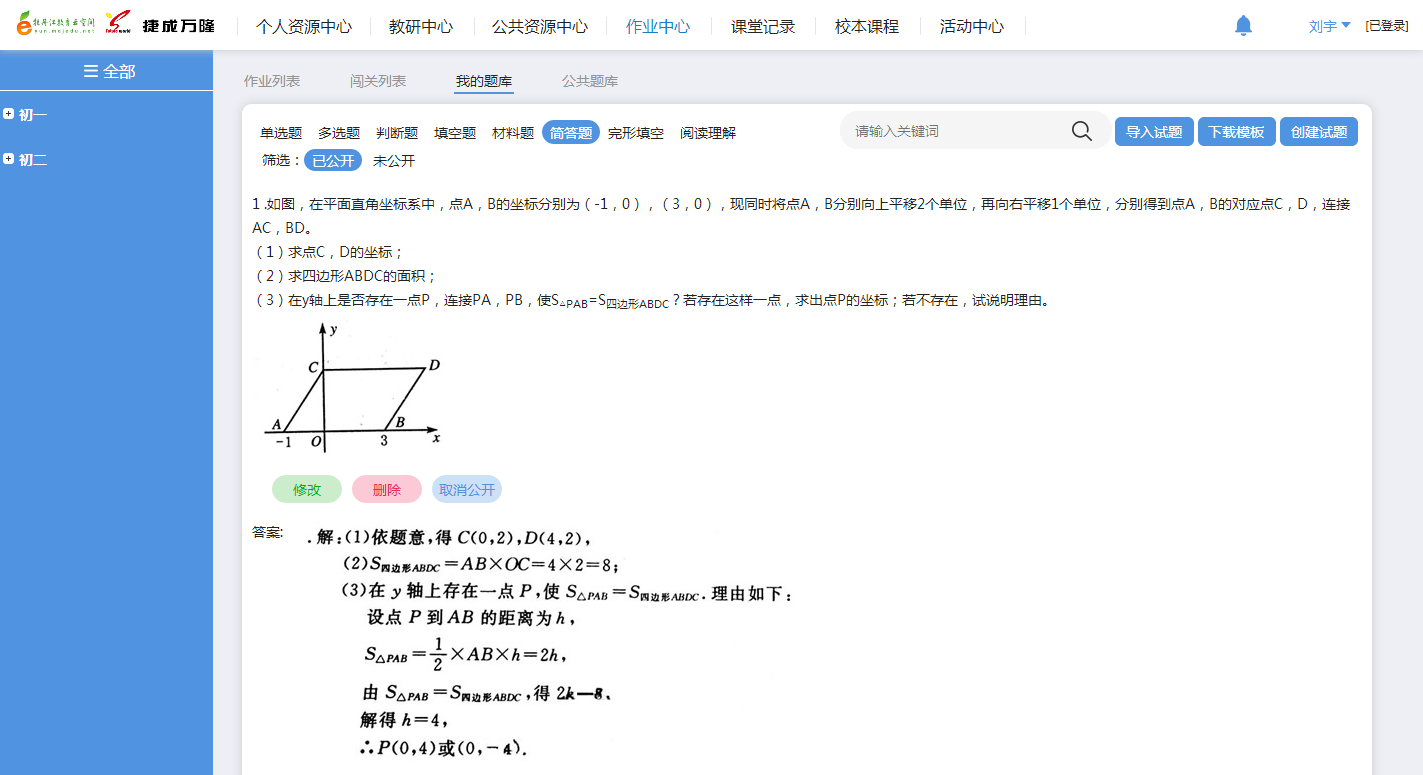 一、建立自己的试题库
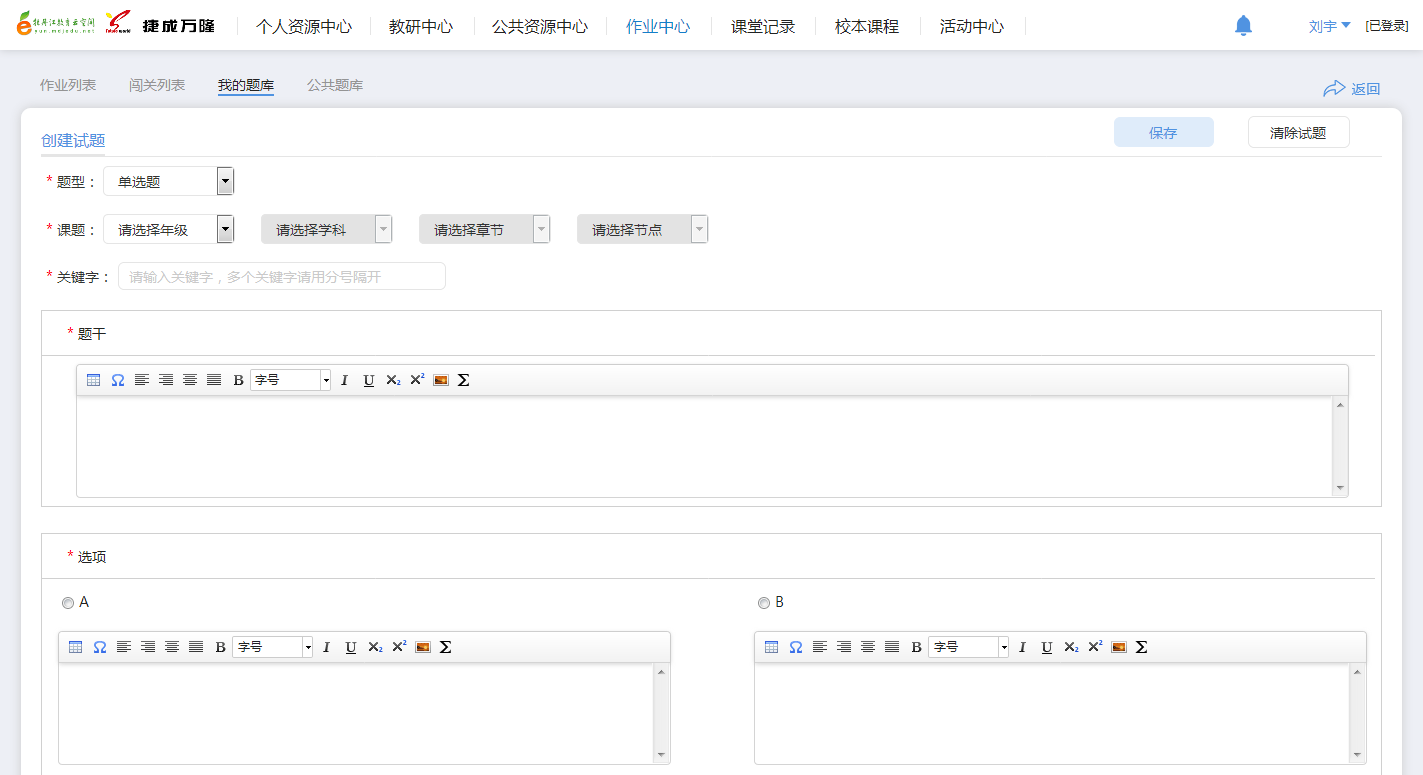 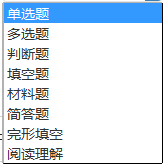 一、建立自己的试题库
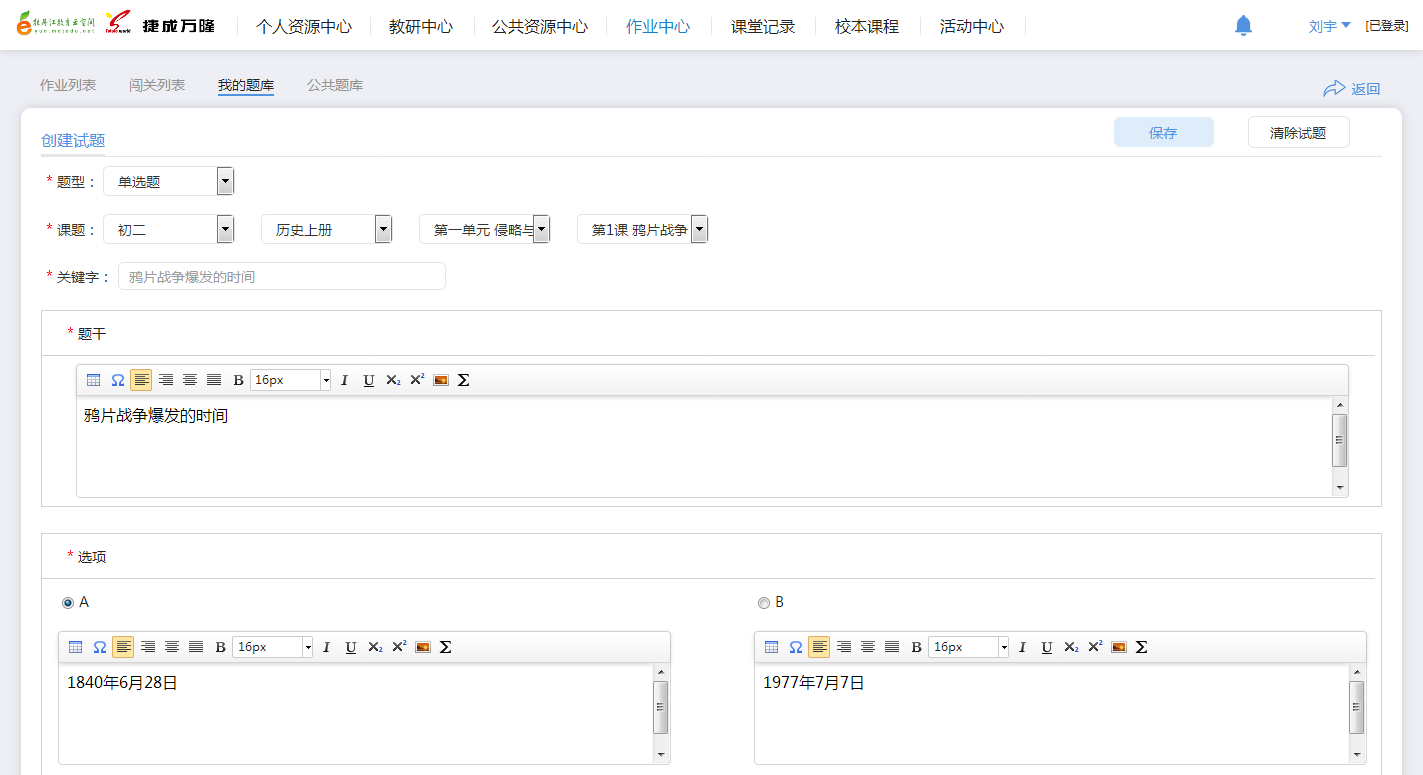 一、建立自己的试题库
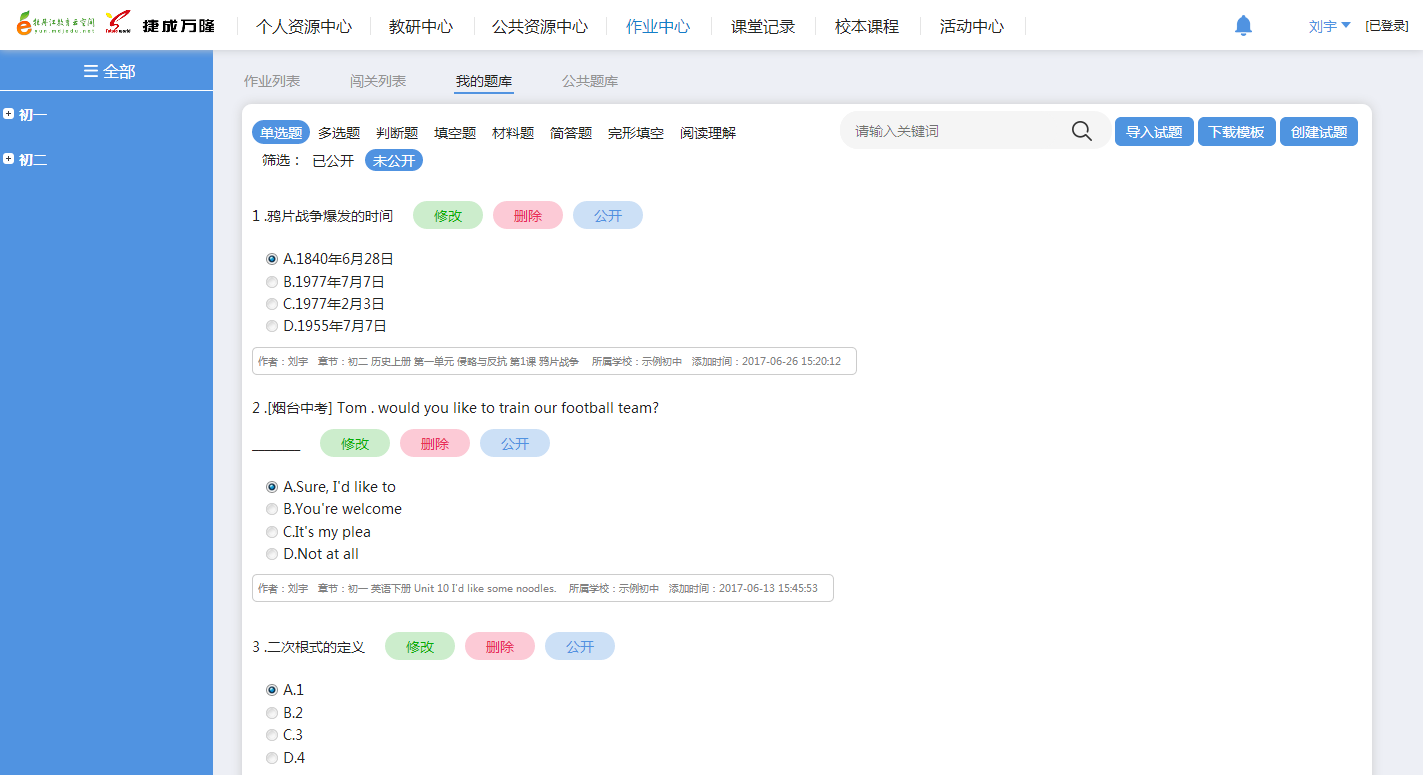 一、建立自己的试题库
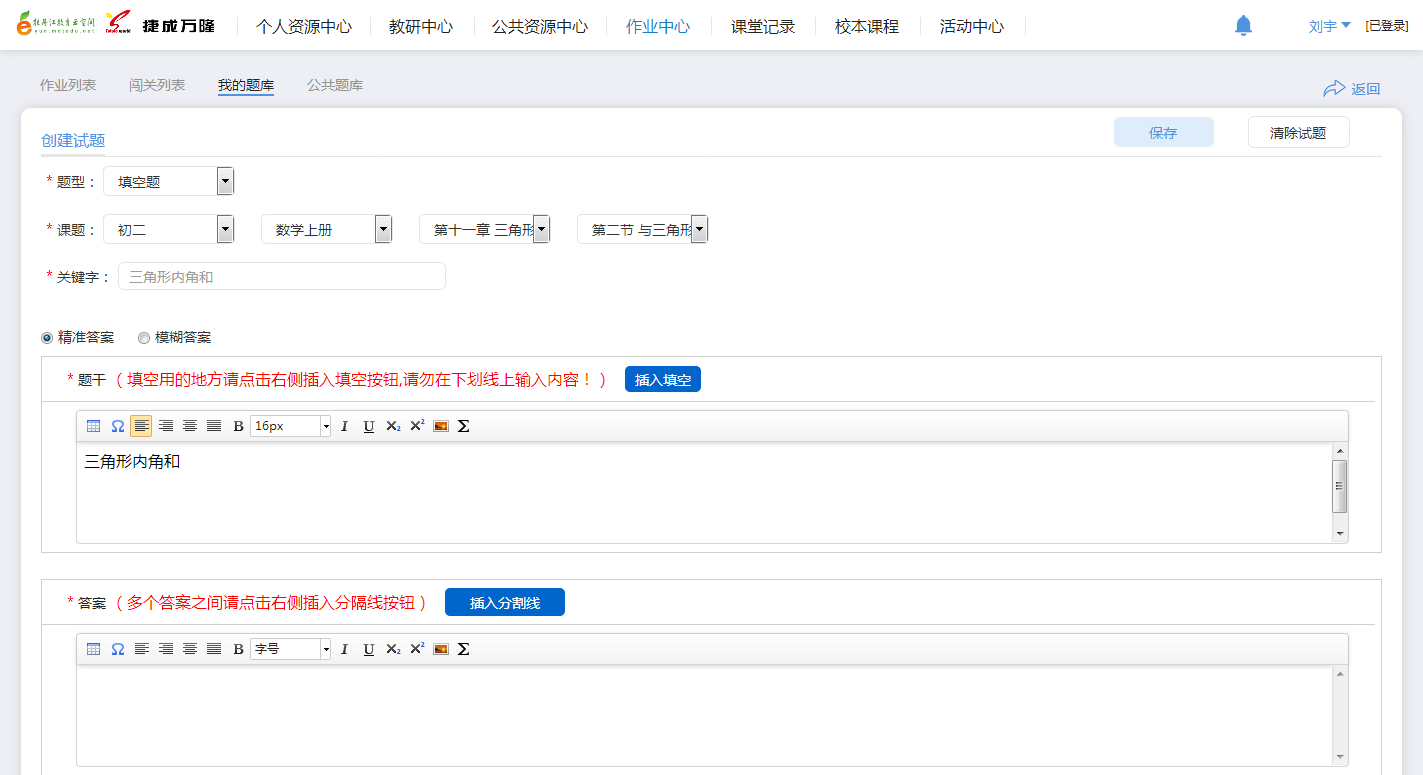 一、建立自己的试题库
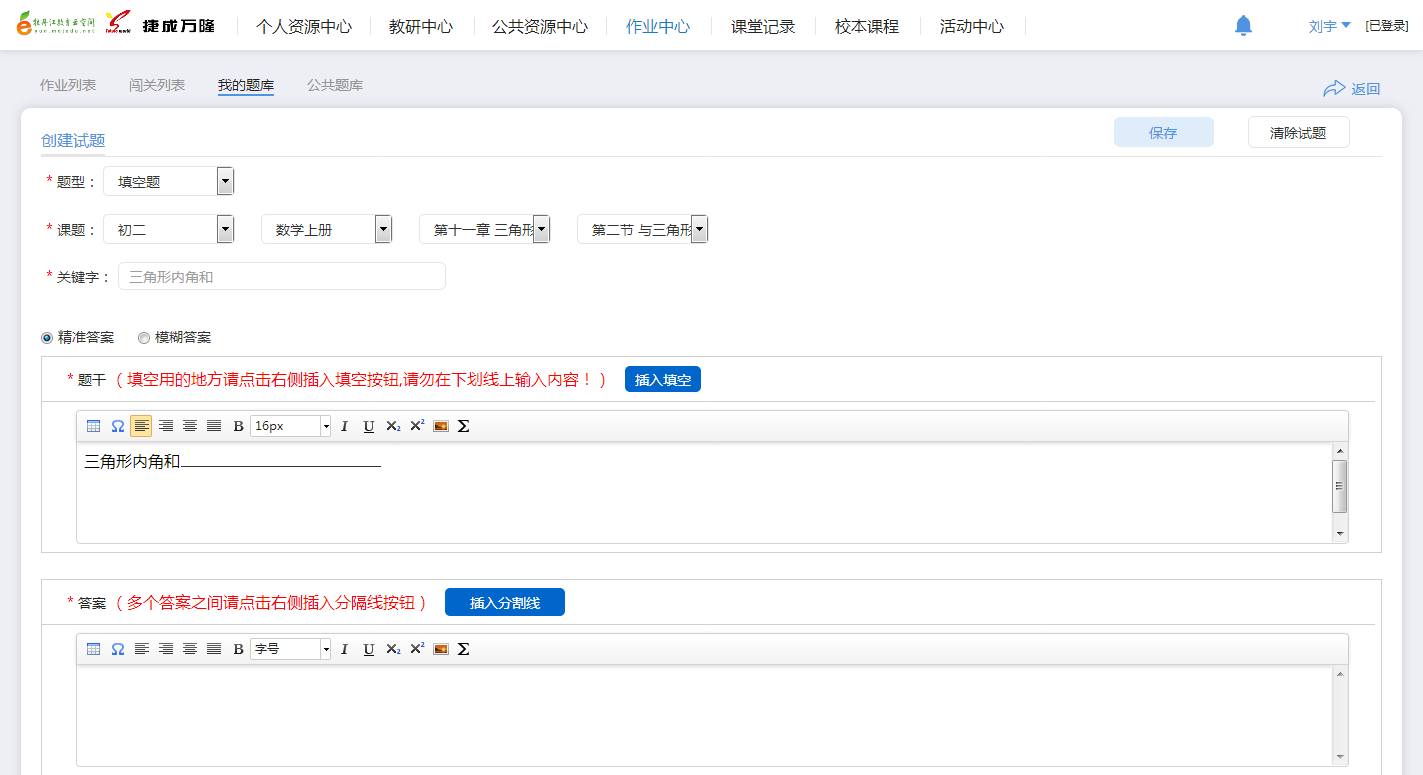 一、建立自己的试题库
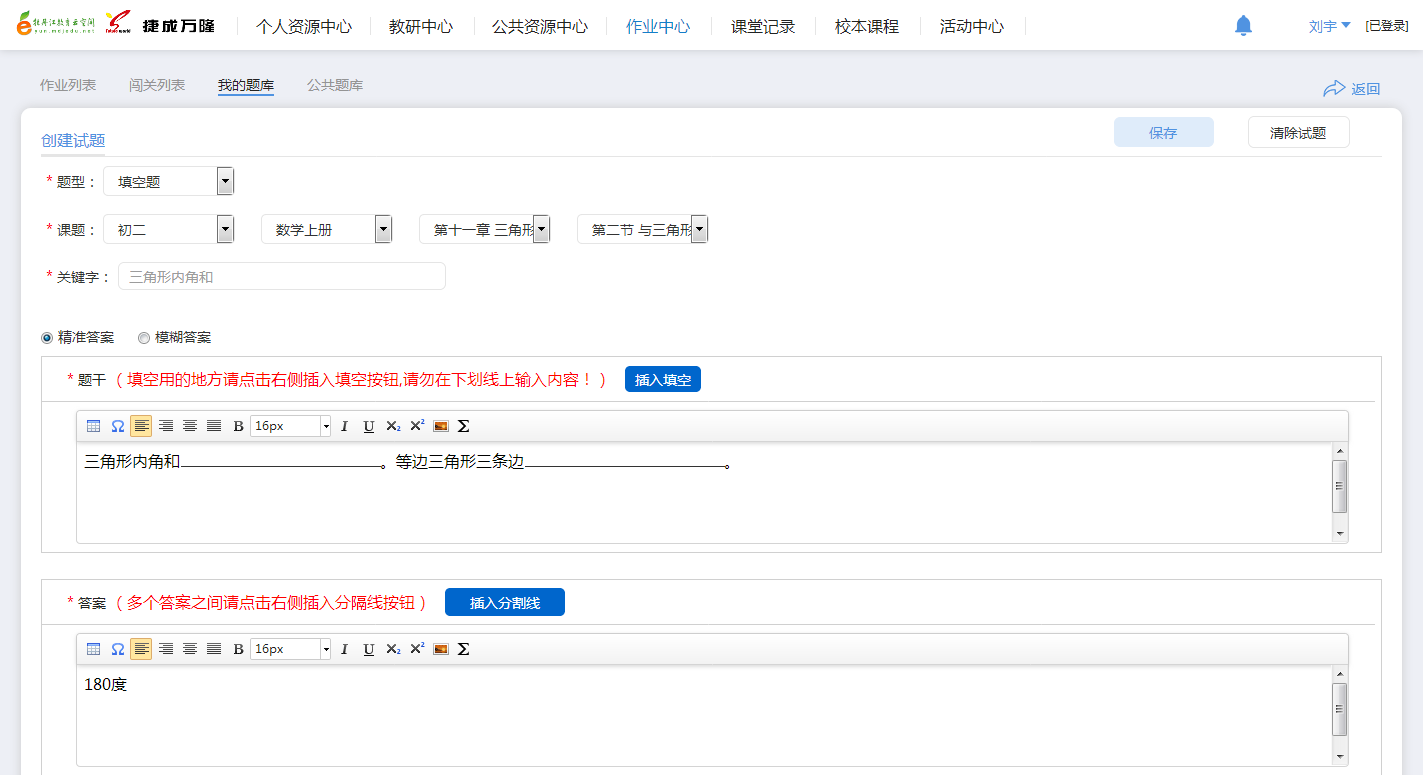 一、建立自己的试题库
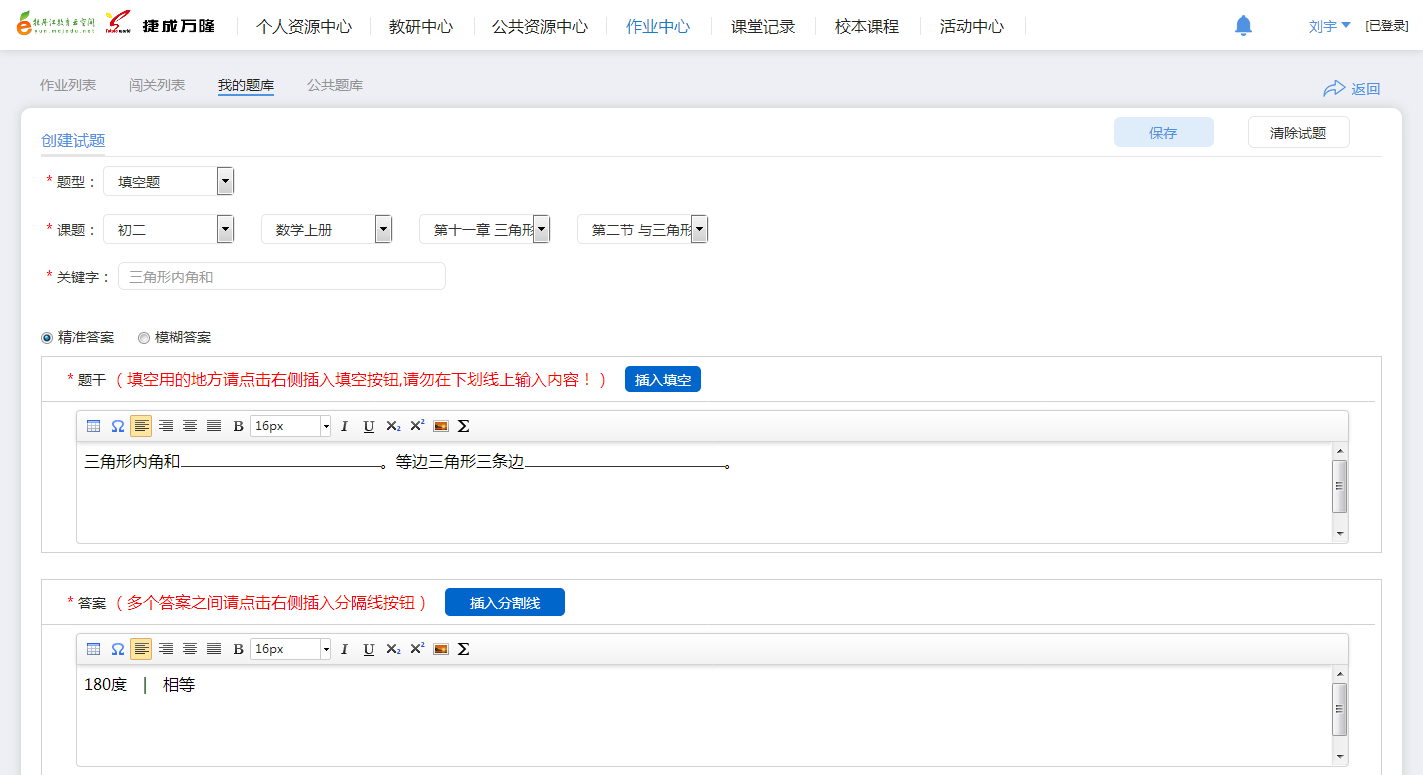 一、建立自己的试题库
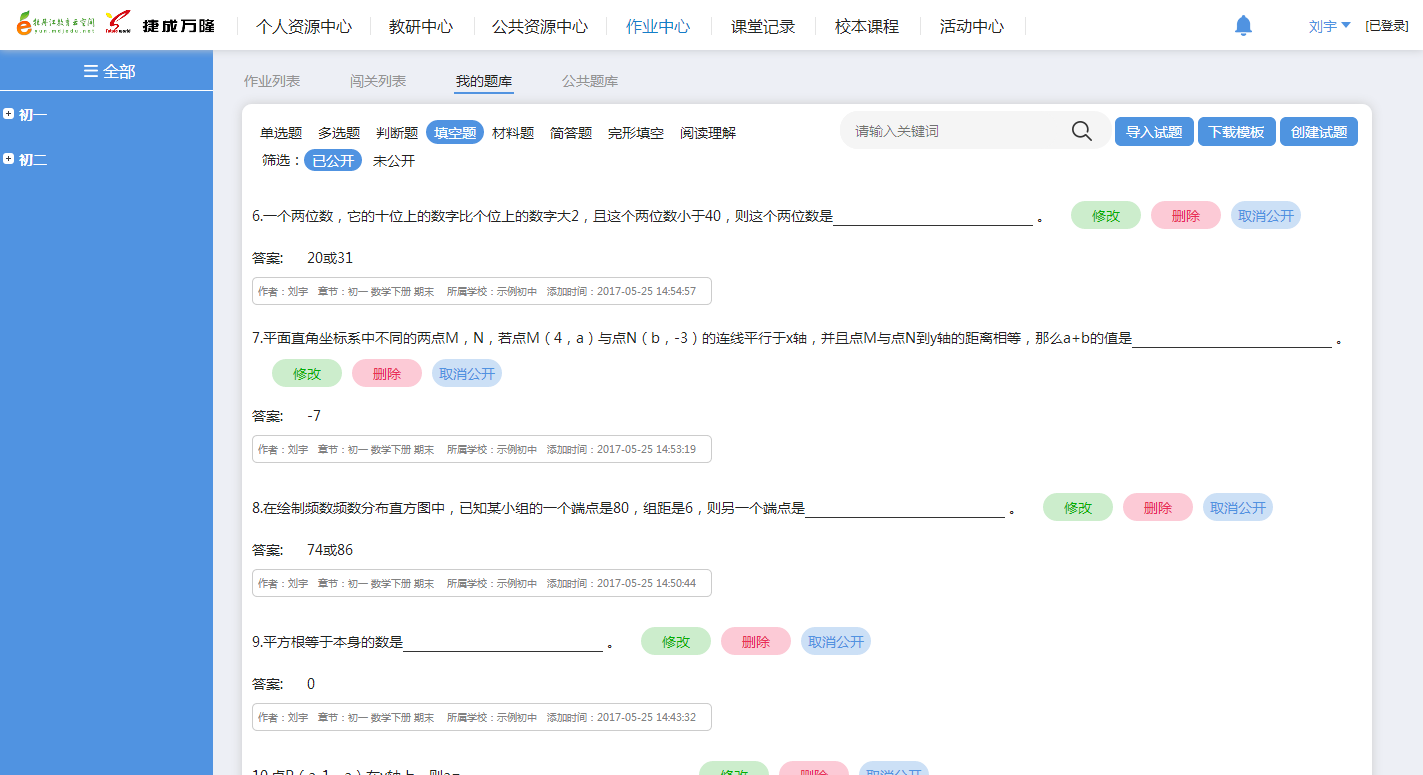 一、建立自己的试题库
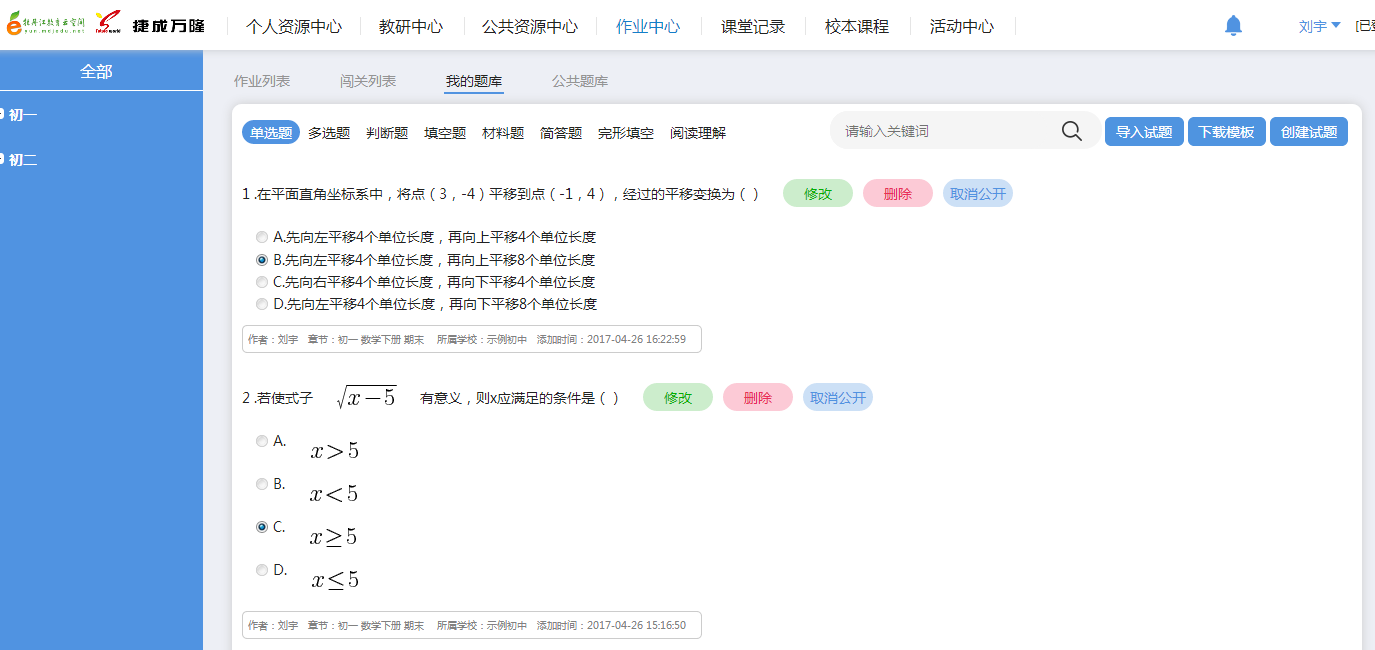 一、建立自己的试题库
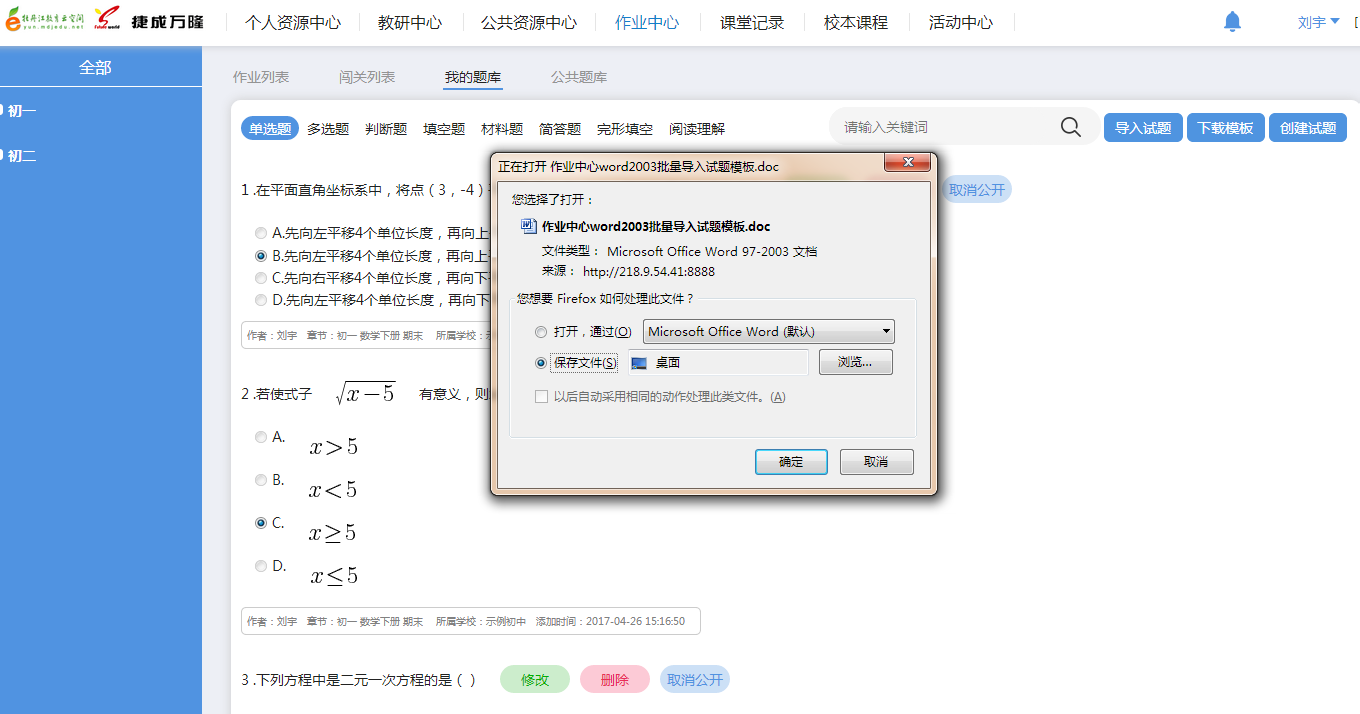 一、建立自己的试题库
批量导入的试题
批量导入模板
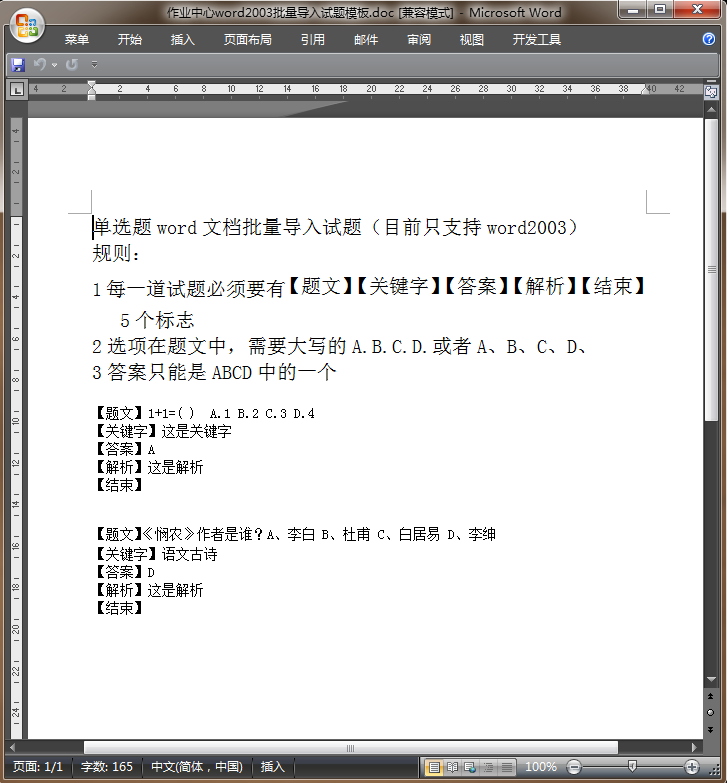 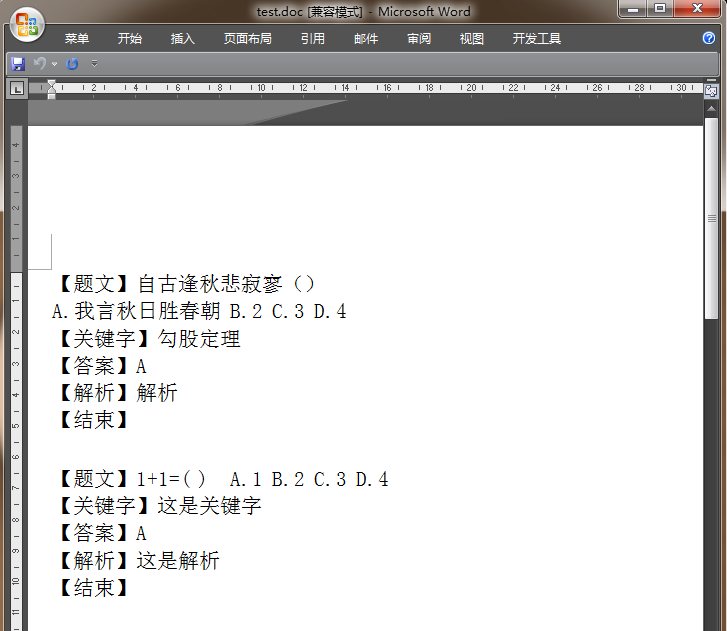 一、建立自己的试题库
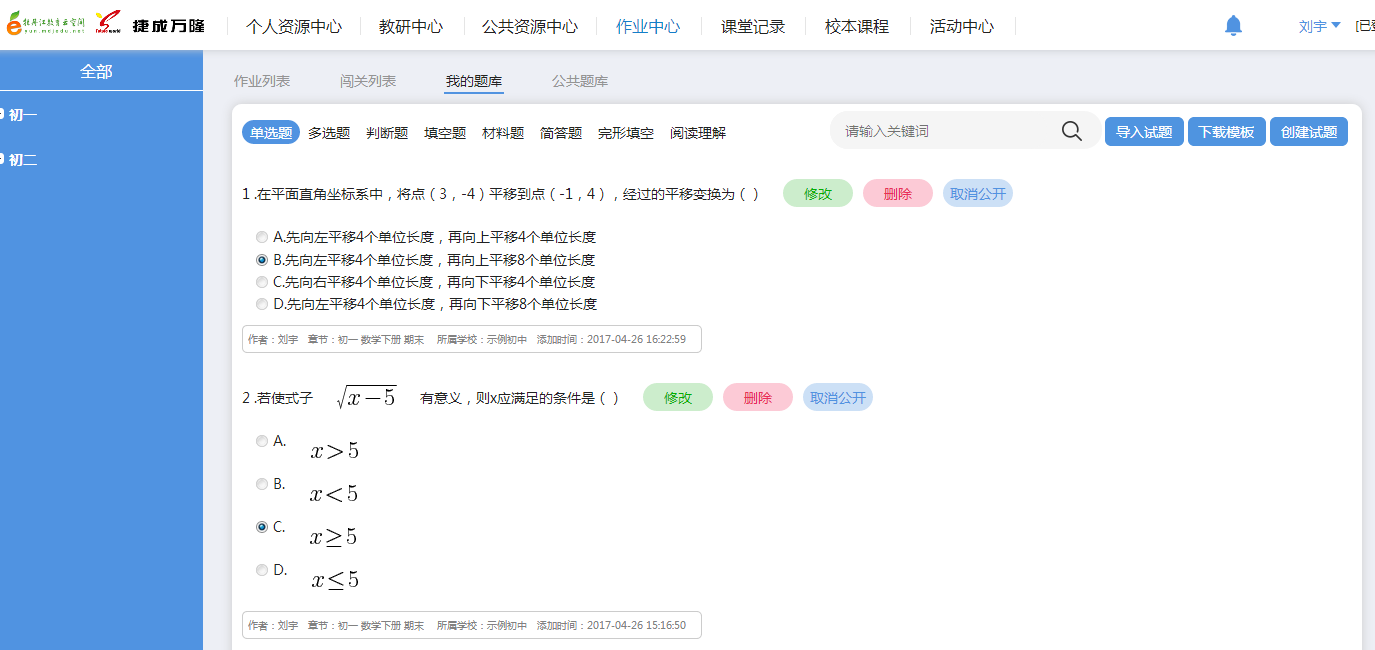 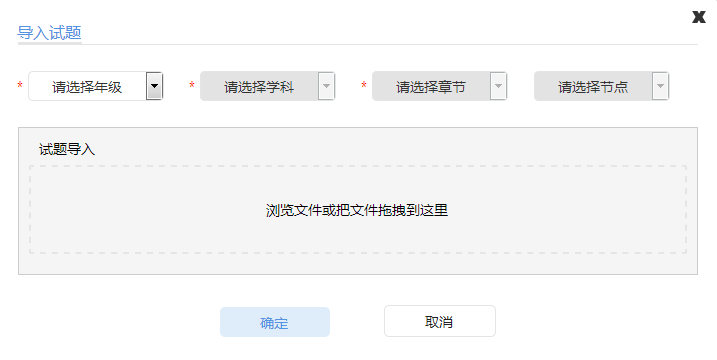 一、建立自己的试题库
常见问题
1.创建试题时，下拉菜单中没有所需的年级、学科选项。需要检查个人中心的授课关系是否正确。
2.填空题系统批改错误。要确定输入形式是否正确，是否精准答案。数学符号暂时无法自动批改。
3.题型固定
4.复制粘贴图片
作业中心的主要功能：
一、建立自己的试题库——“我的题库”
二、参考借鉴公共试题——“公共题库”
三、下发测试及任务作业——“创建作业”
四、闯关测试
五、作业的批改及统计分析
二、参考借鉴公共试题
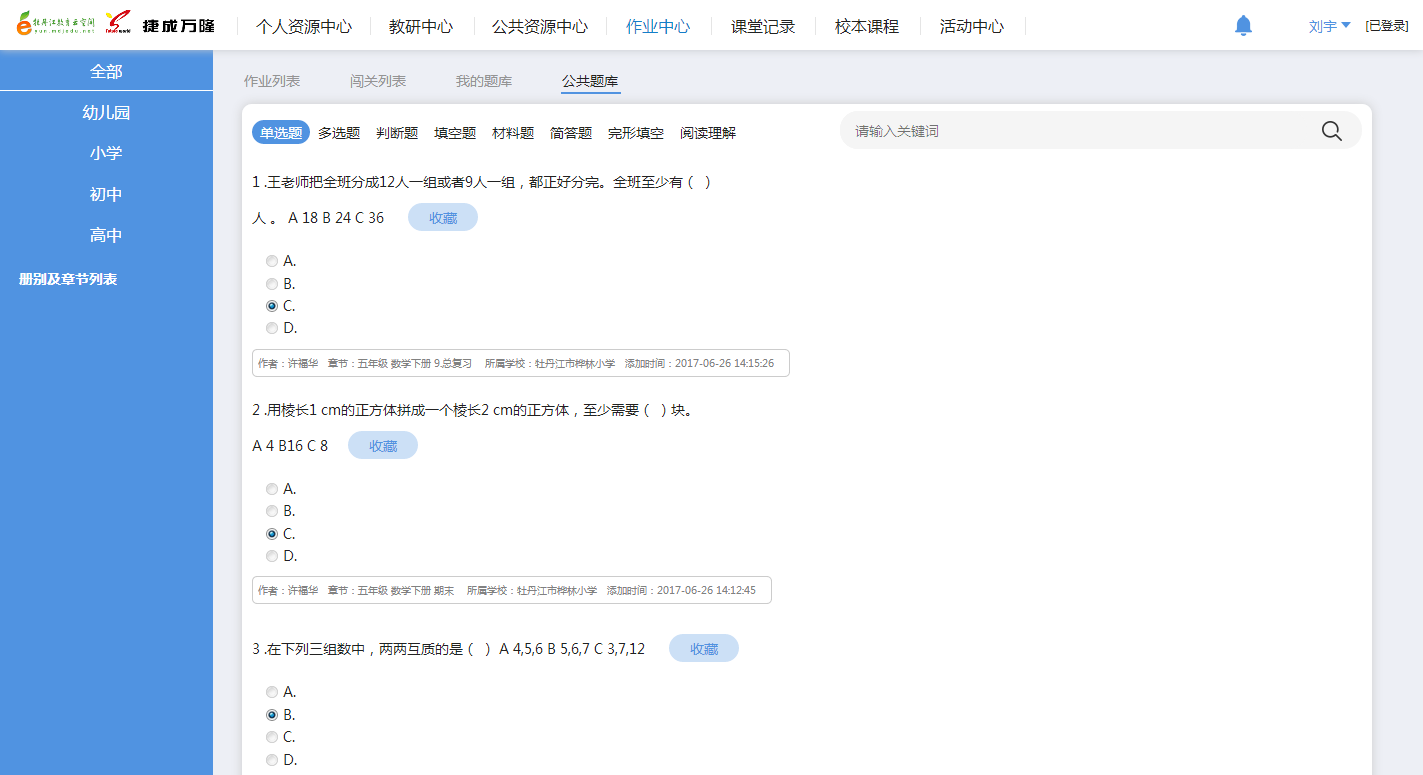 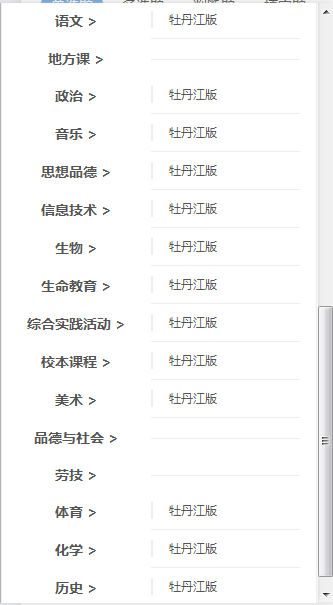 二、参考借鉴公共试题
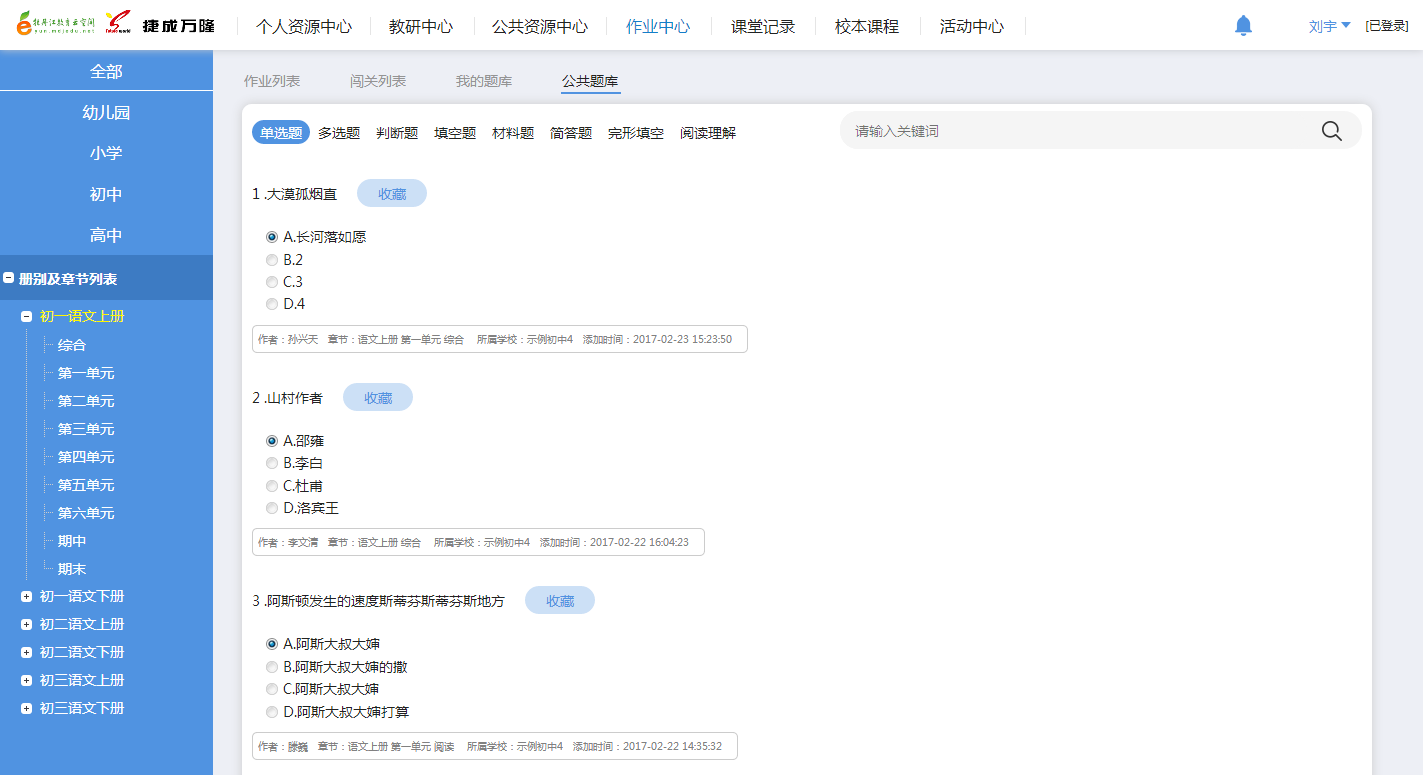 二、参考借鉴公共试题
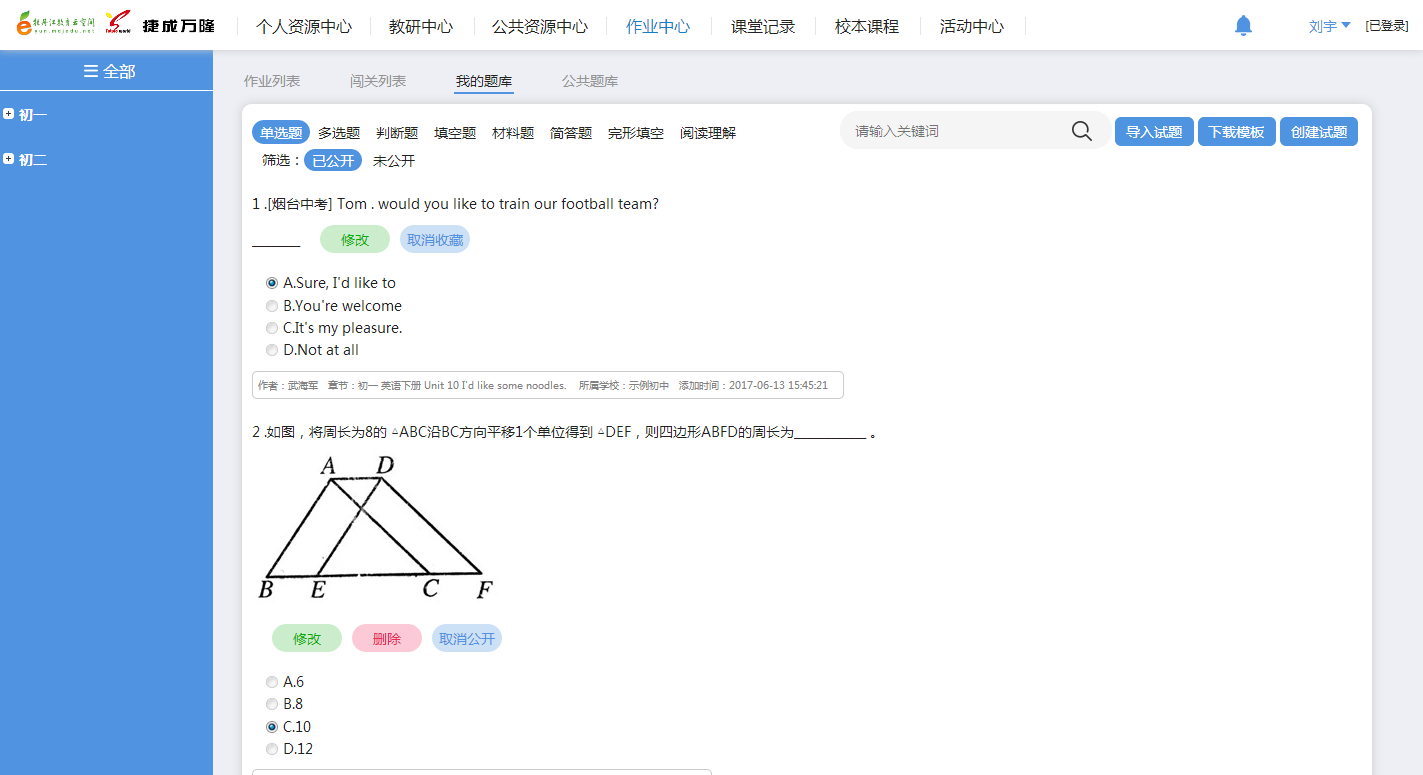 二、参考借鉴公共试题
常见问题
1.收藏的试题，在创建作业时没有显示。需要确定收藏的试题是否与作业是同一年级、学科、章节。
2.收藏的试题若是有错误，怎么办？可以对收藏的试题进行修改。
3.目前，公共题库中有大量的初中试题，可以通过左侧目录树进行筛选。
4.每道试题也带有属性信息，便于筛选。
作业中心的主要功能：
一、建立自己的试题库——“我的题库”
二、参考借鉴公共试题——“公共题库”
三、下发测试及任务作业——“创建作业”
四、闯关测试
五、作业的批改及统计分析
三、下发测试及任务作业
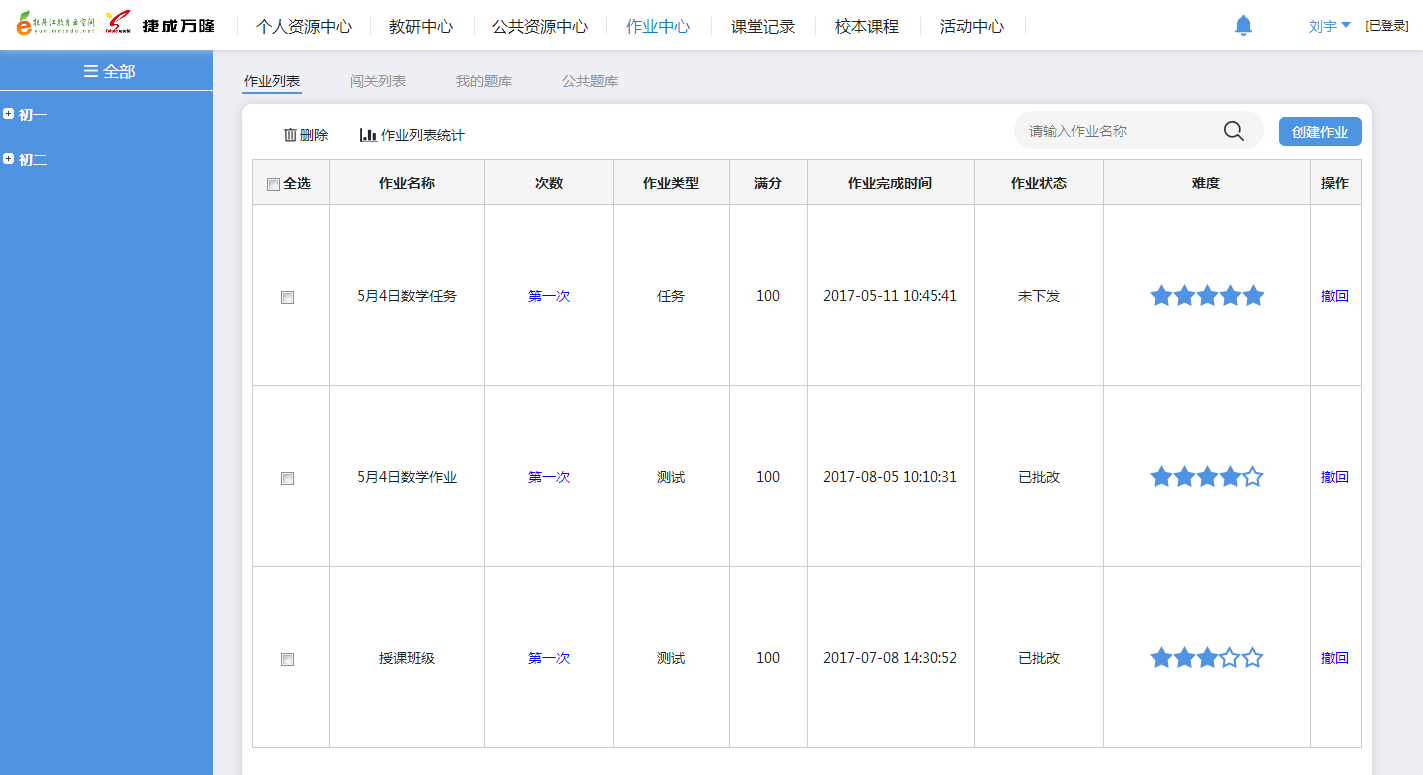 三、下发测试及任务作业
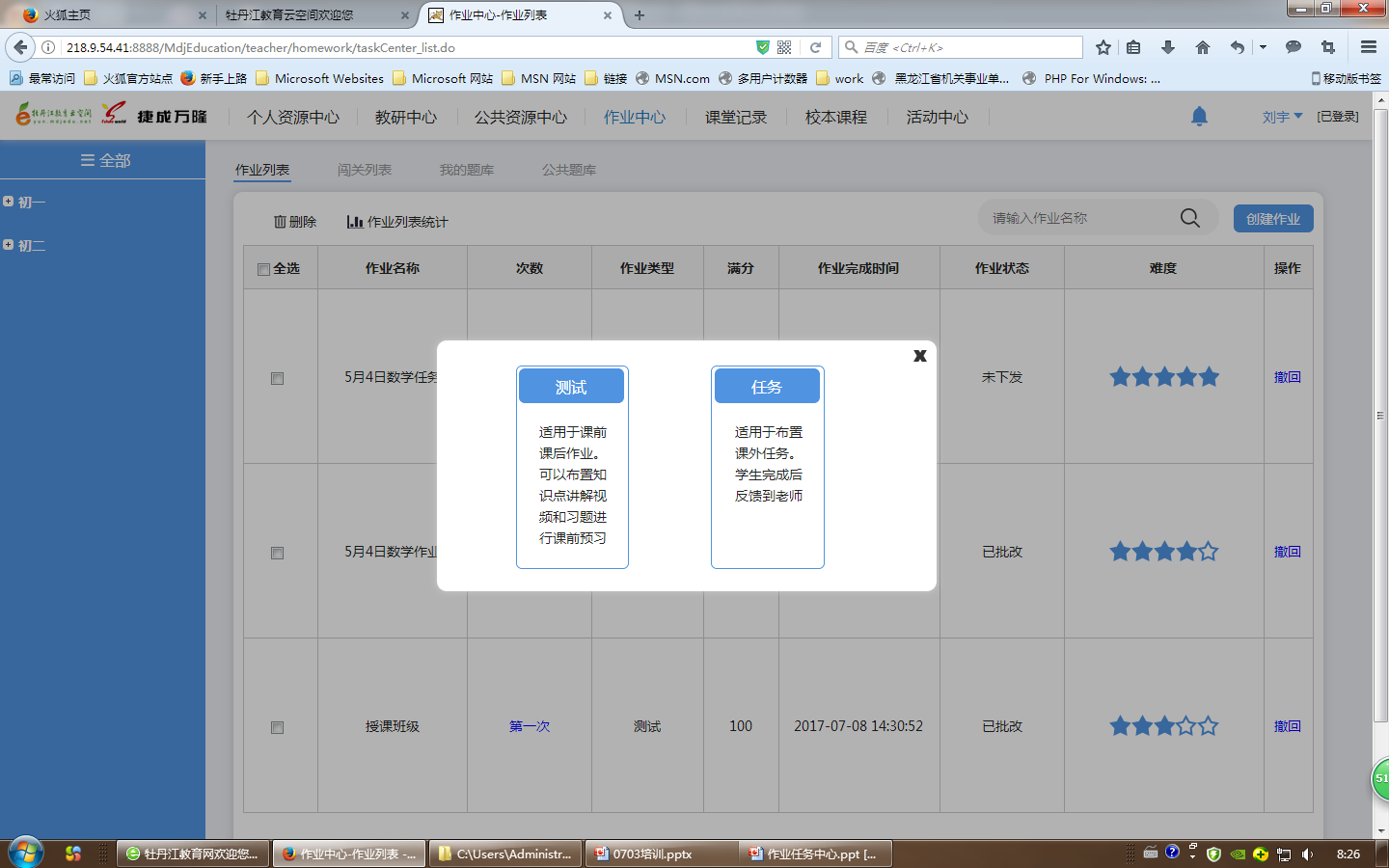 三、下发测试及任务作业
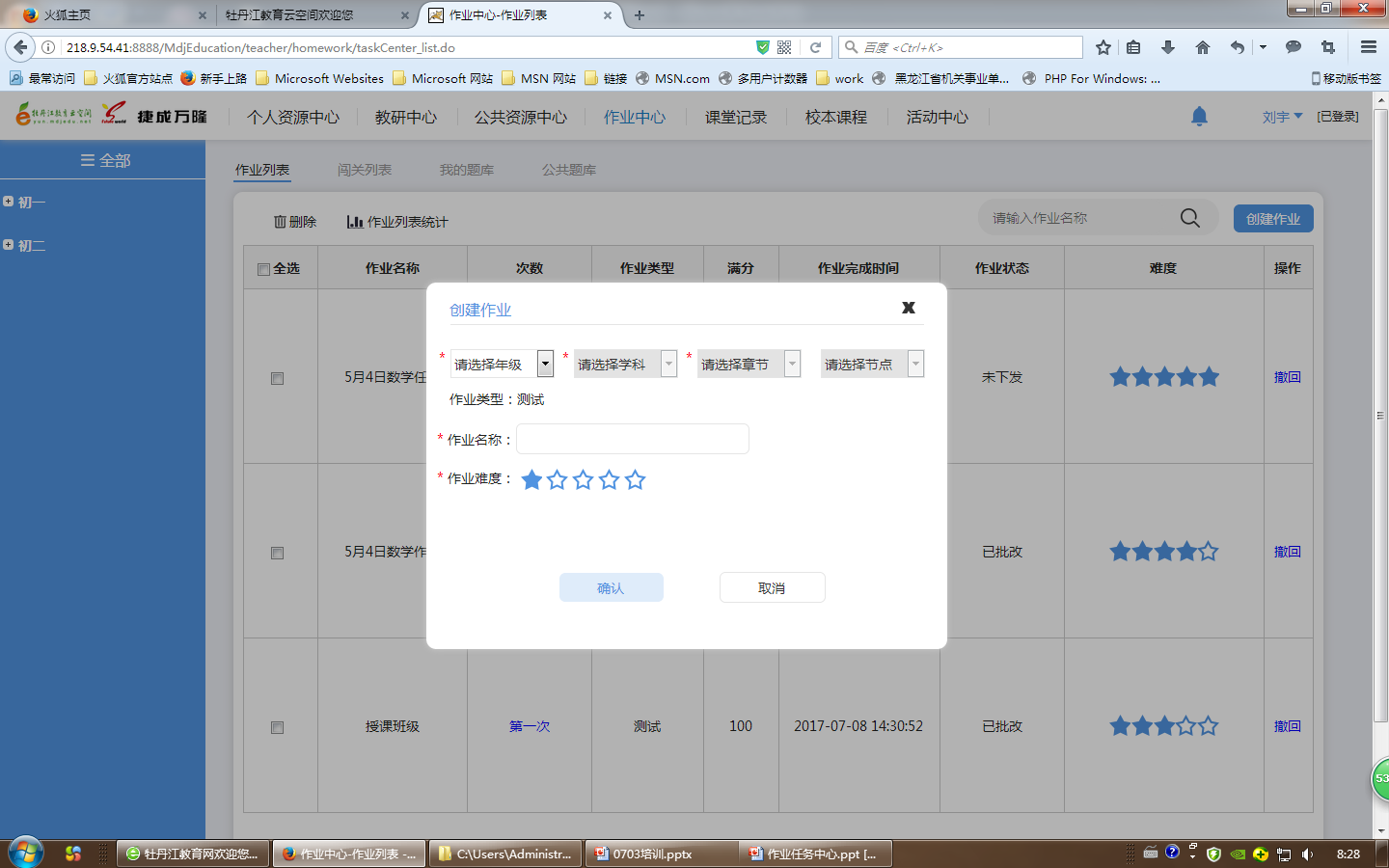 三、下发测试及任务作业
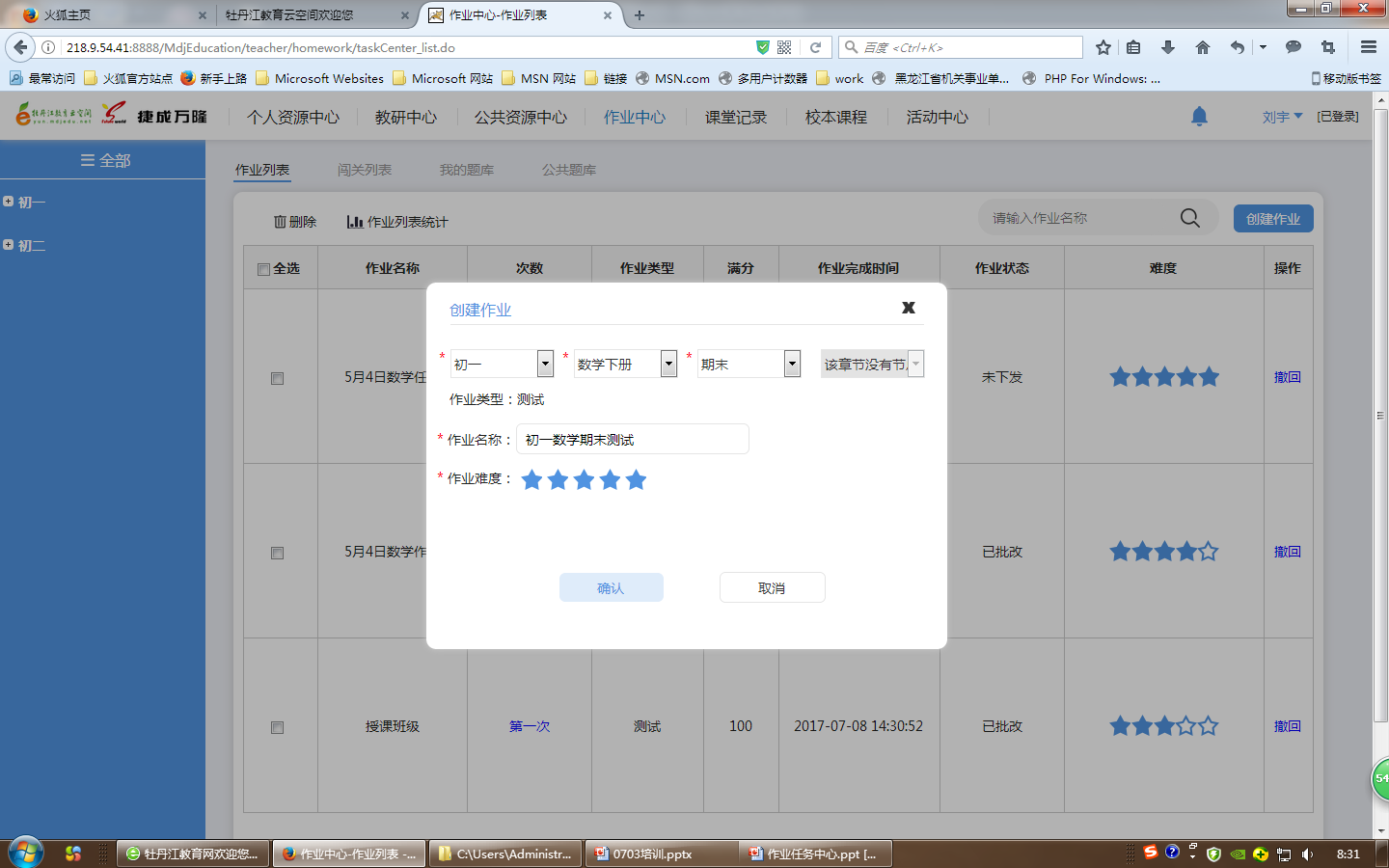 三、下发测试及任务作业
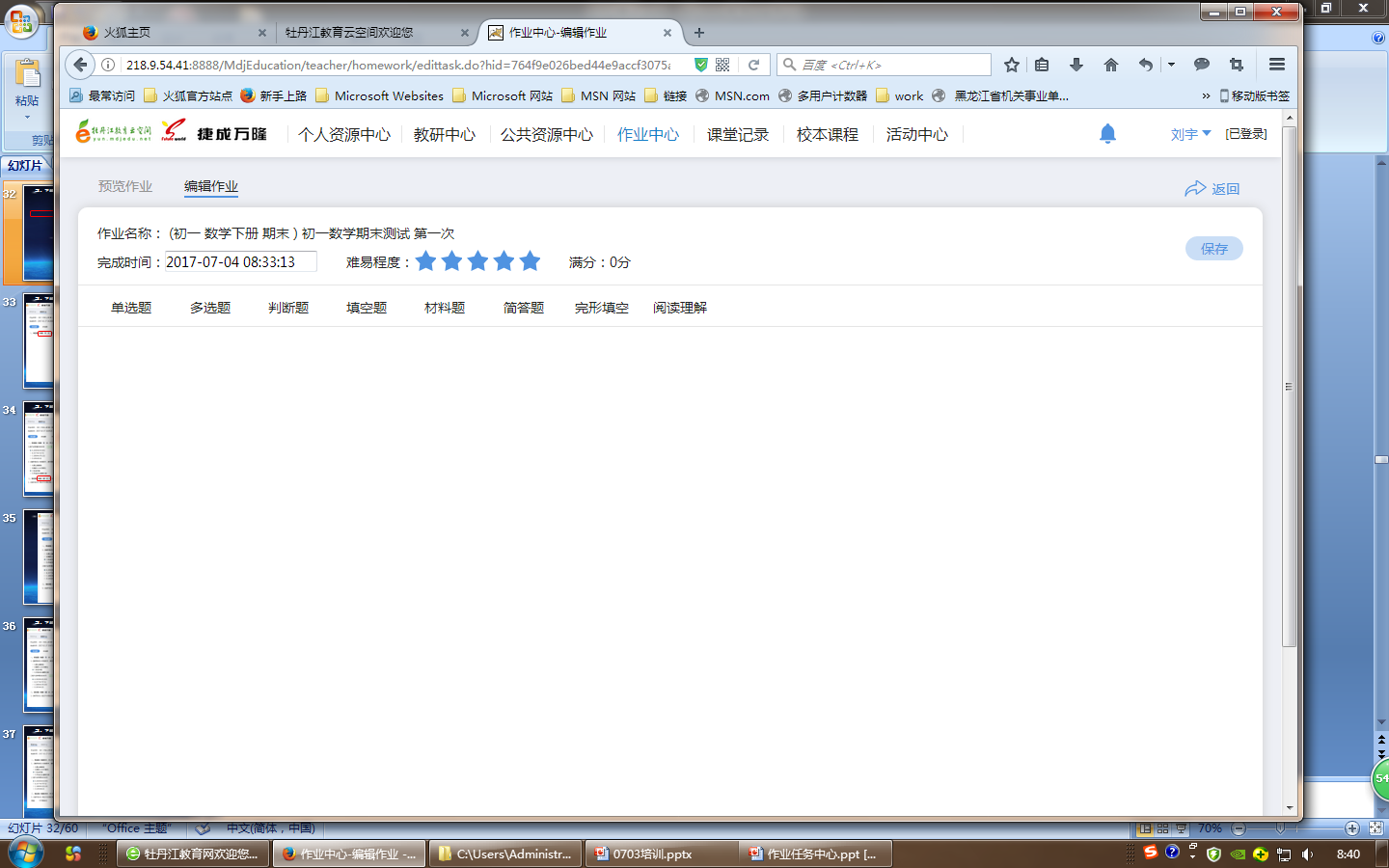 三、下发测试及任务作业
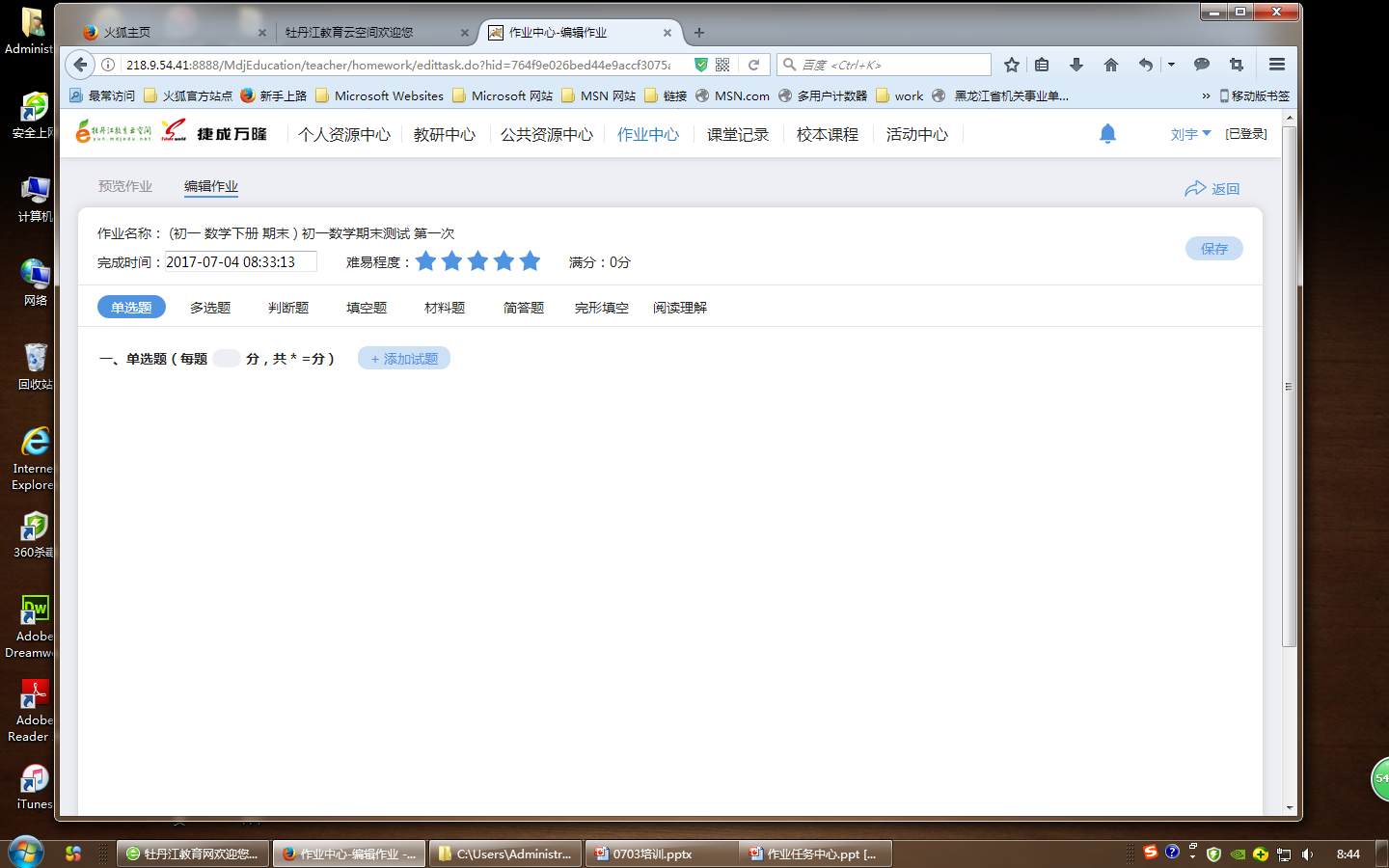 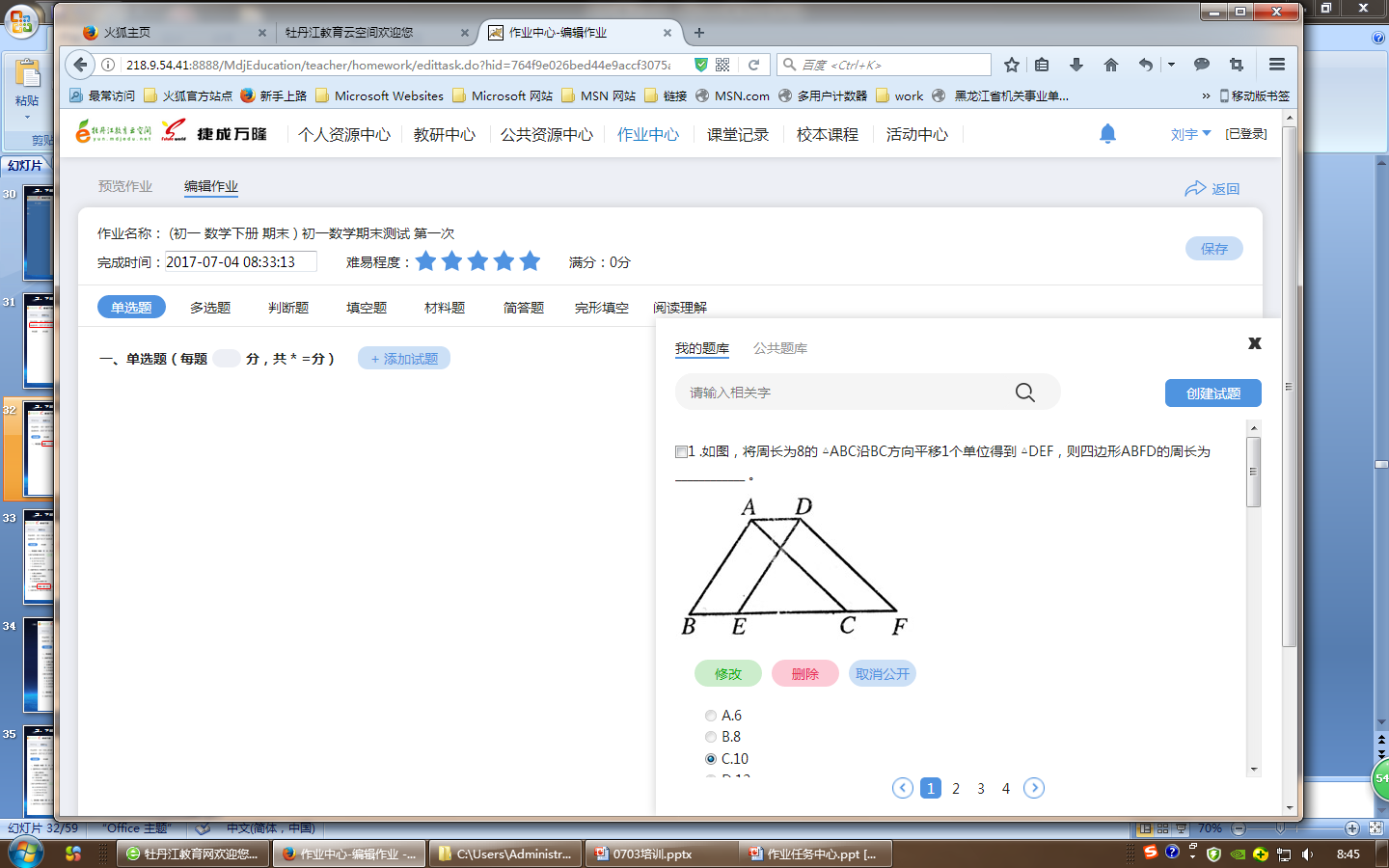 三、下发测试及任务作业
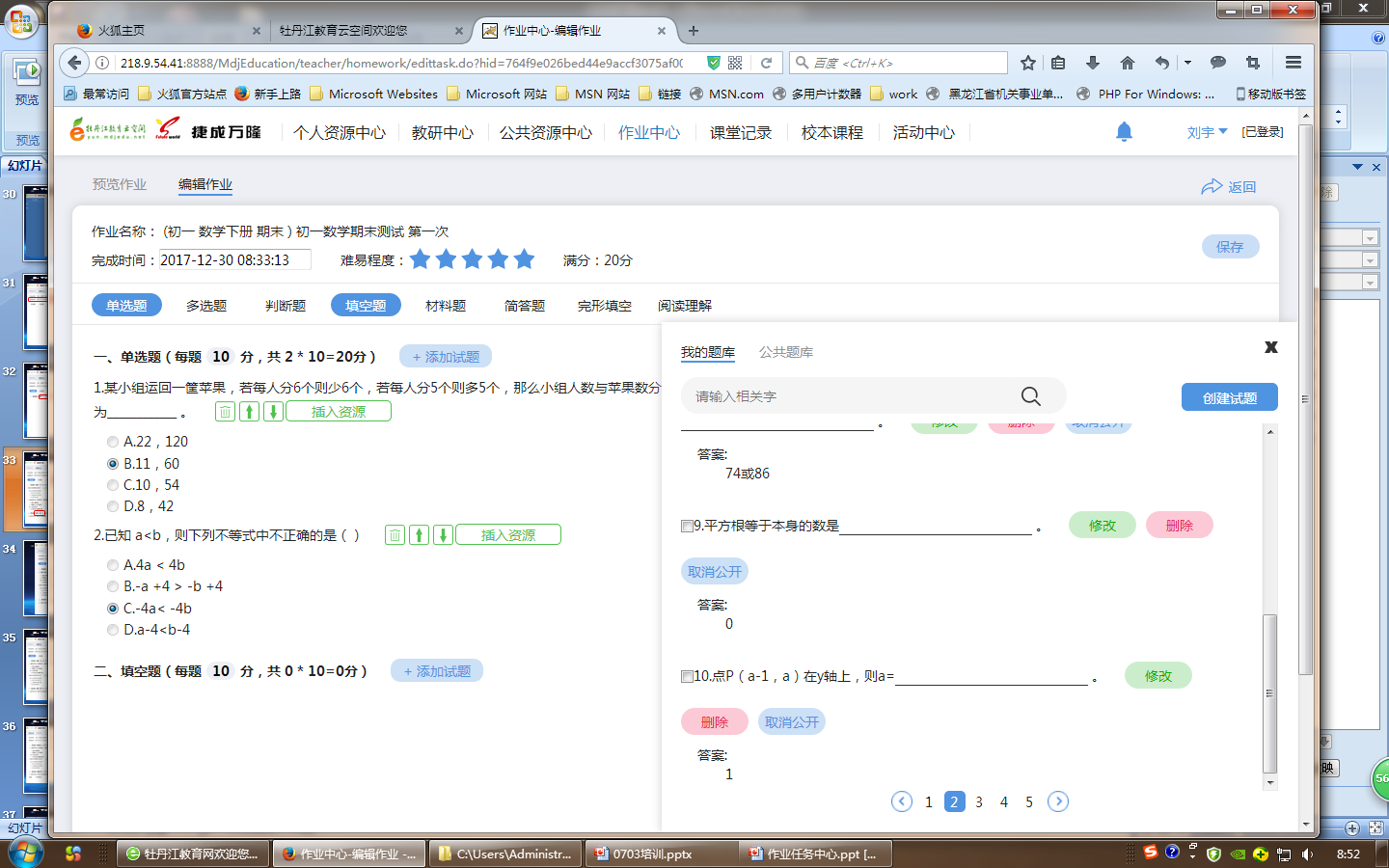 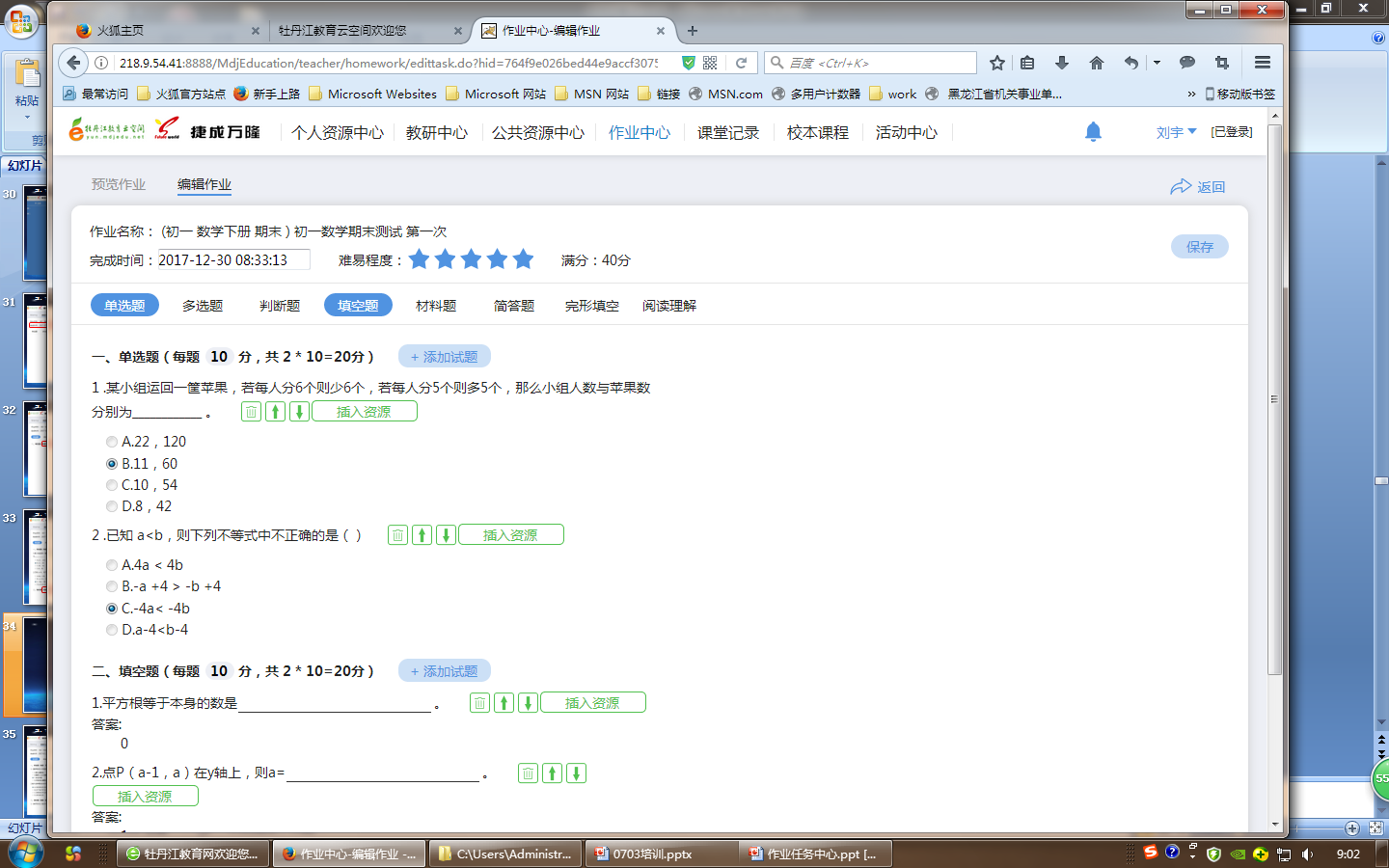 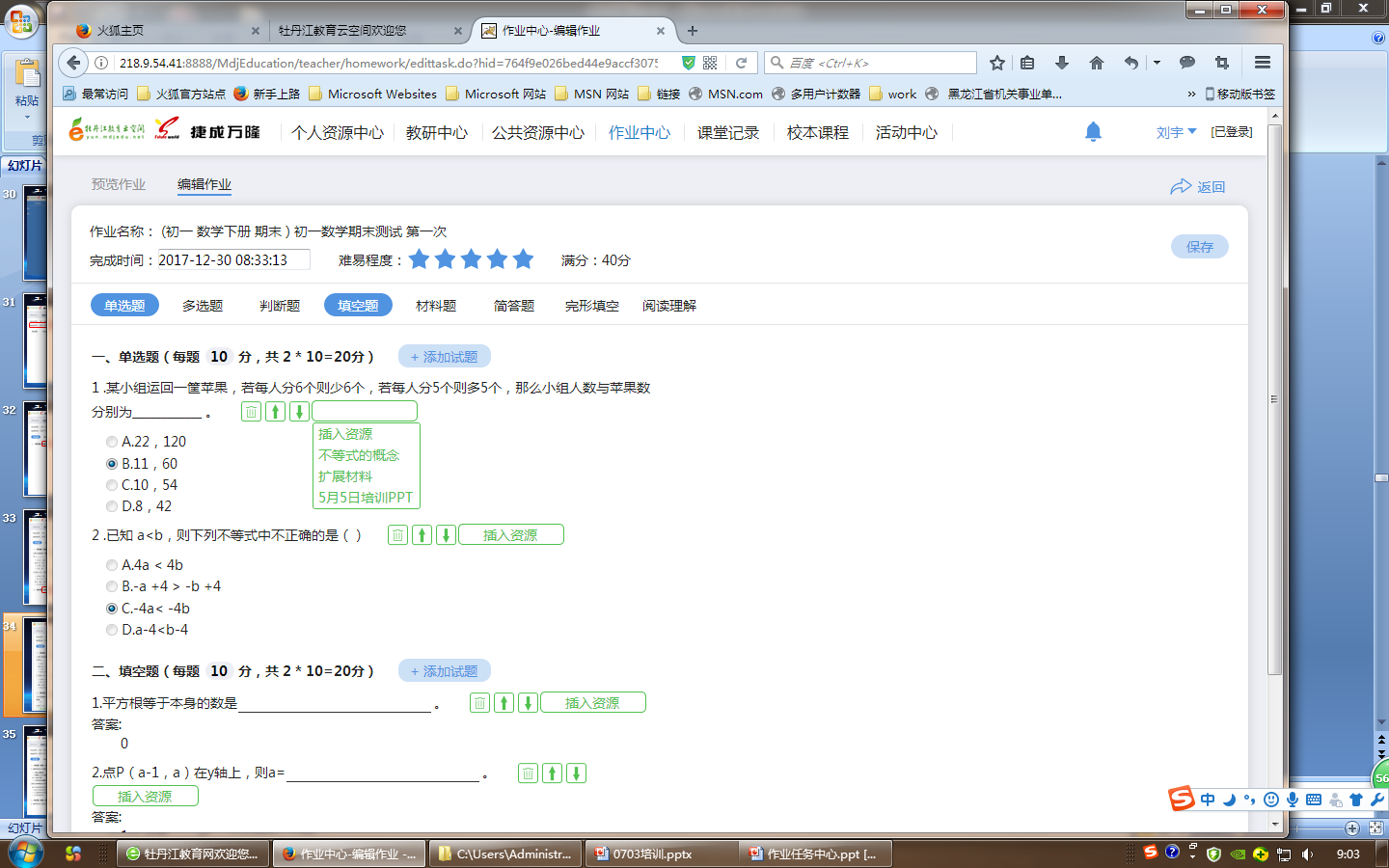 三、下发测试及任务作业
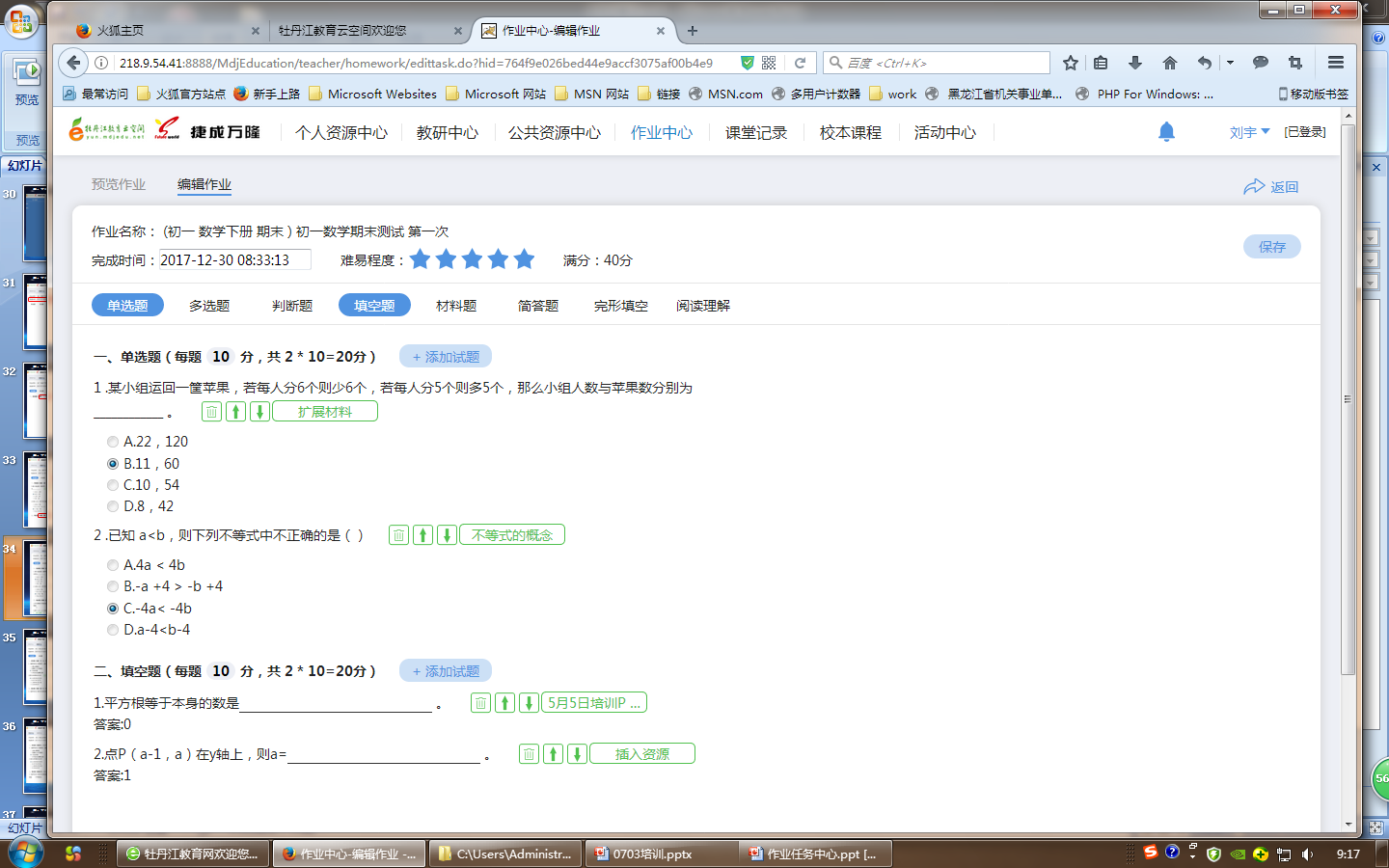 三、下发测试及任务作业
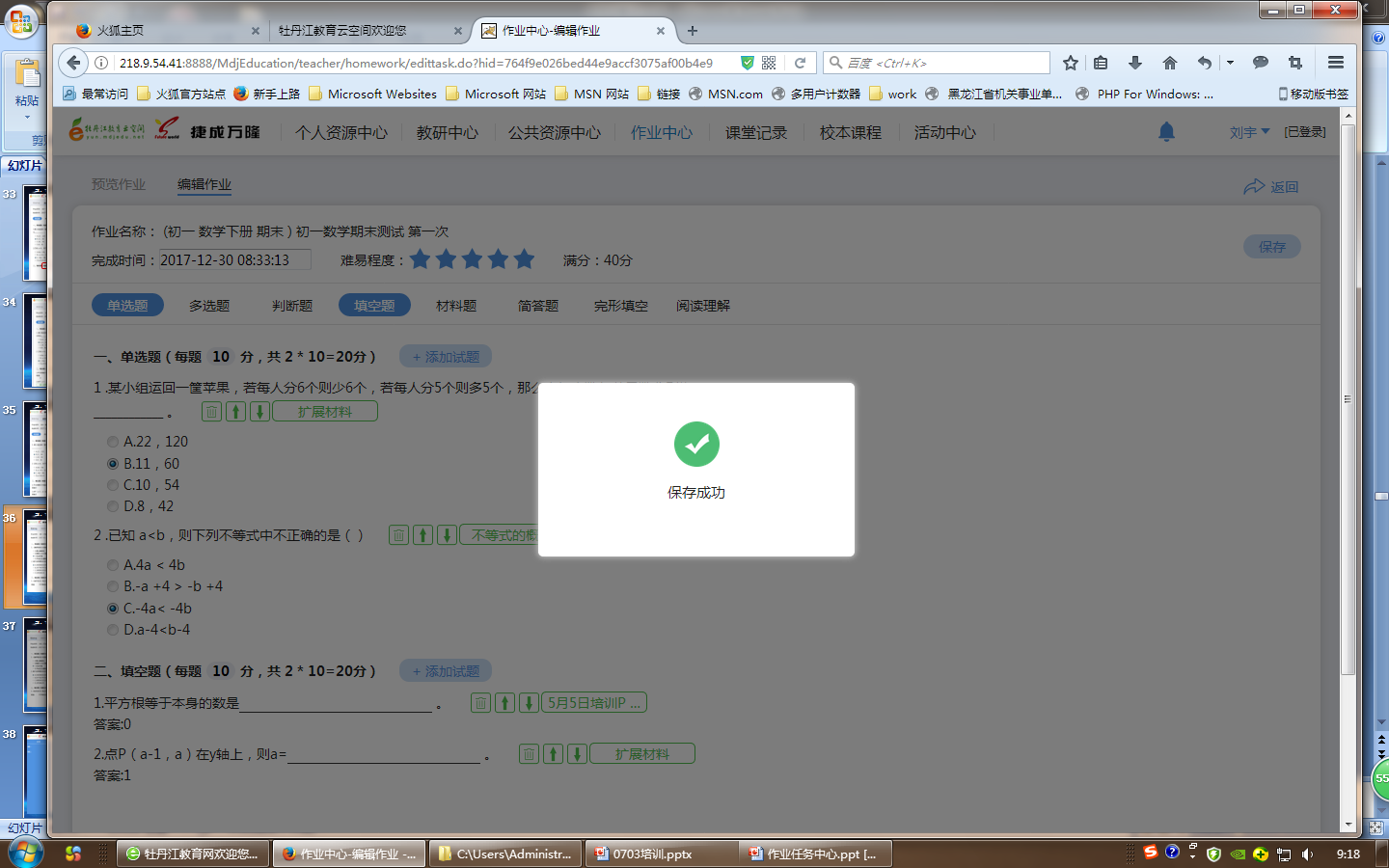 三、下发测试及任务作业
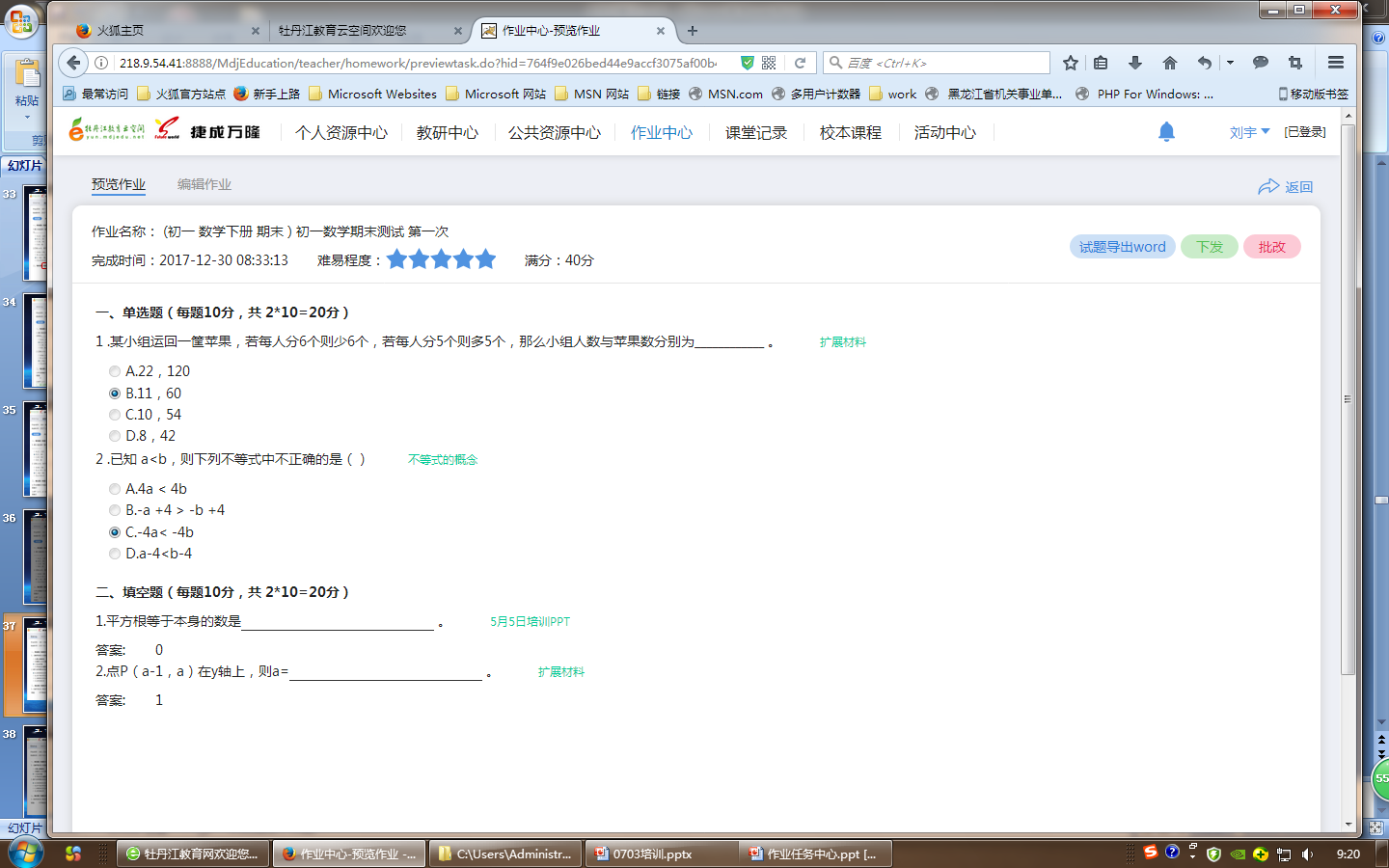 三、下发测试及任务作业
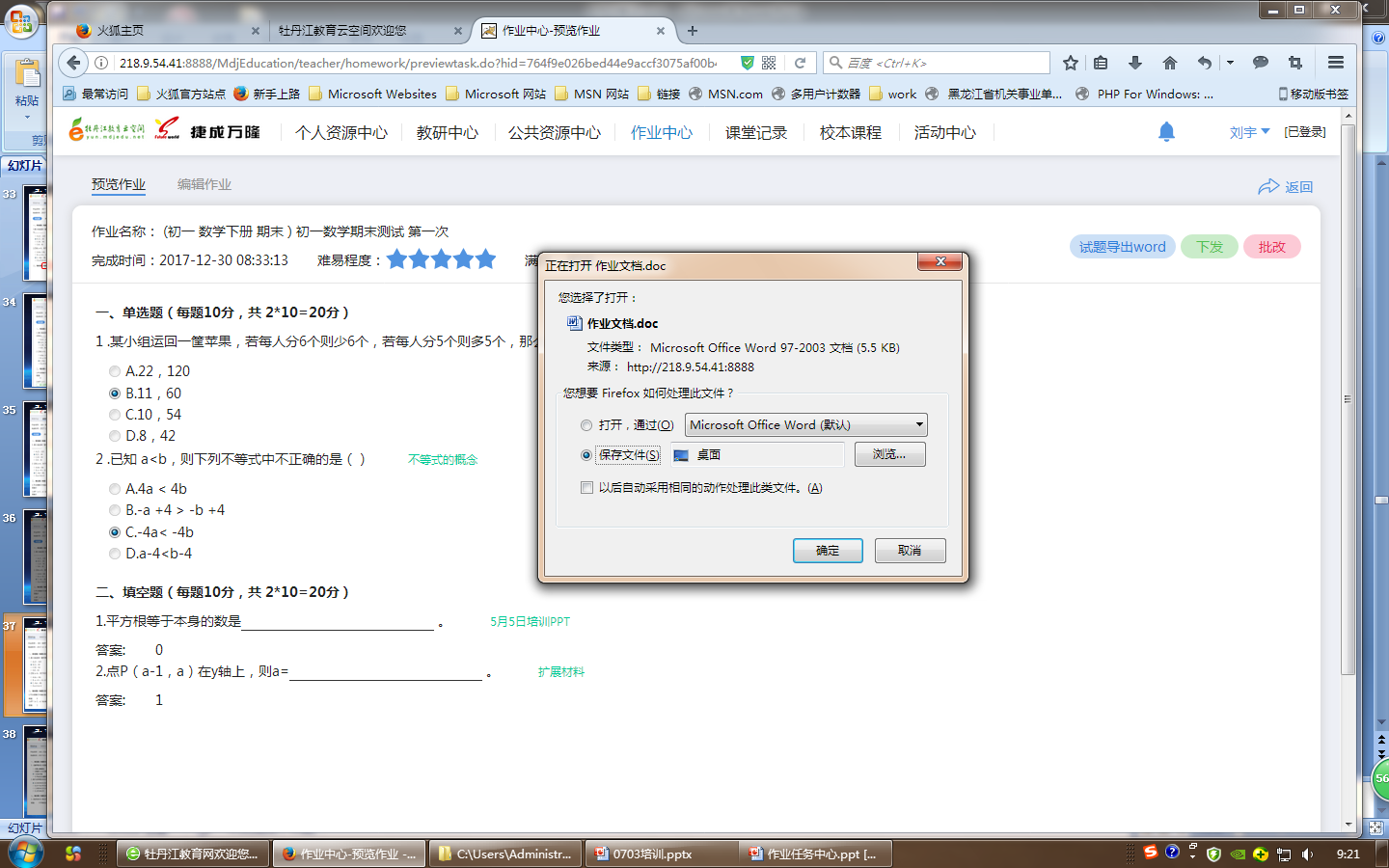 三、下发测试及任务作业
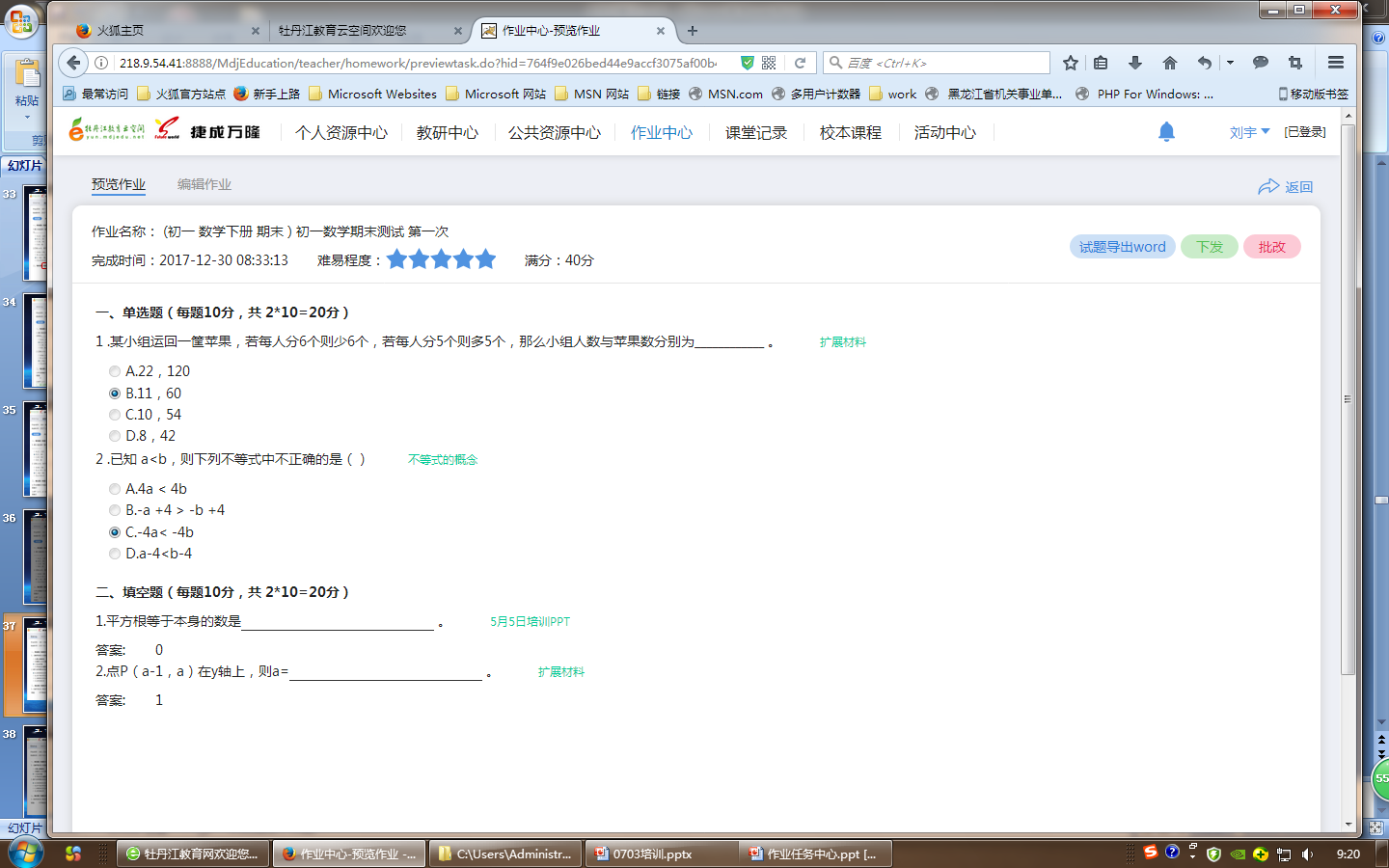 三、下发测试及任务作业
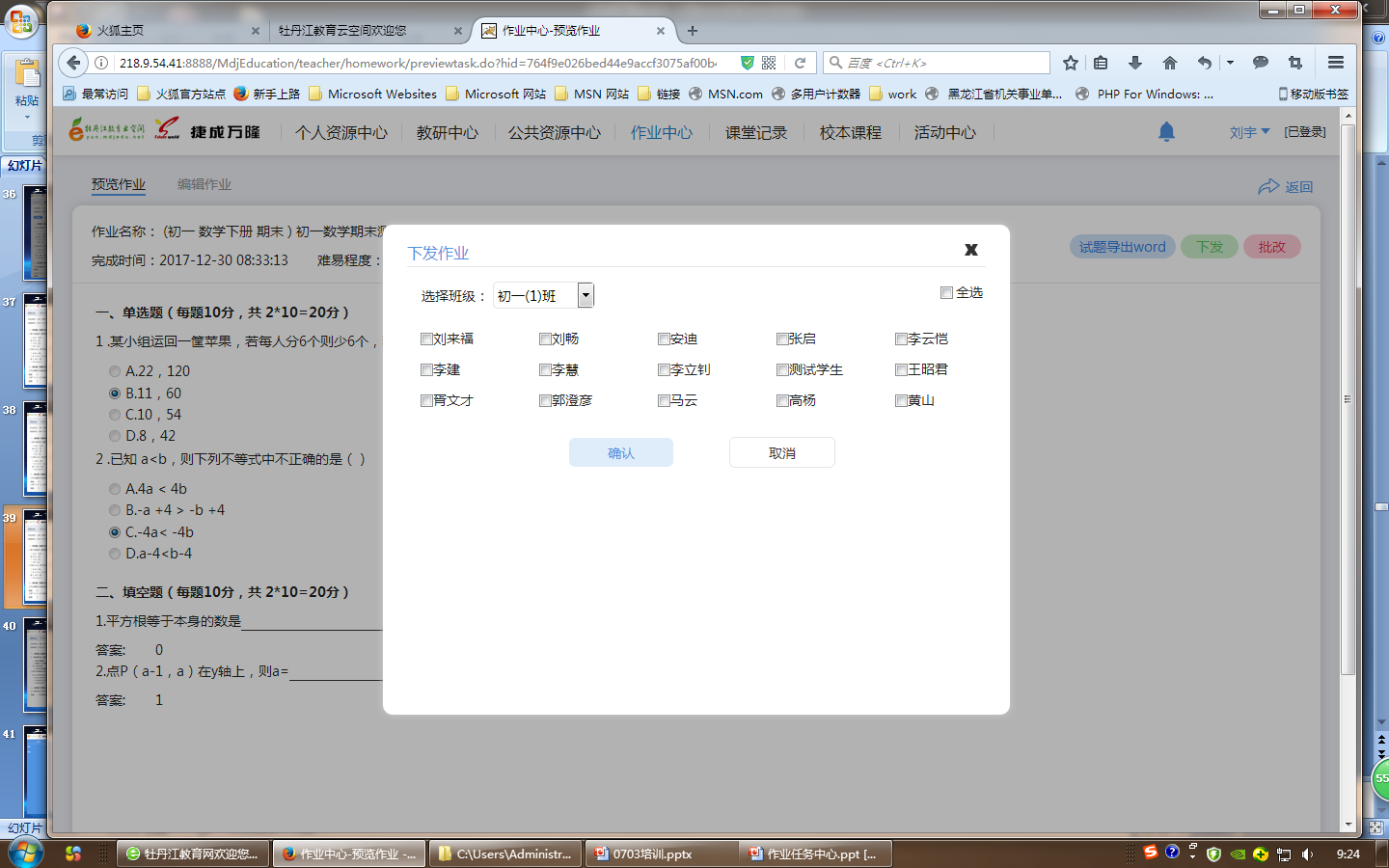 三、下发测试及任务作业
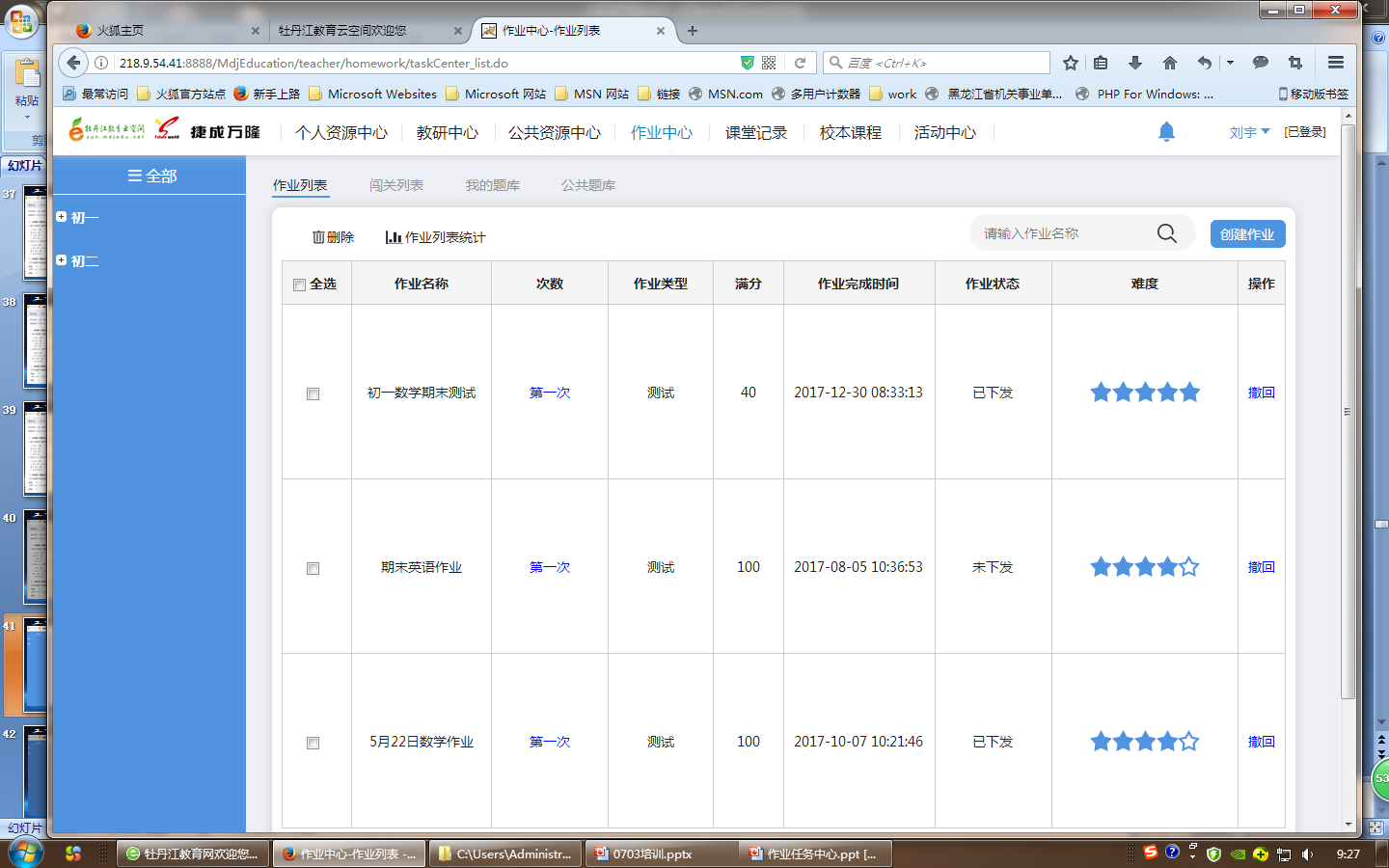 三、下发测试及任务作业
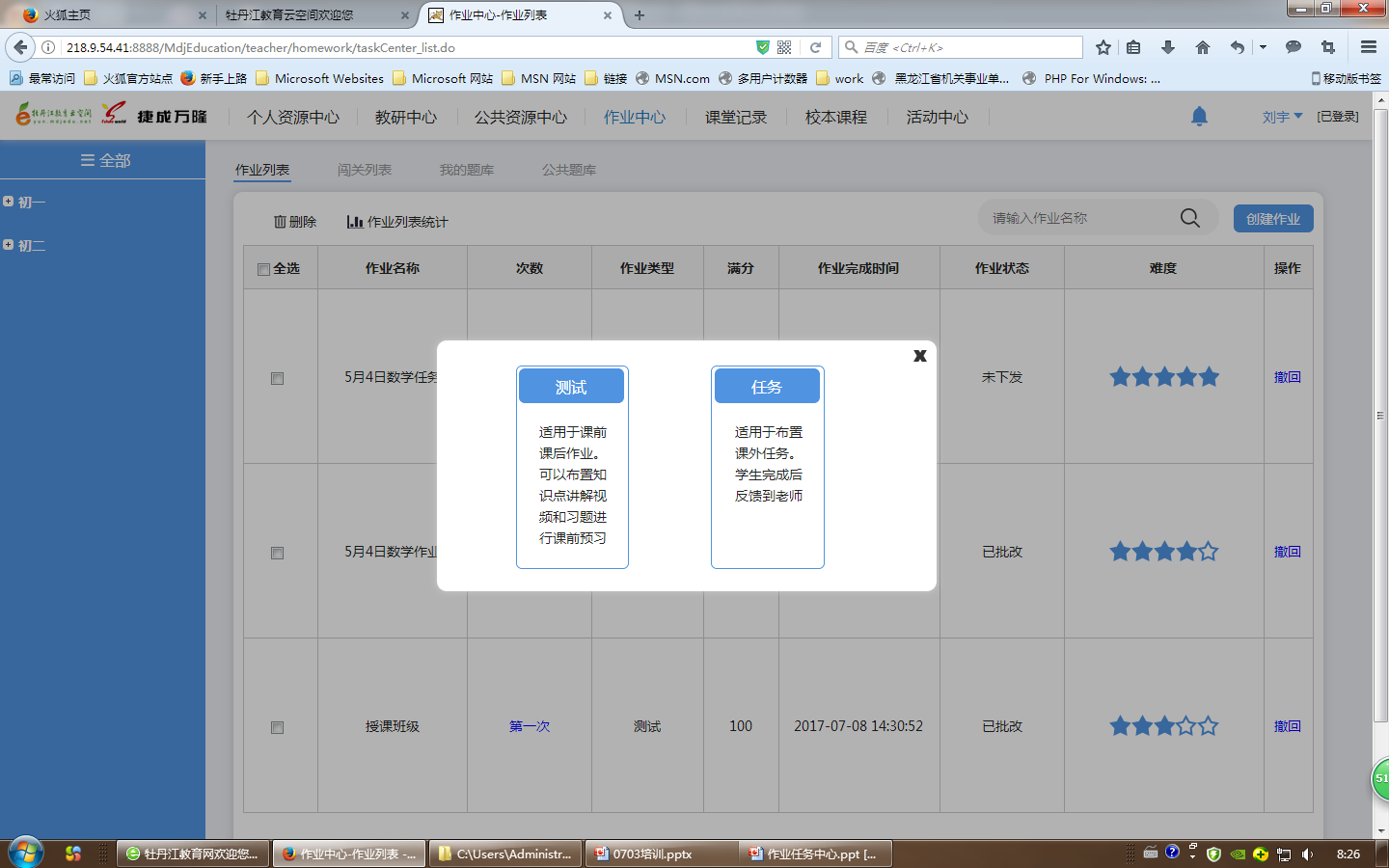 三、下发测试及任务作业
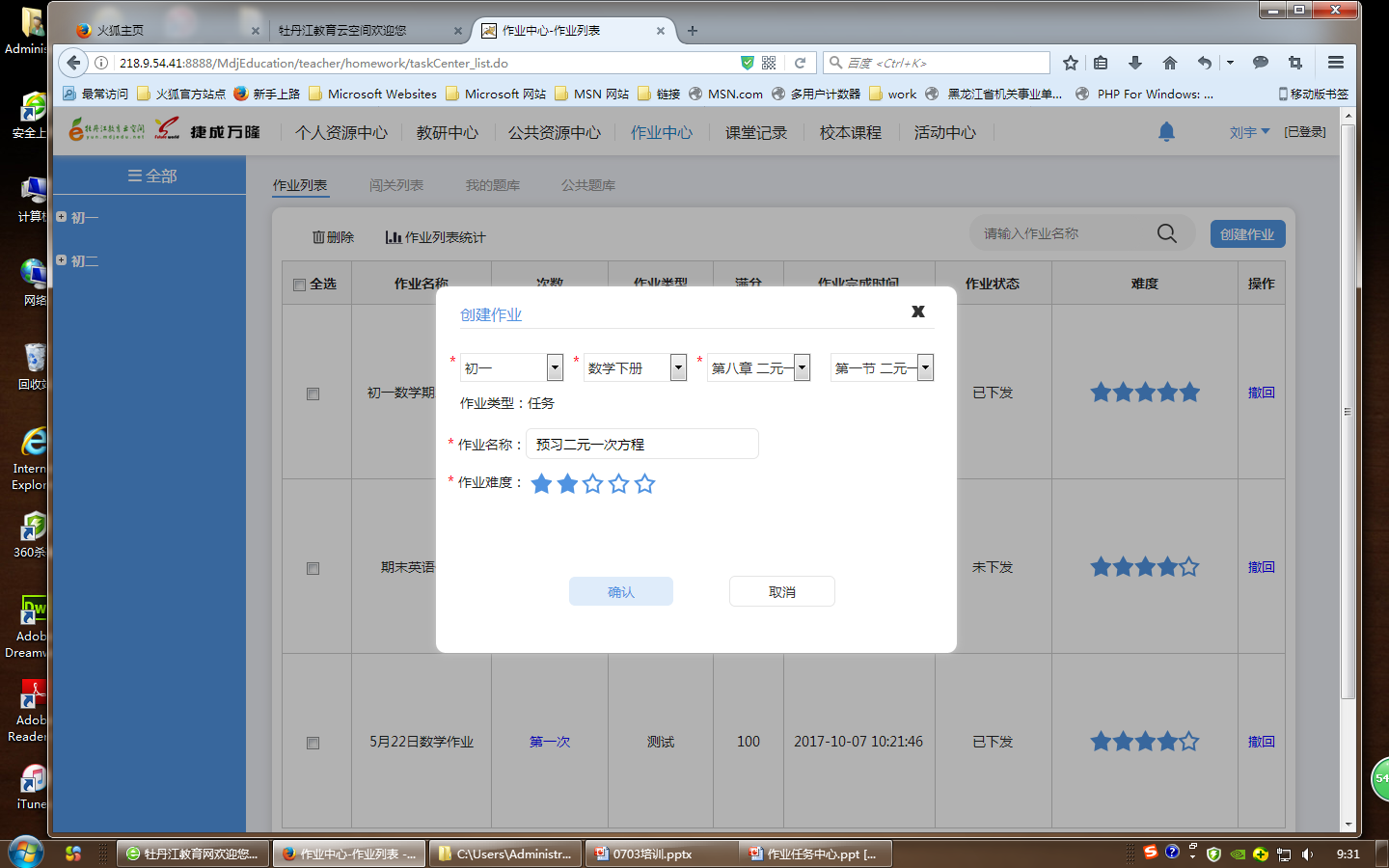 三、下发测试及任务作业
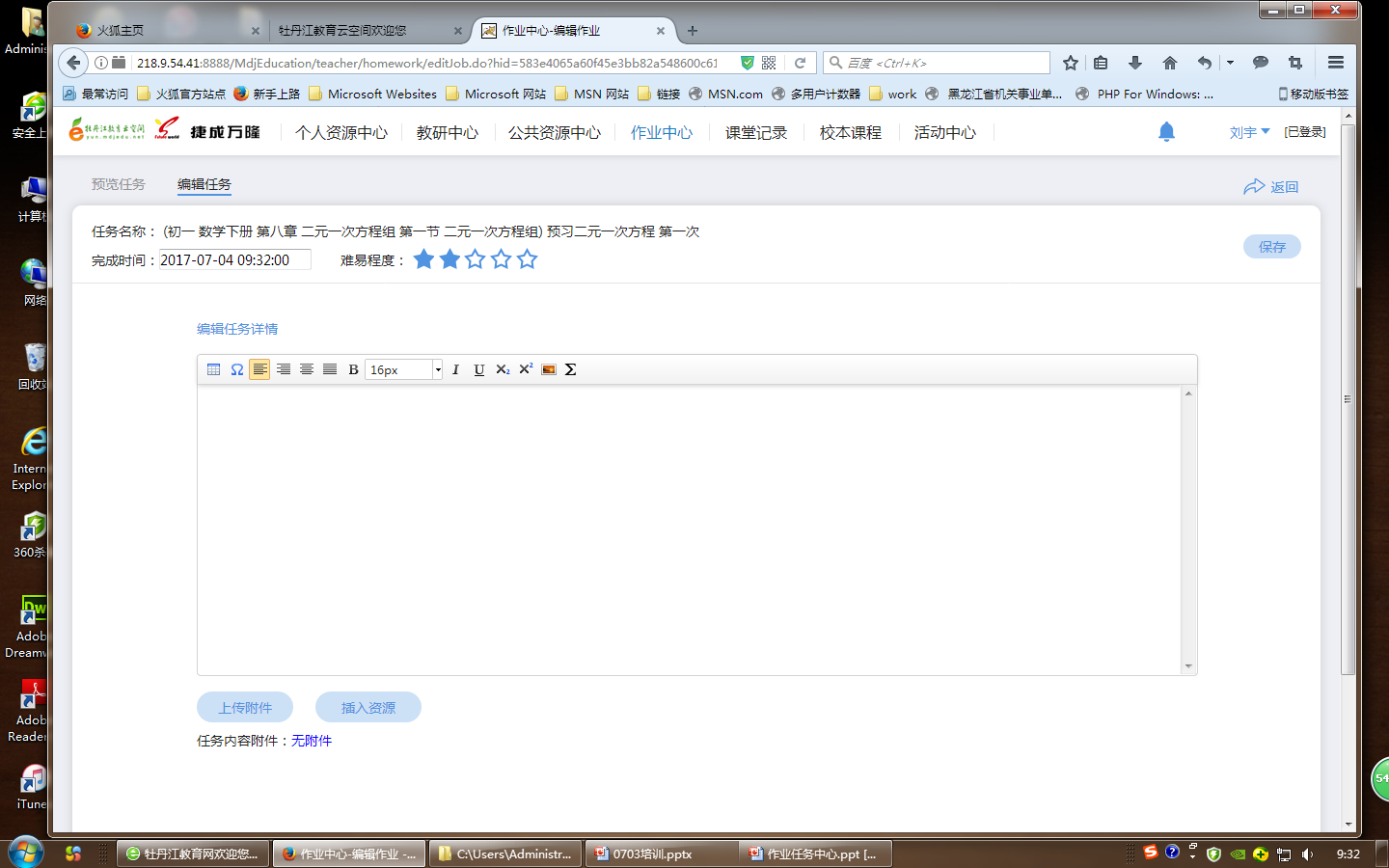 三、下发测试及任务作业
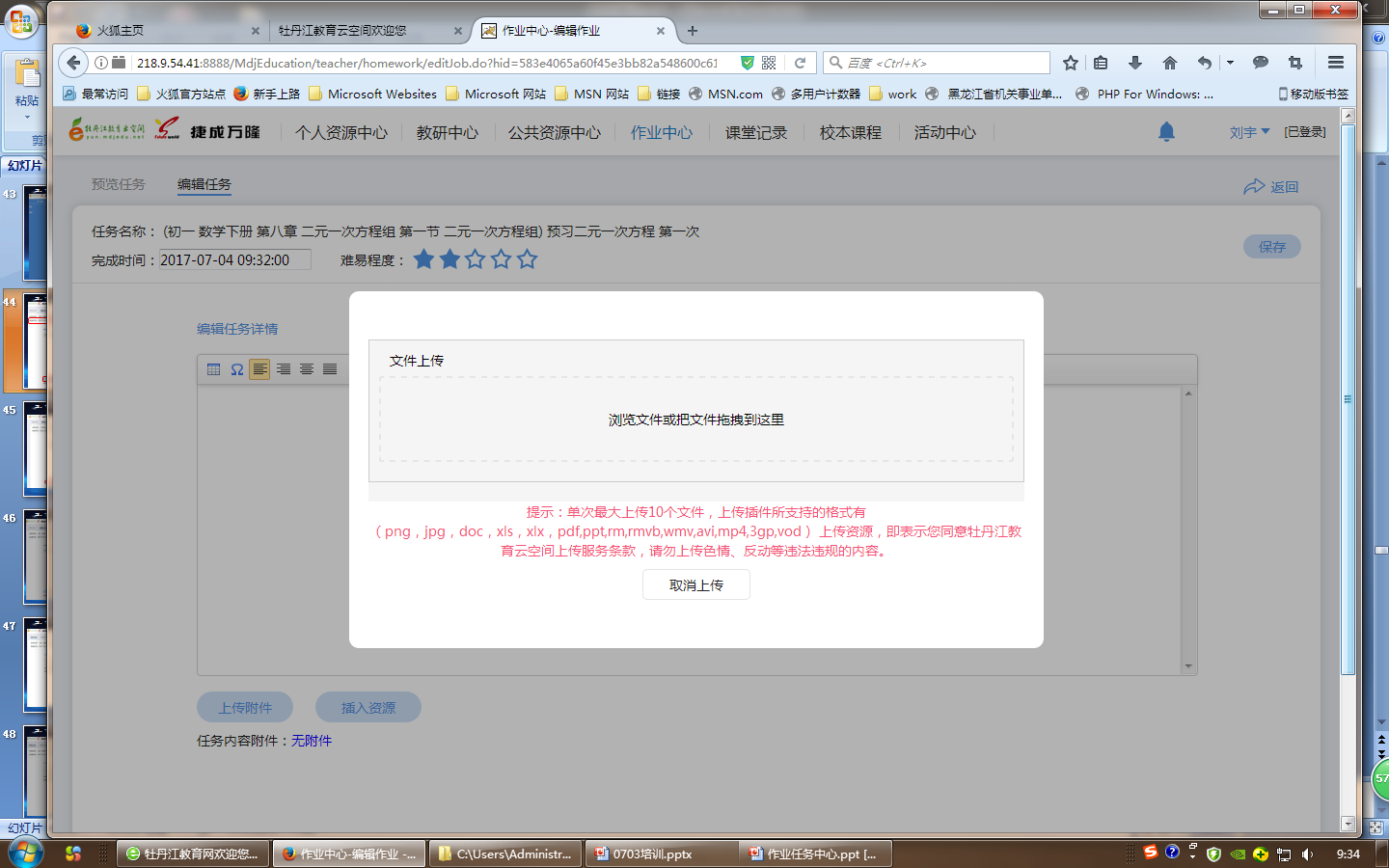 三、下发测试及任务作业
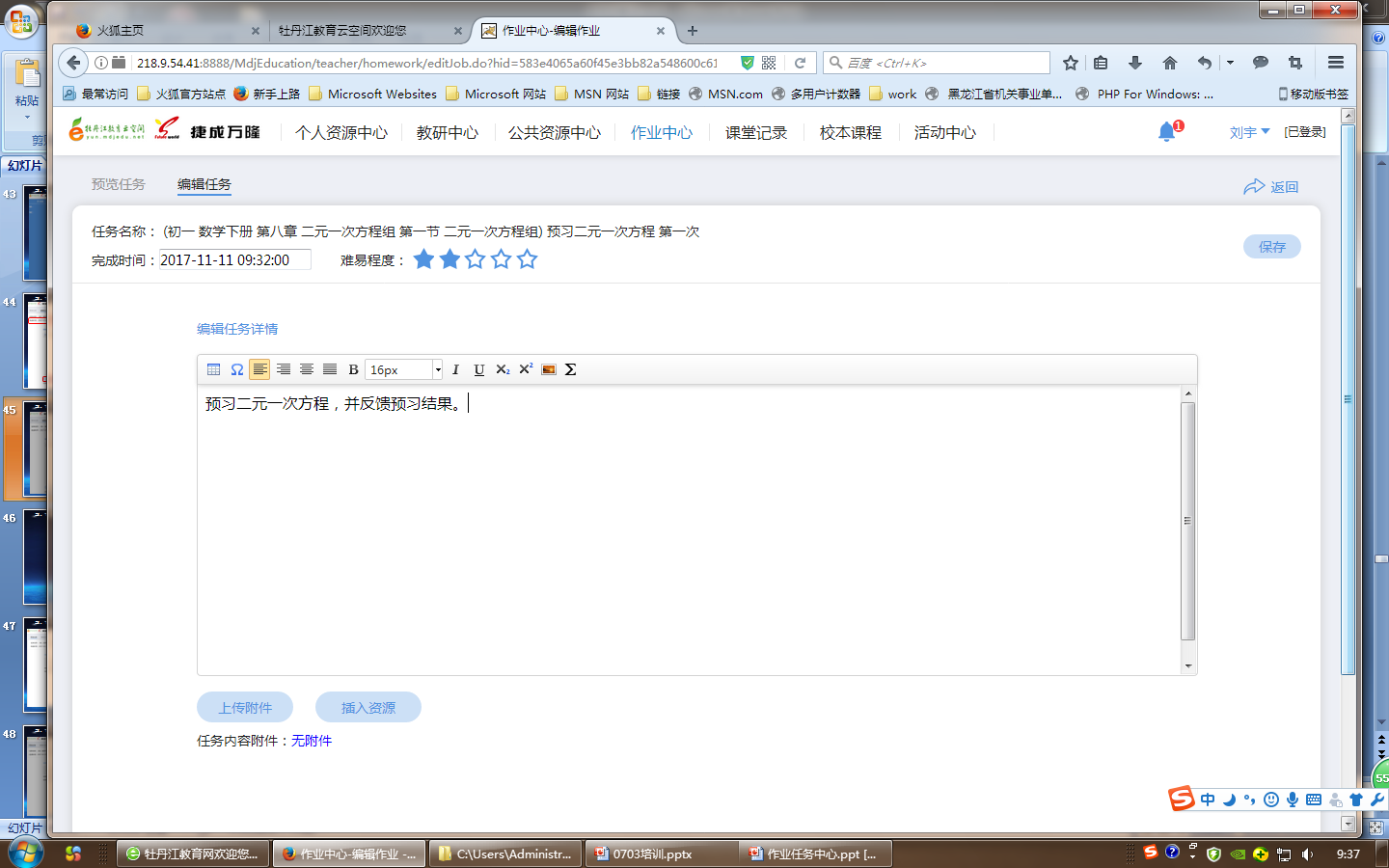 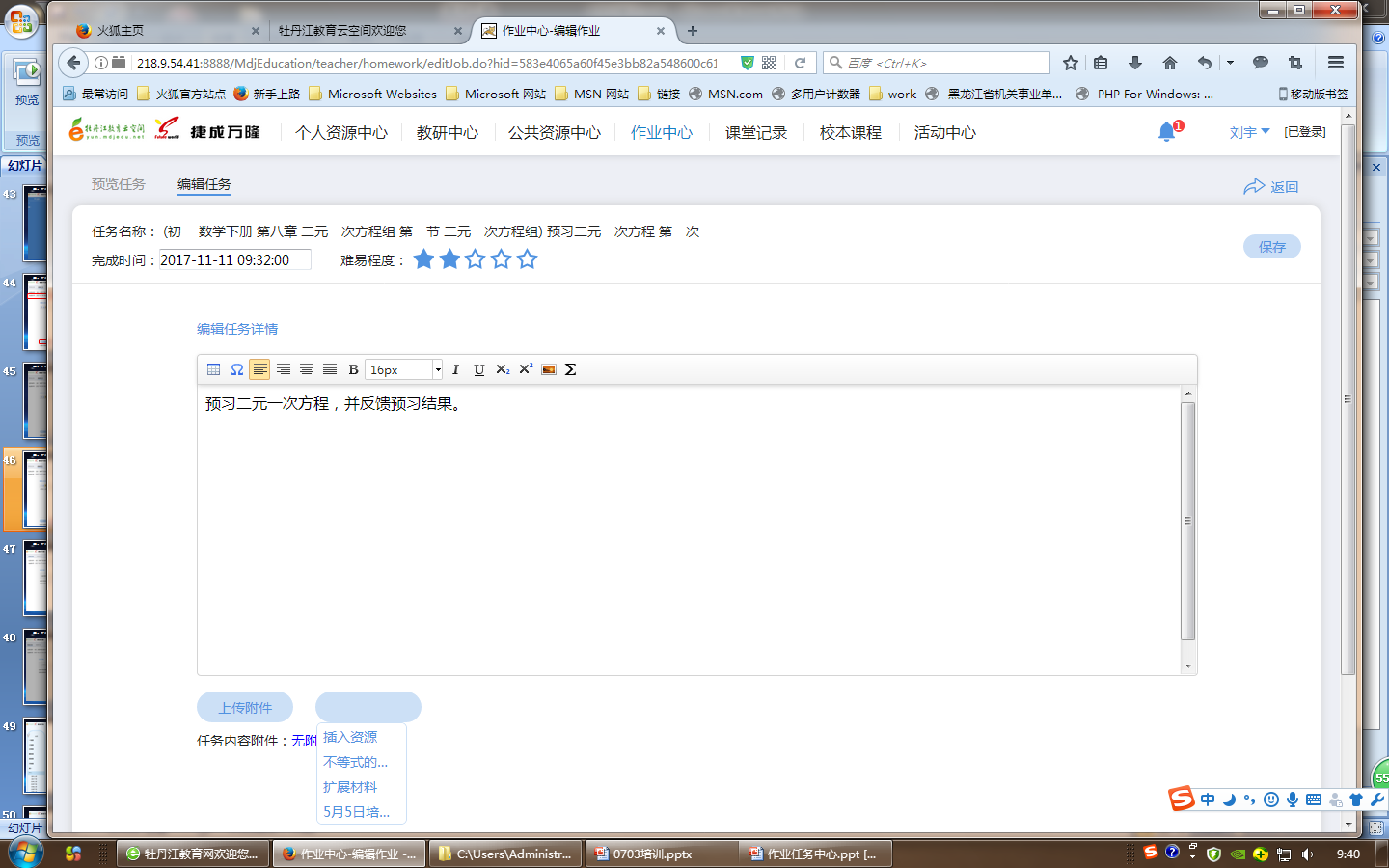 三、下发测试及任务作业
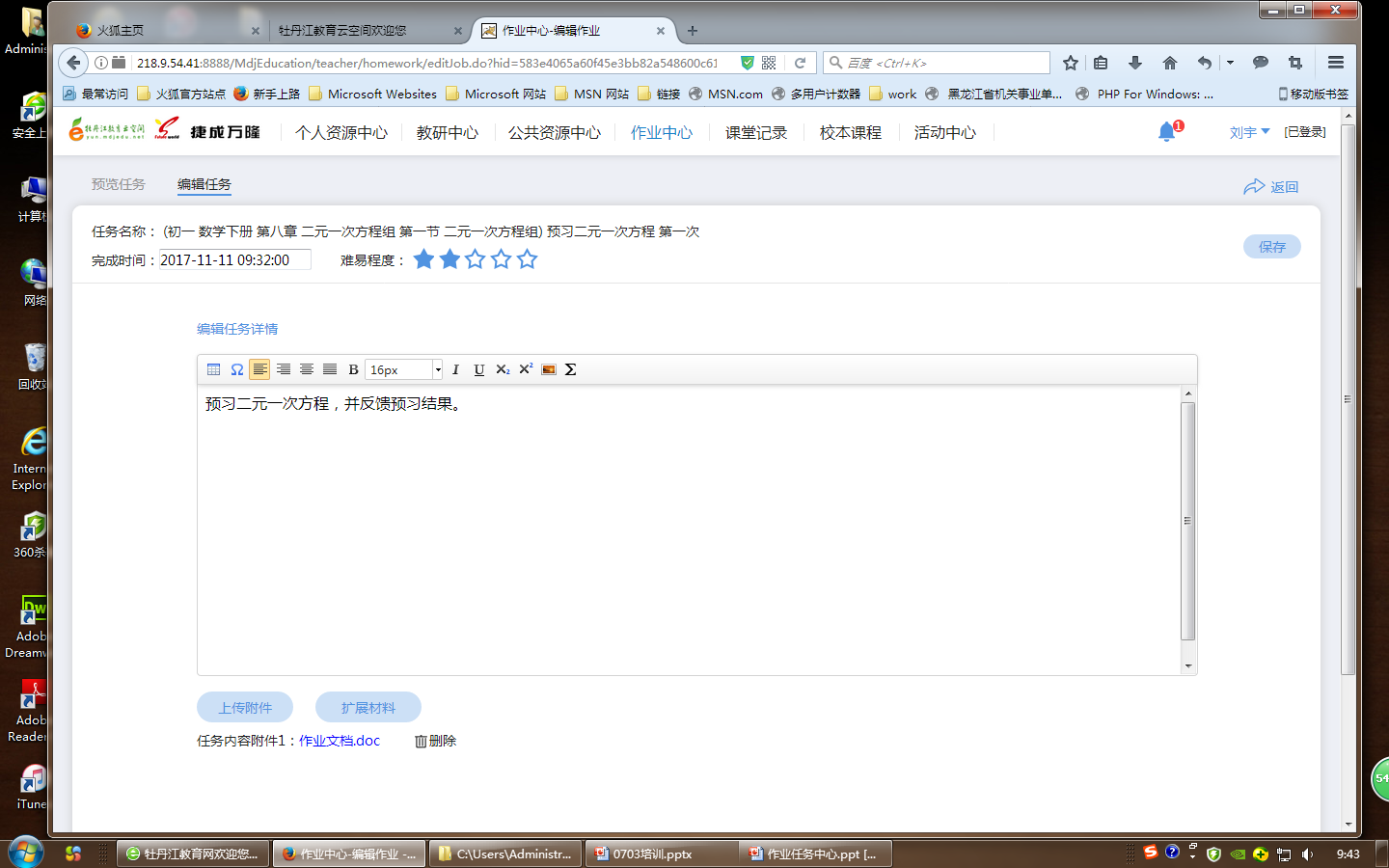 三、下发测试及任务作业
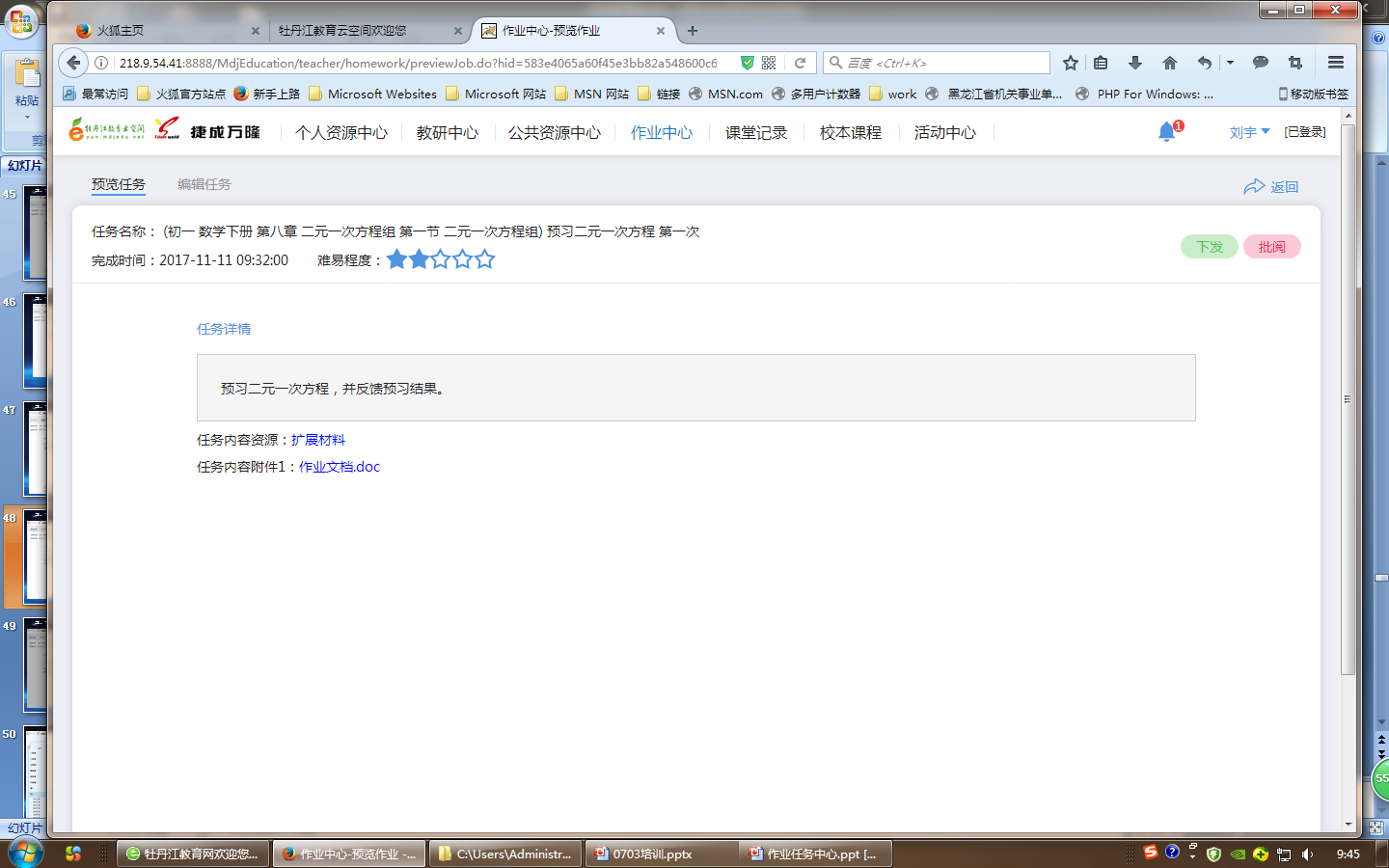 三、下发测试及任务作业
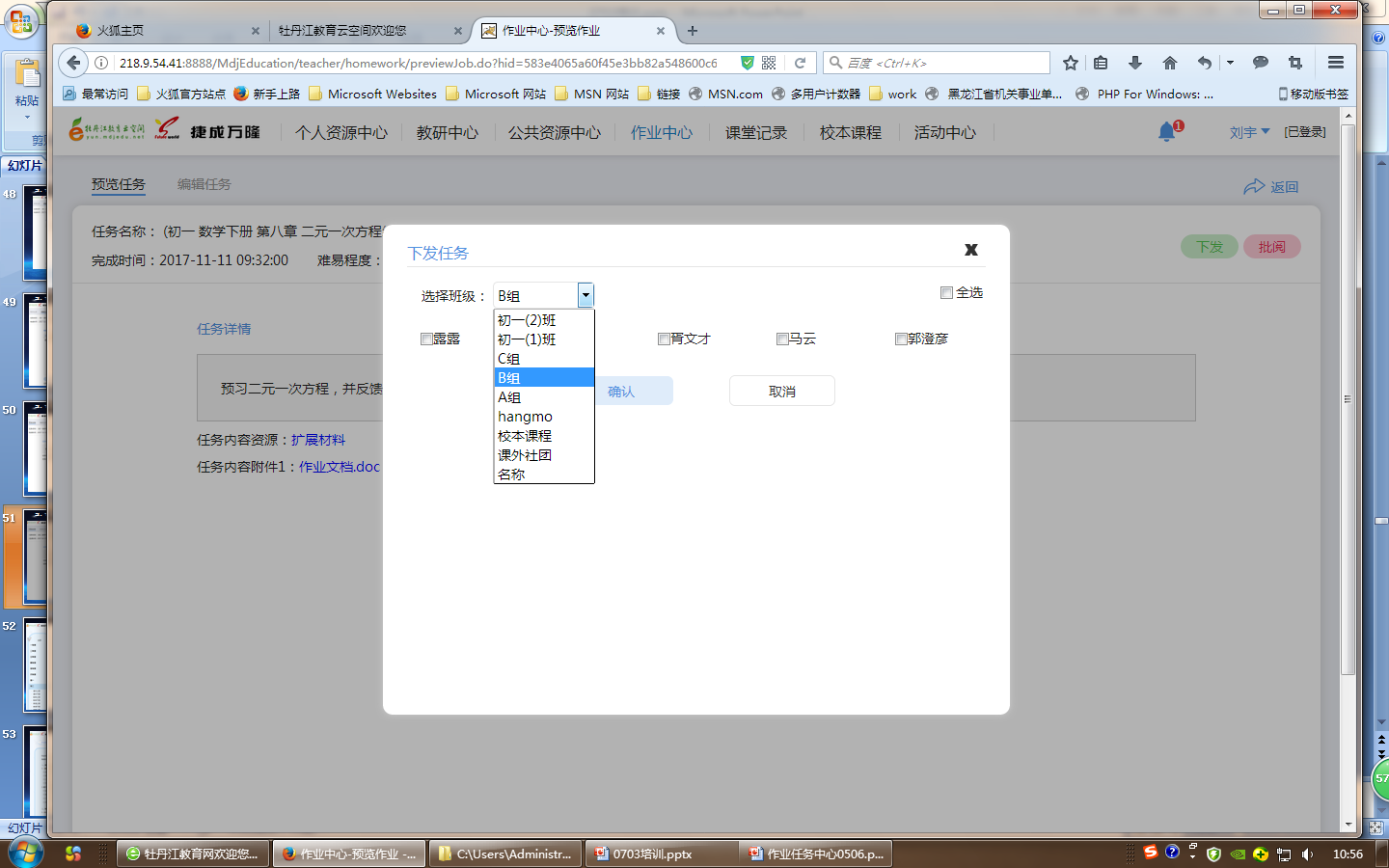 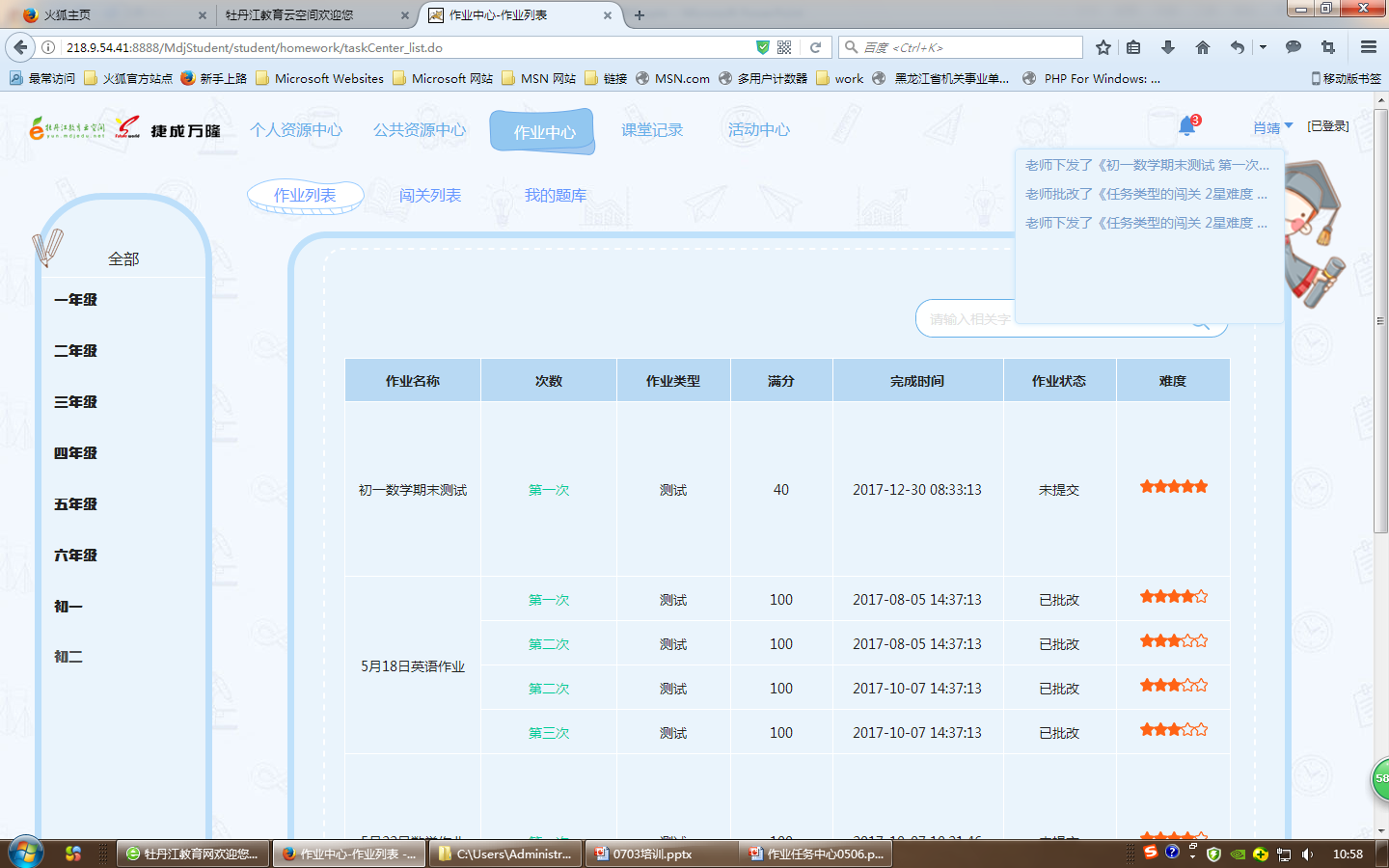 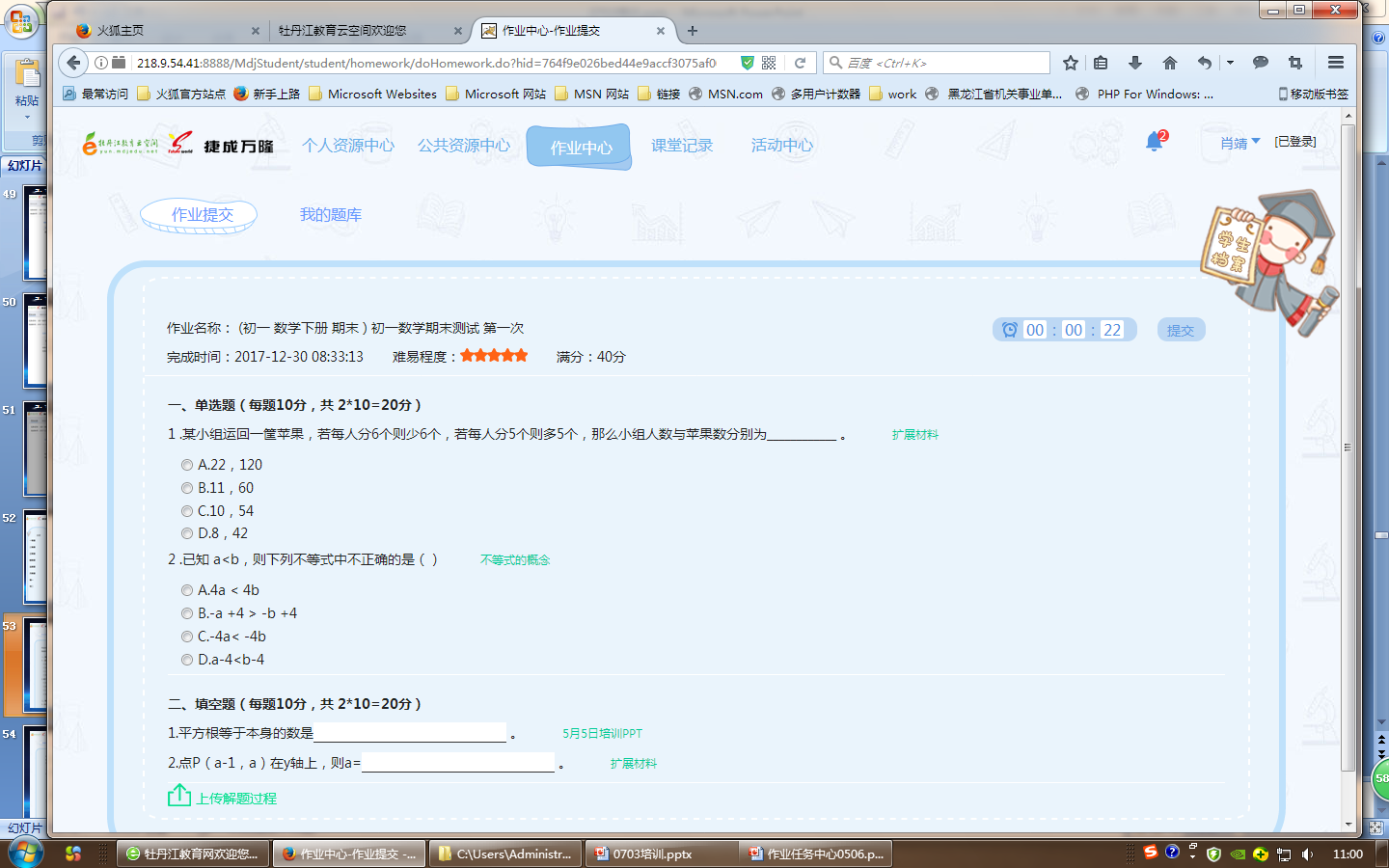 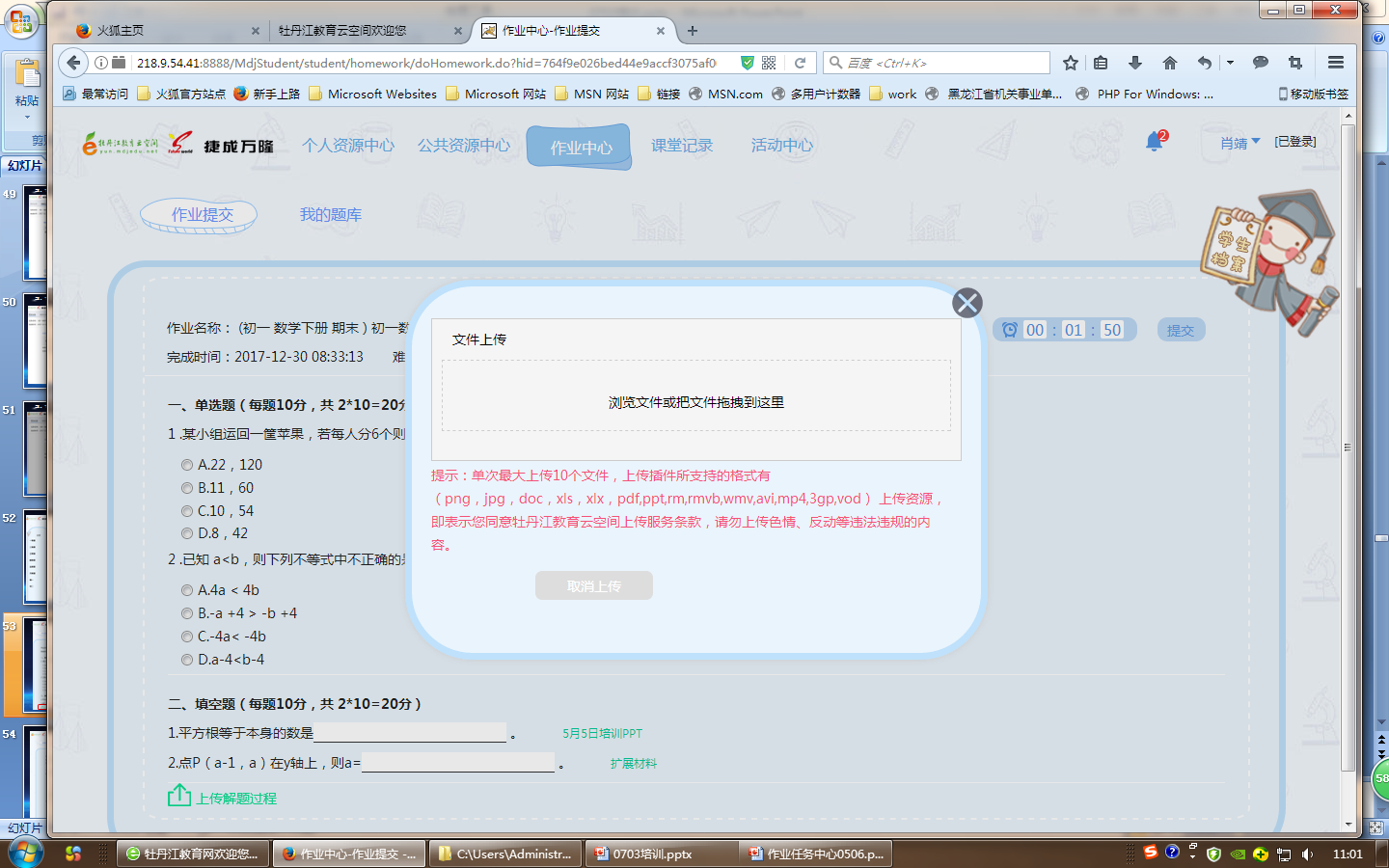 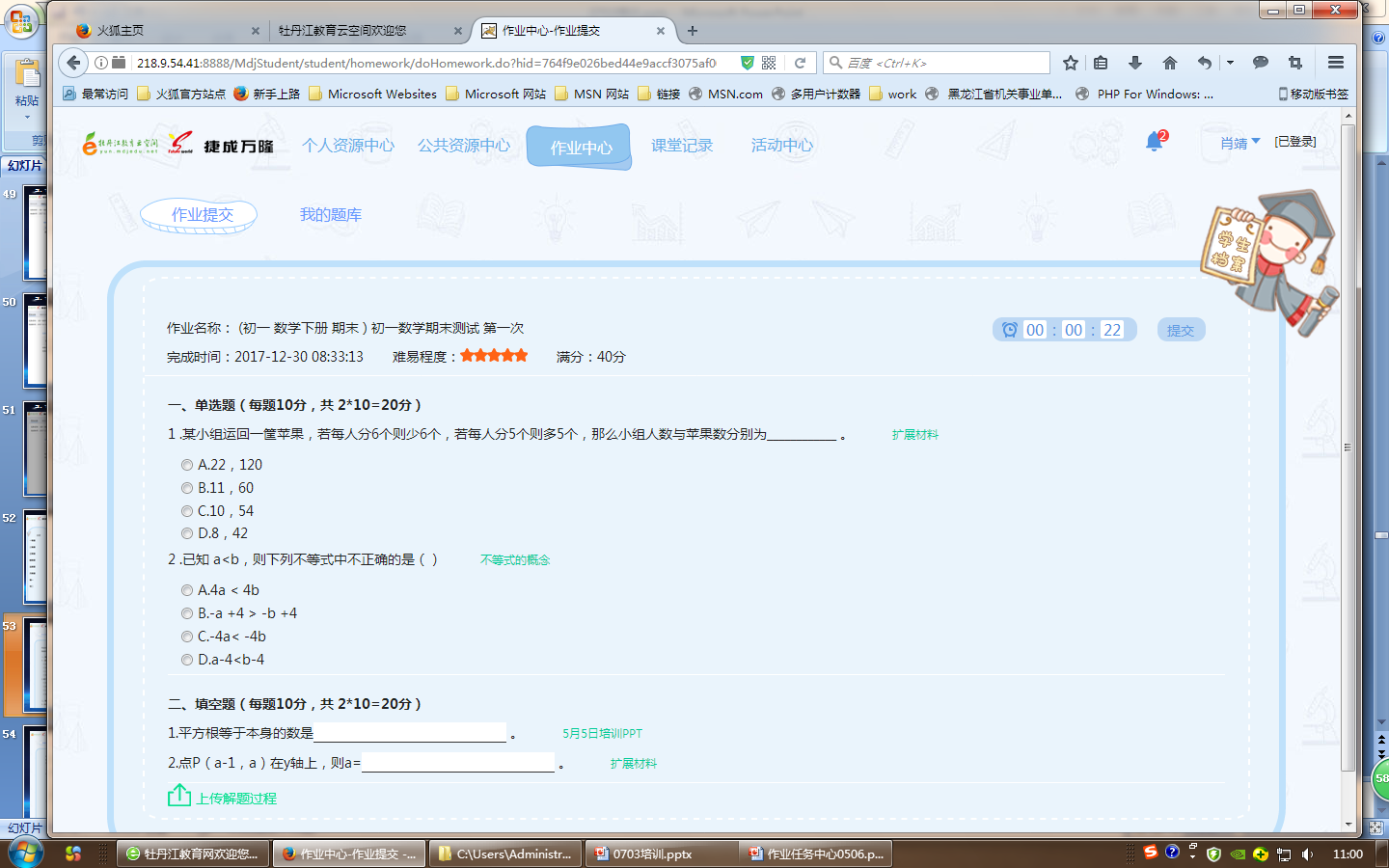 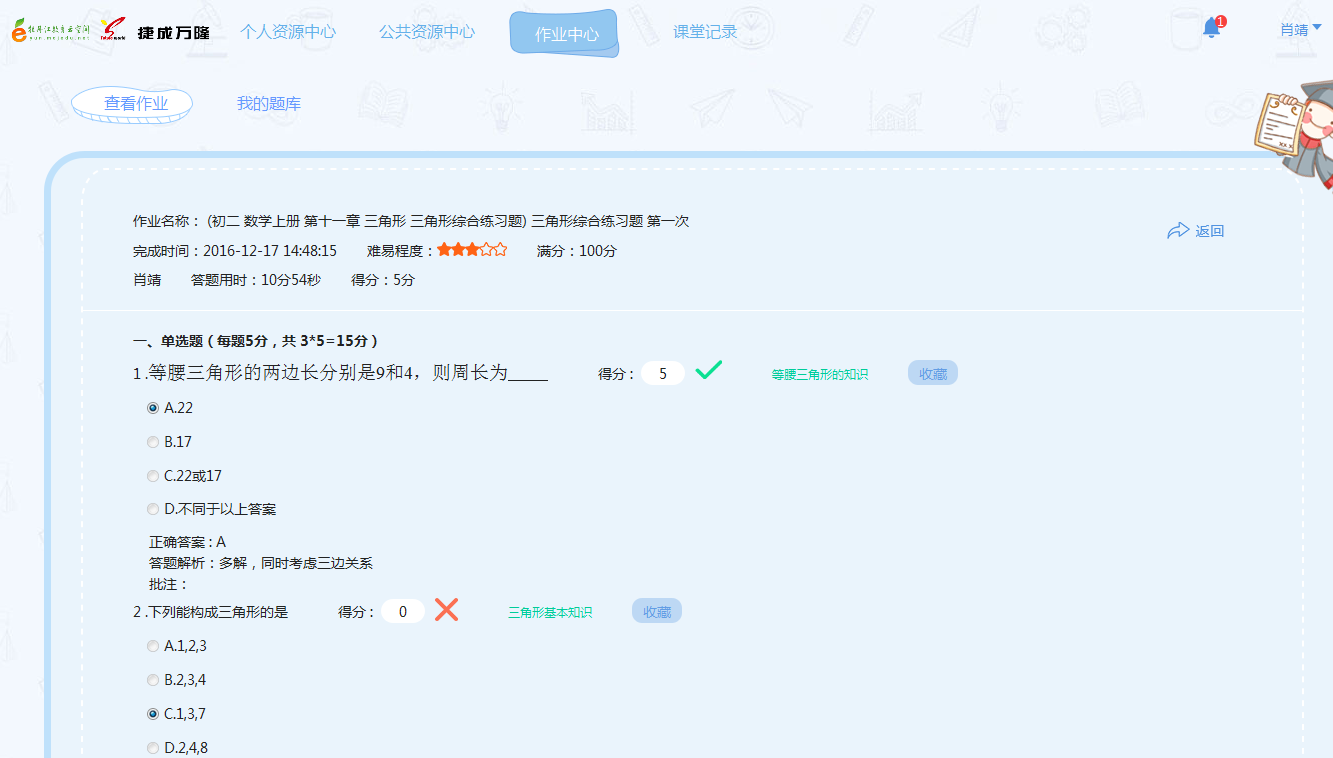 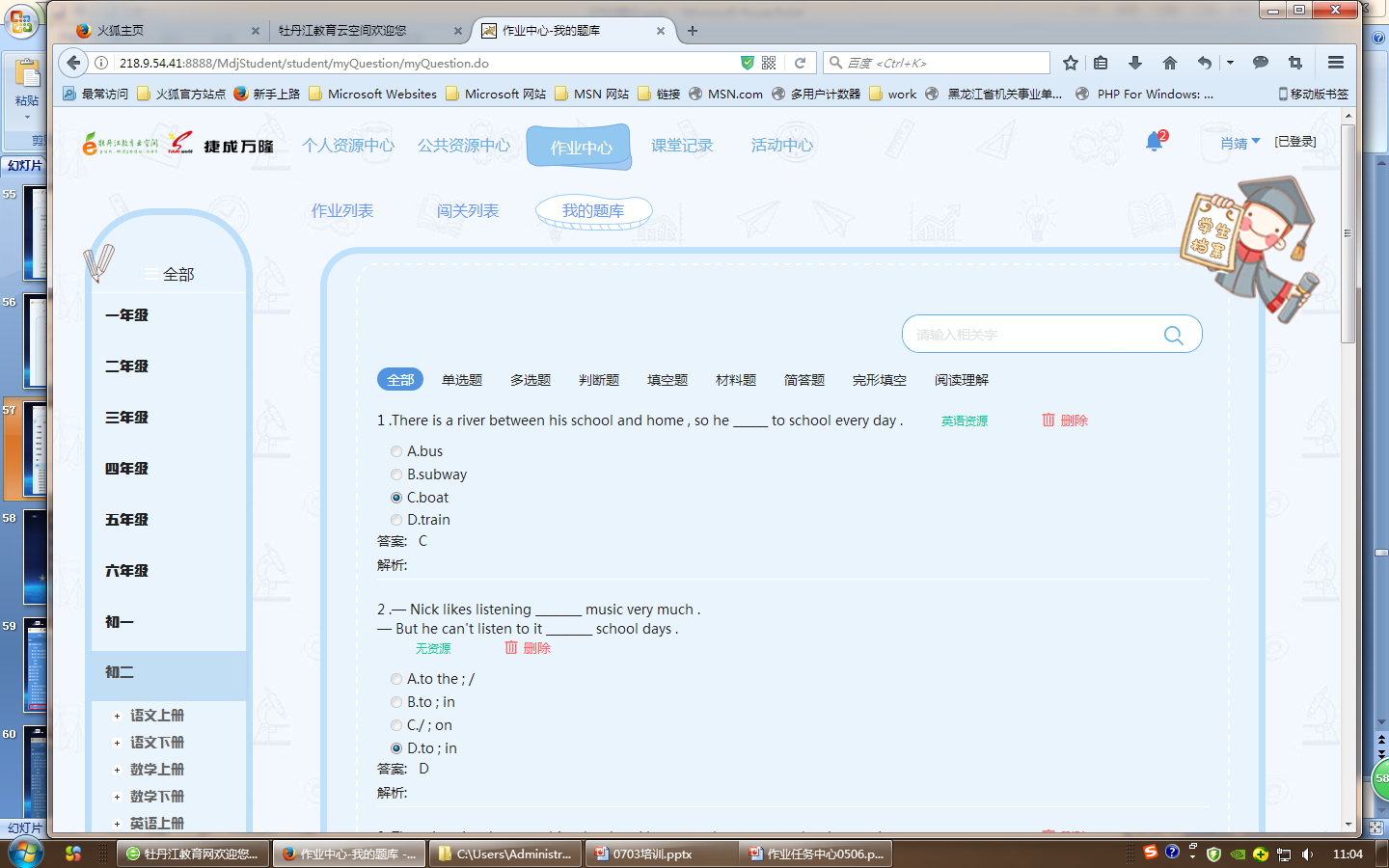 作业中心的主要功能：
一、建立自己的试题库——“我的题库”
二、参考借鉴公共试题——“公共题库”
三、下发测试及任务作业——“创建作业”
四、闯关测试
五、作业的批改及统计分析
四、闯关测试
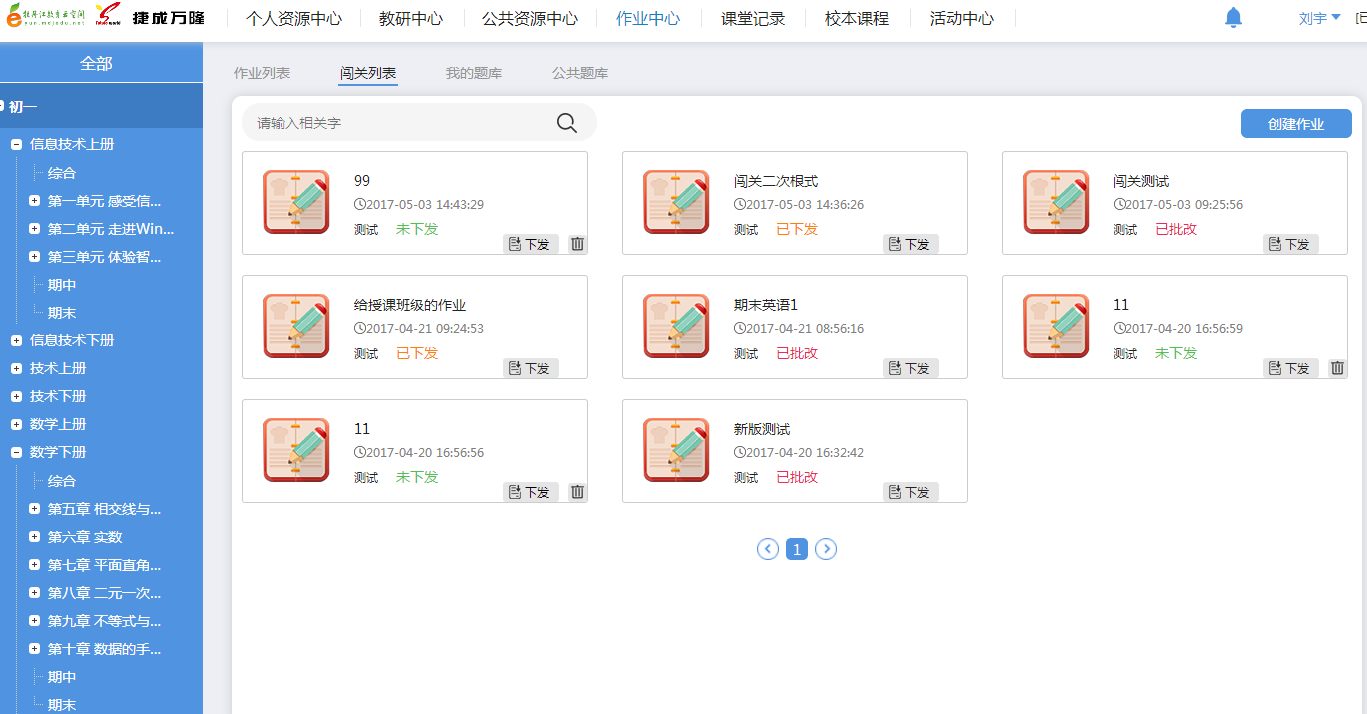 2
1
四、闯关测试
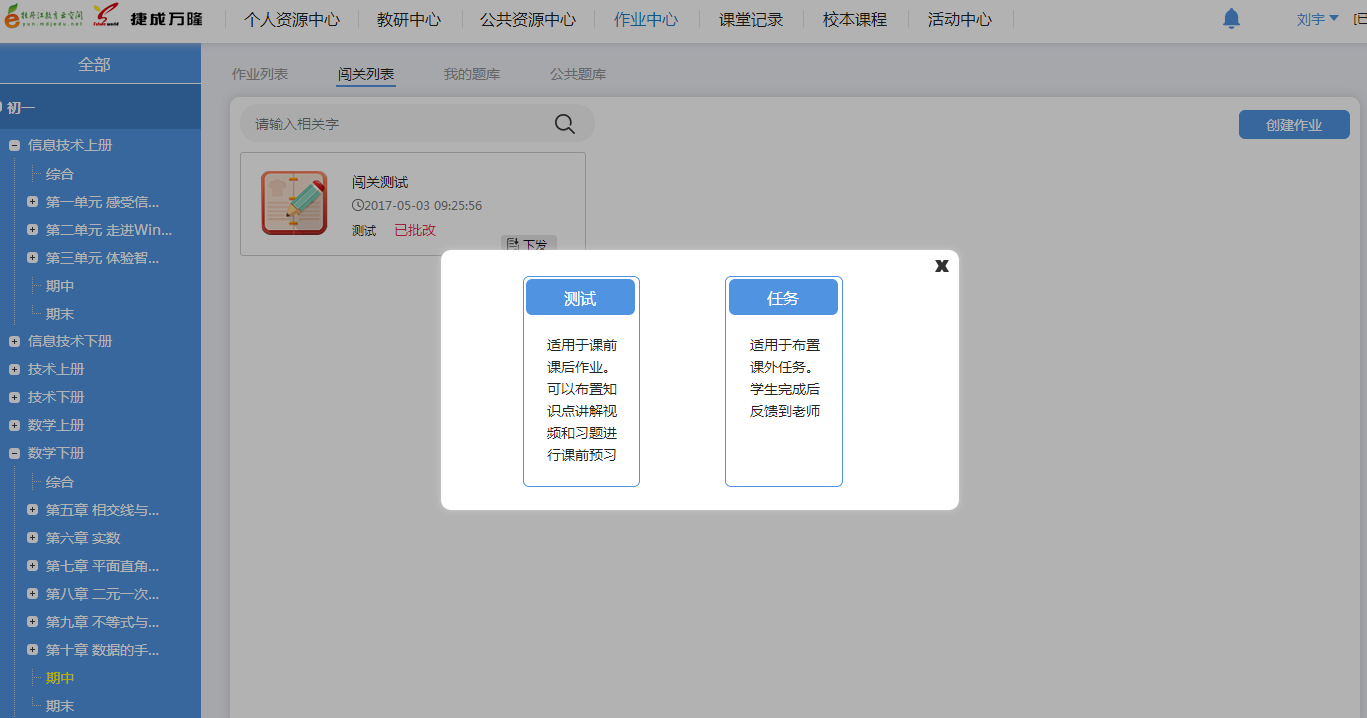 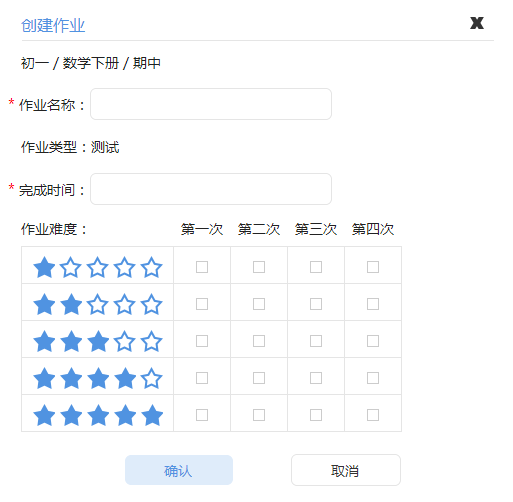 四、闯关测试
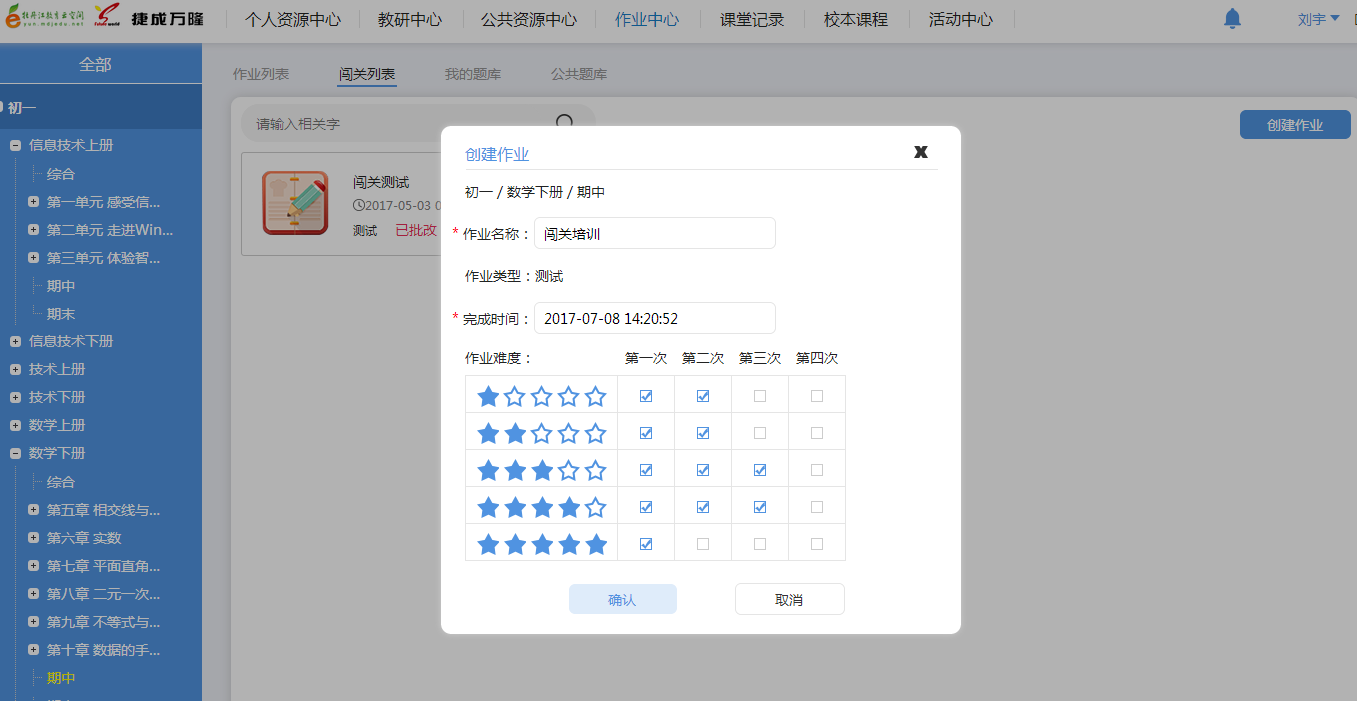 四、闯关测试
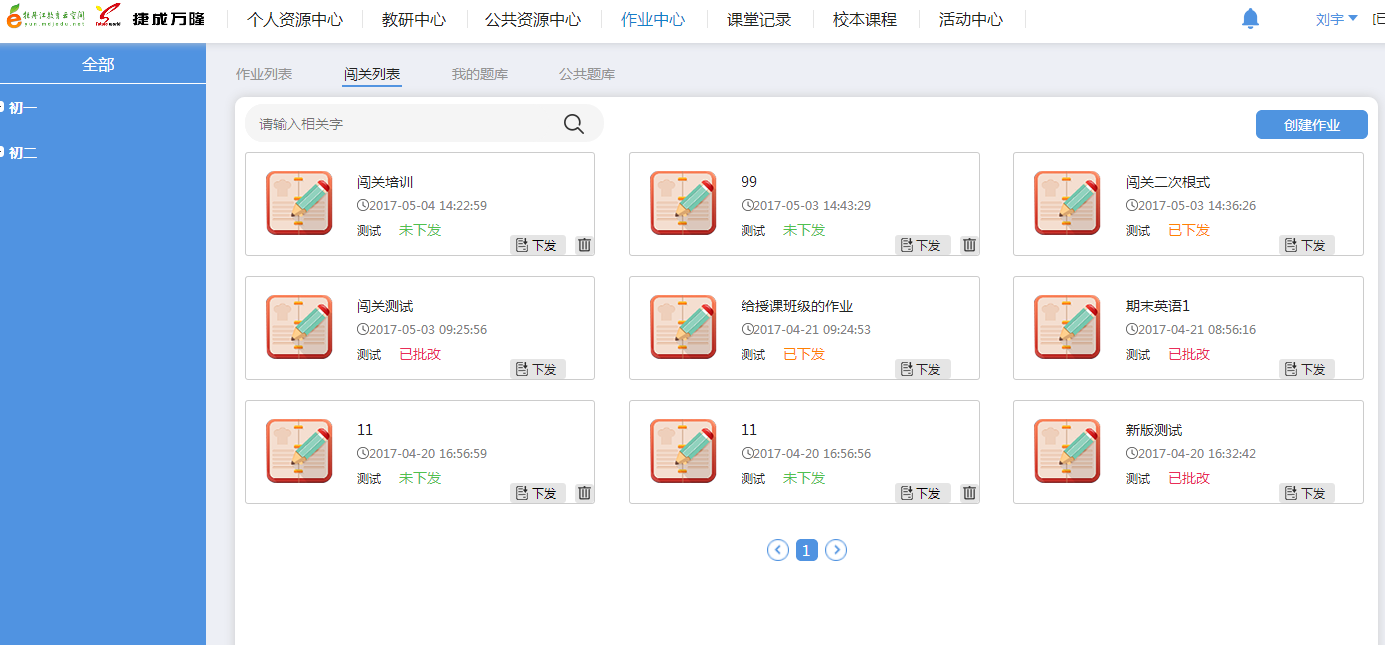 四、闯关测试
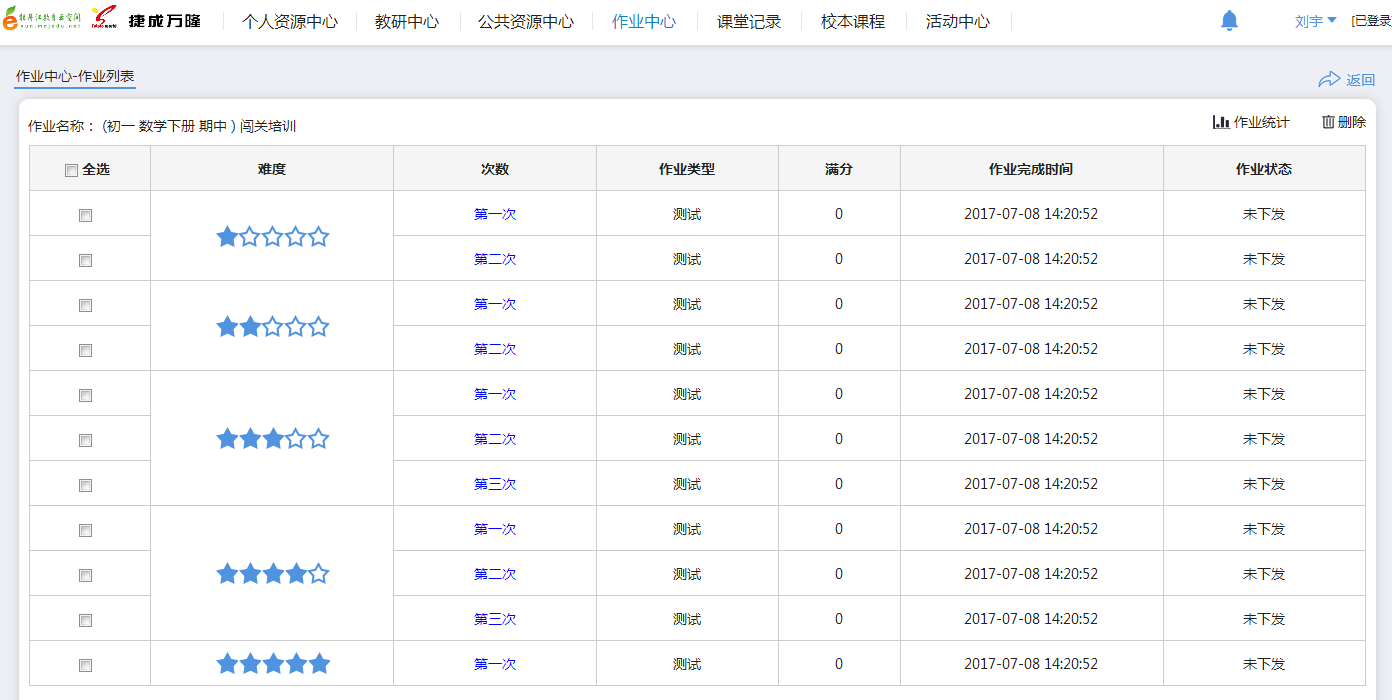 四、闯关测试
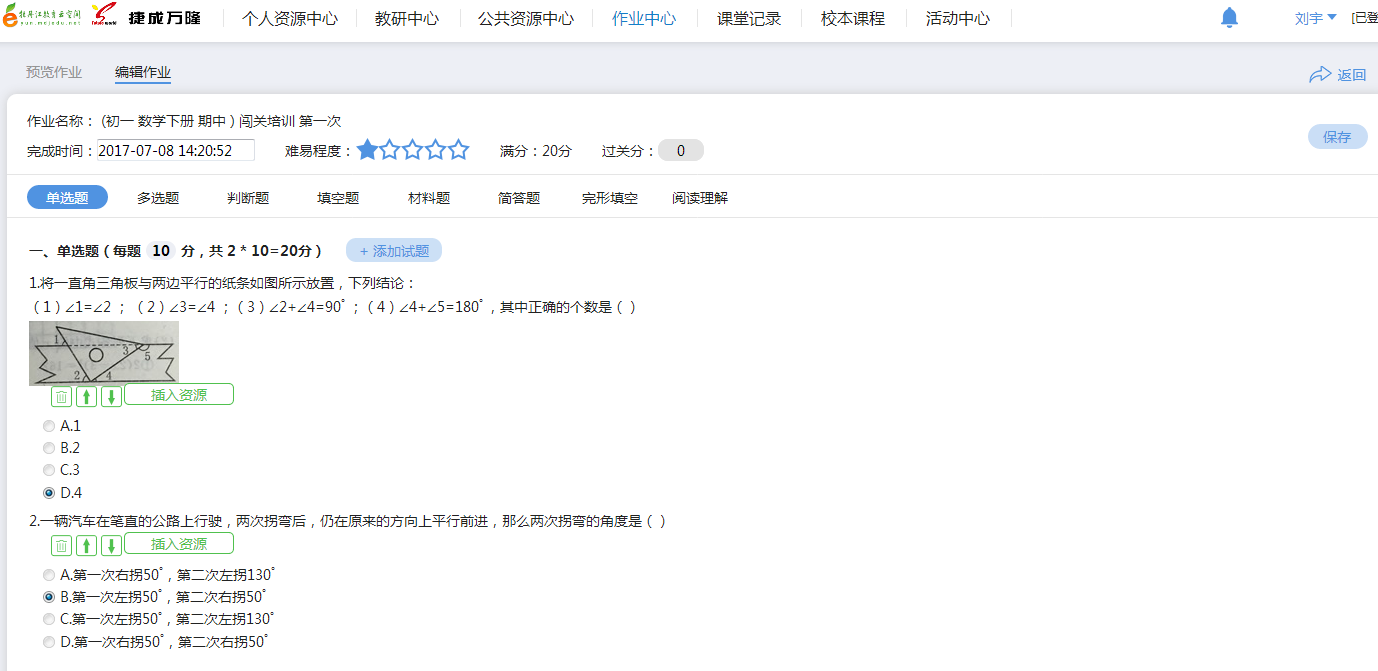 四、闯关测试
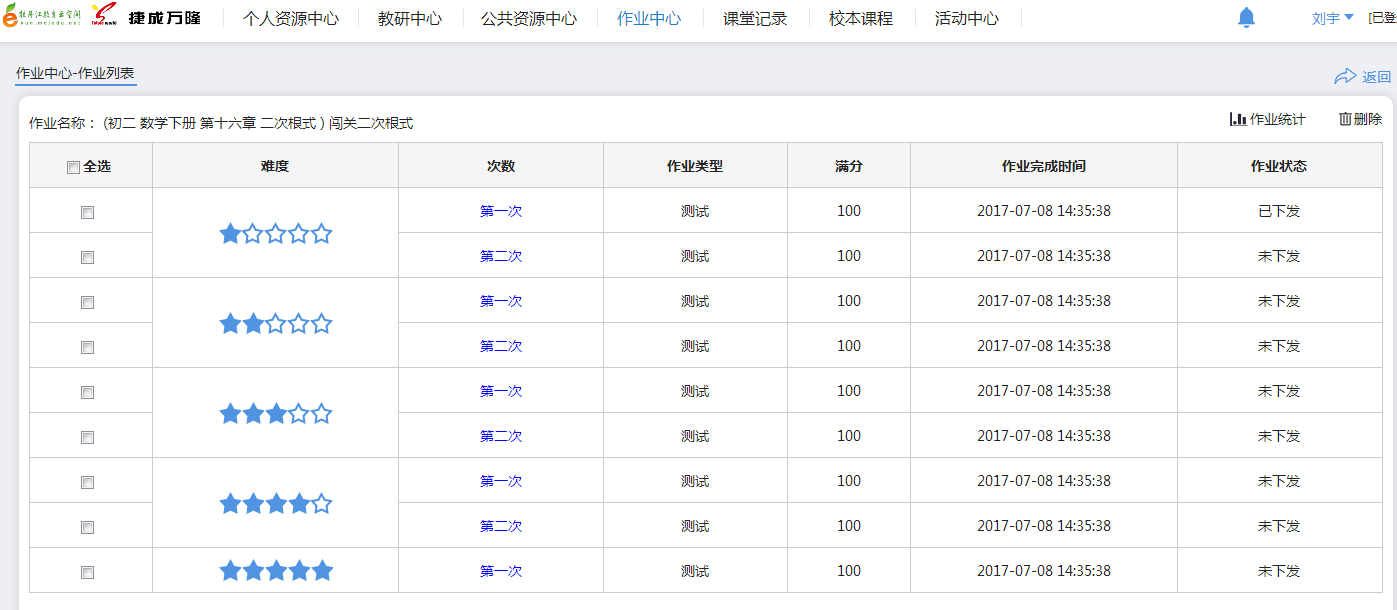 四、闯关测试
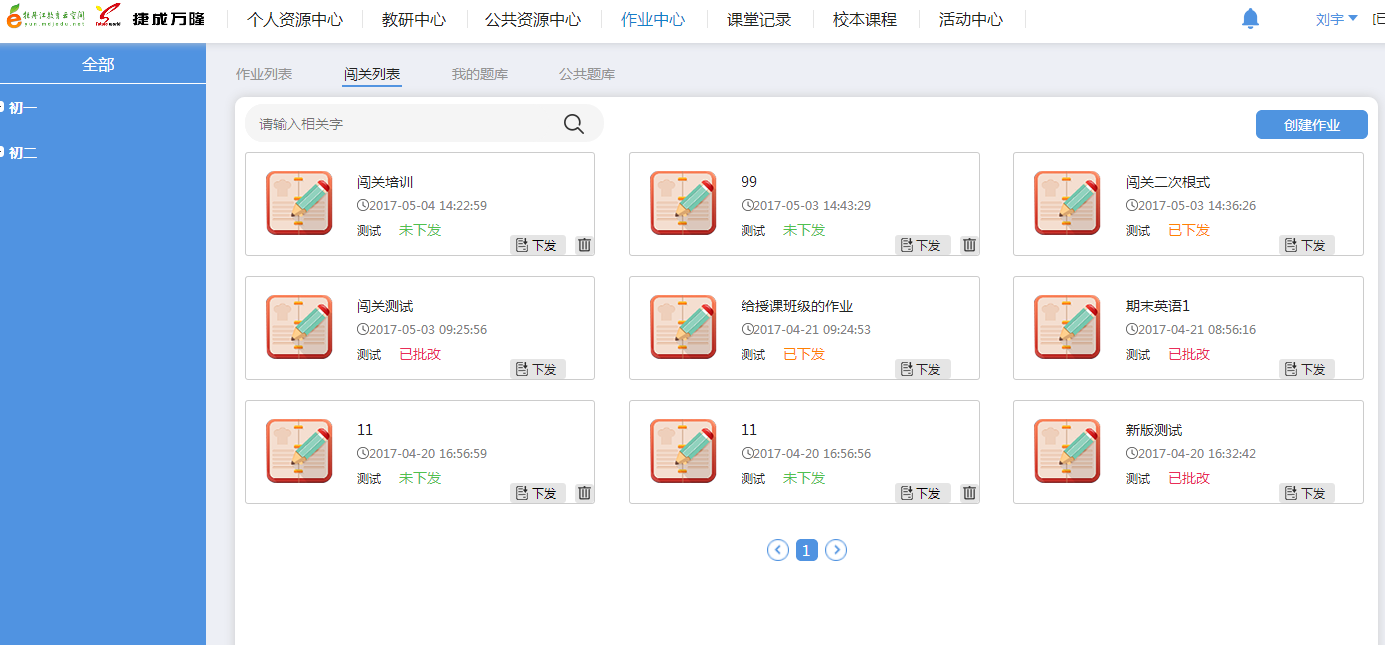 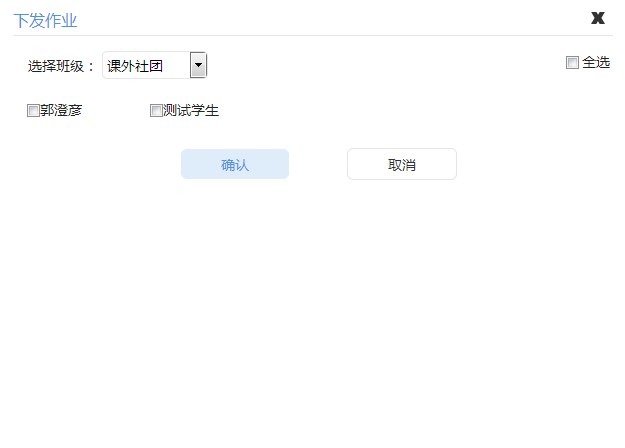 四、闯关测试
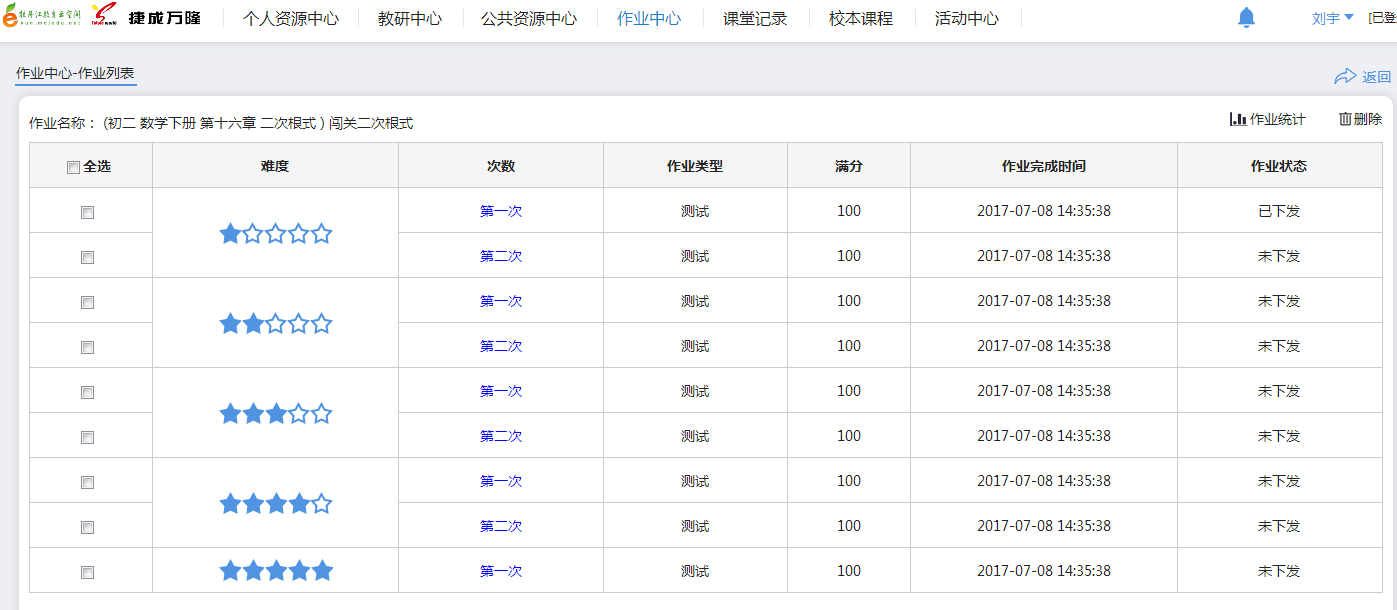 四、闯关测试
常见问题
1.创建闯关作业时，需要先选中左侧目录树的章节，再点击创建作业按钮。
2.闯关试题尽量选择客观题，系统可以自动批改。若有主观题或填空题的模糊答案，则需要老师手动批改后才能收到下一次作业。
3.闯关作业不能撤回。
作业中心的主要功能：
一、建立自己的试题库——“我的题库”
二、参考借鉴公共试题——“公共题库”
三、下发测试及任务作业——“创建作业”
四、闯关测试
五、作业的批改及统计分析
五、作业的批改及统计分析
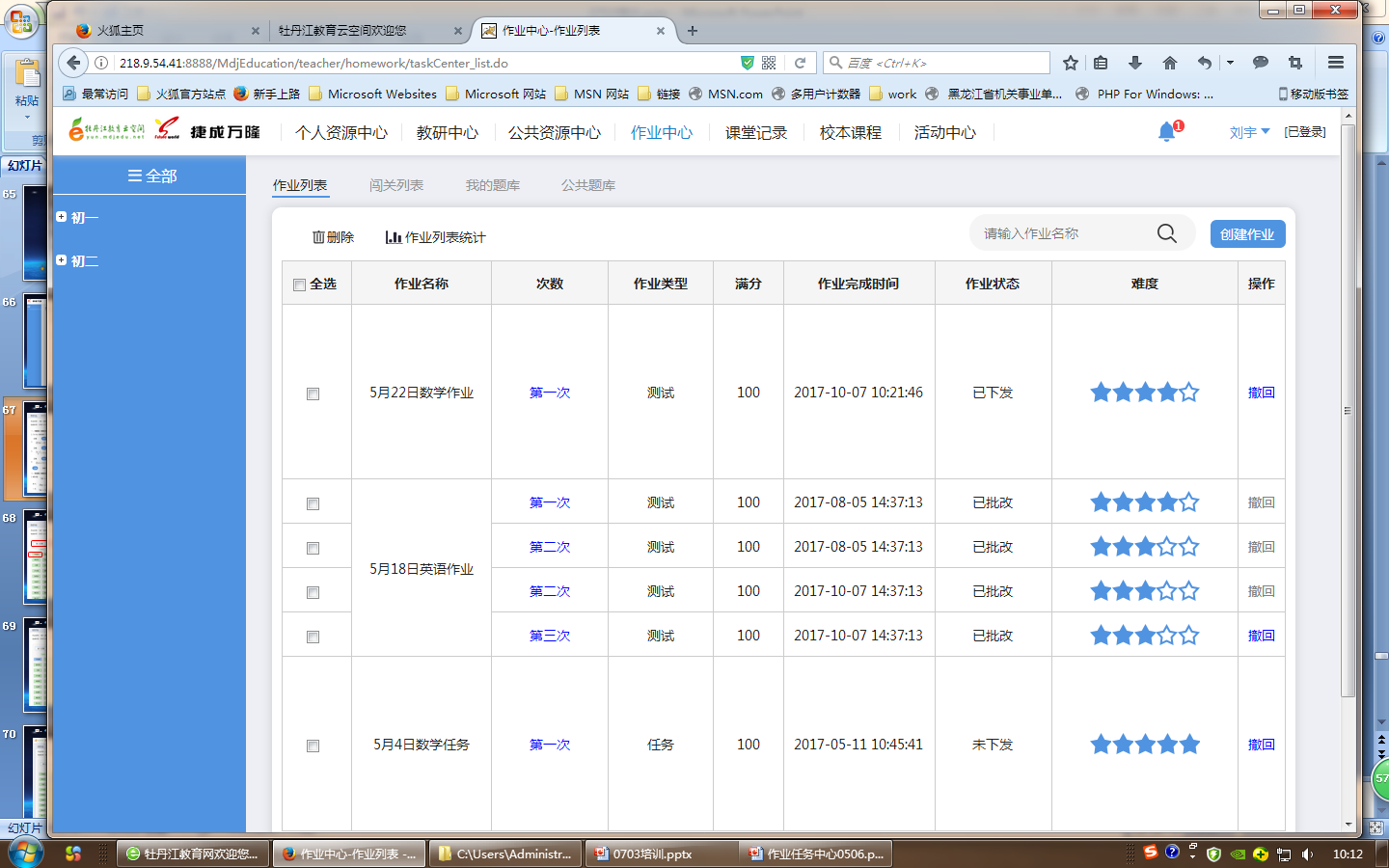 五、作业的批改及统计分析
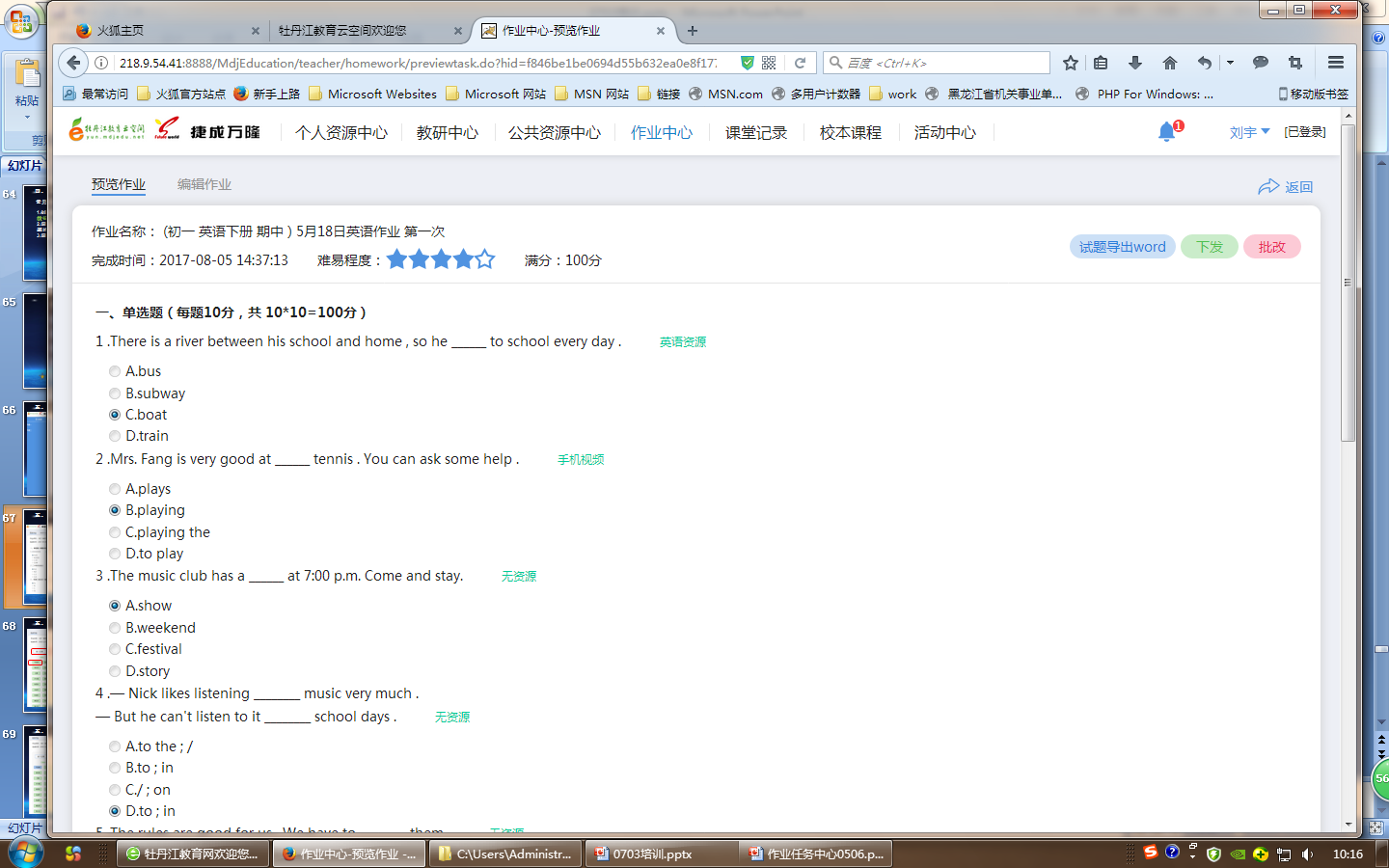 五、作业的批改及统计分析
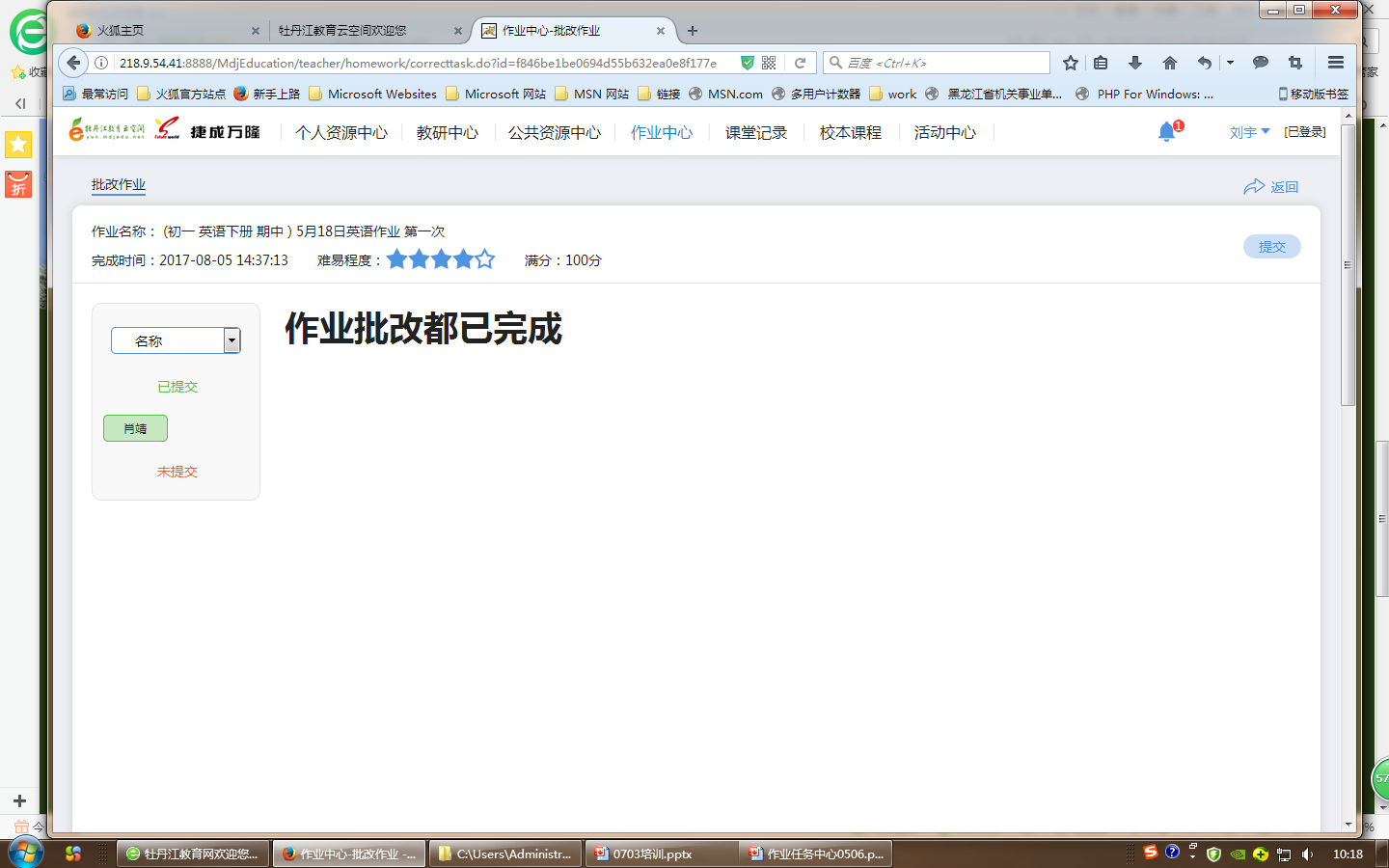 五、作业的批改及统计分析
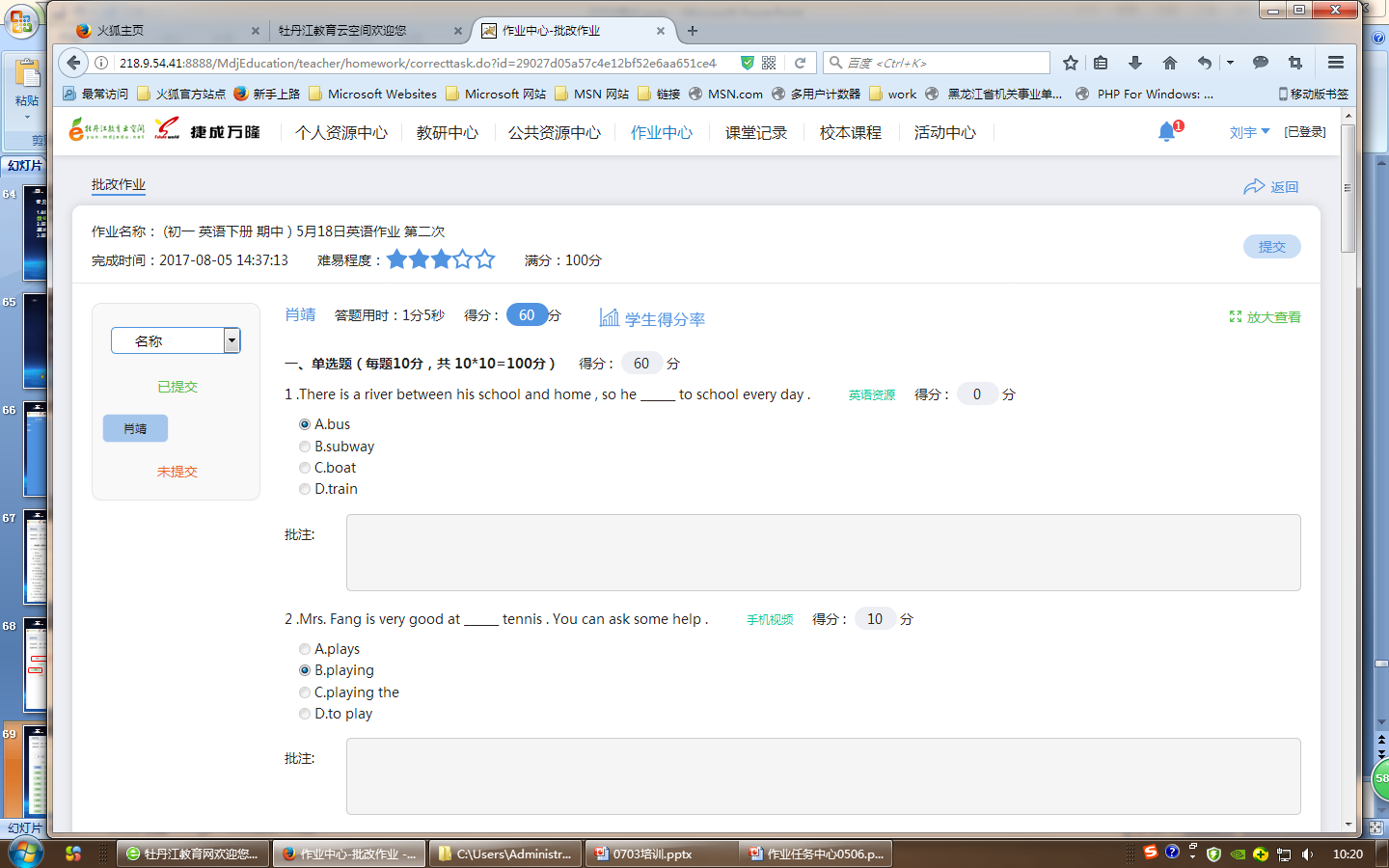 五、作业的批改及统计分析
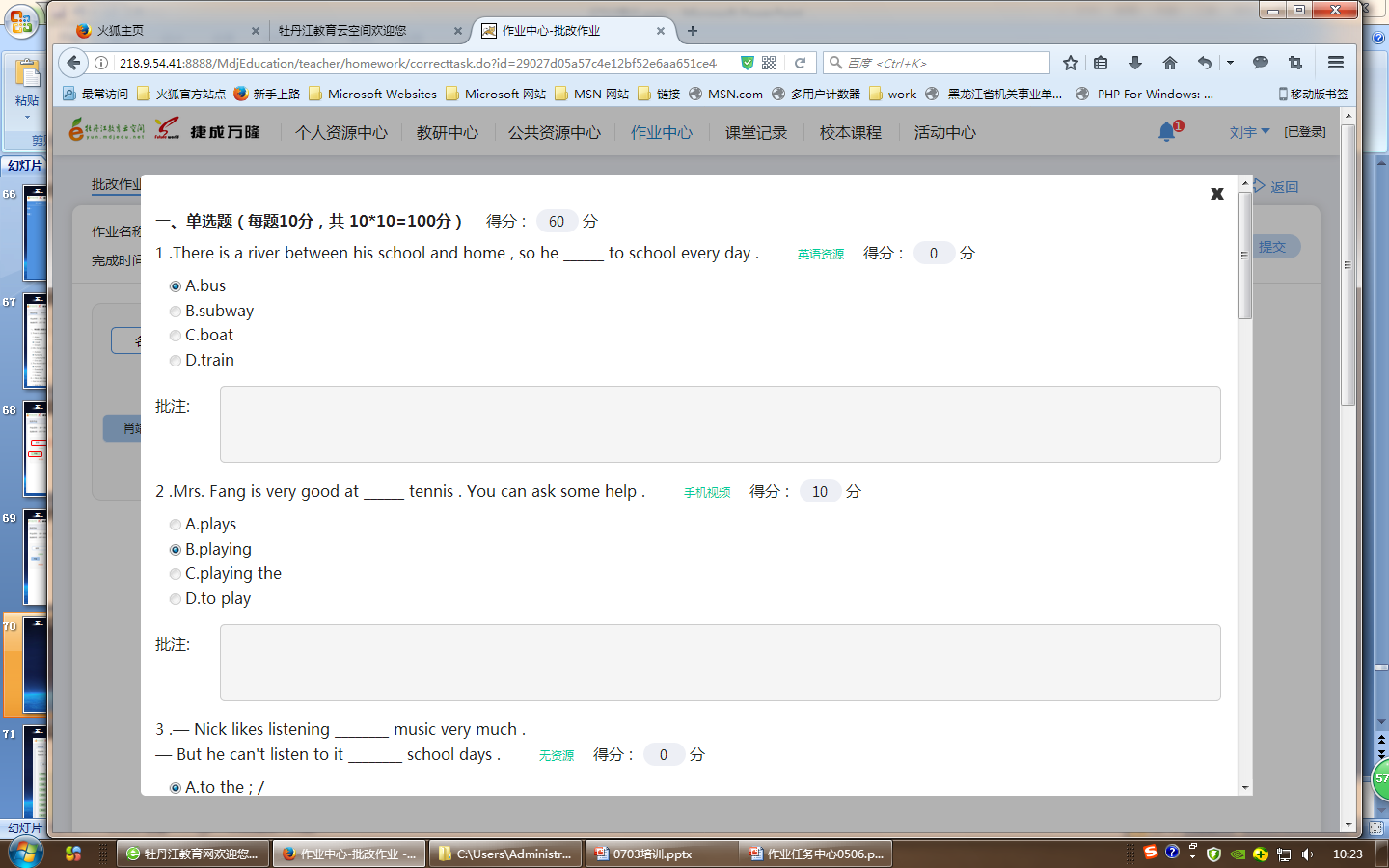 五、作业的批改及统计分析
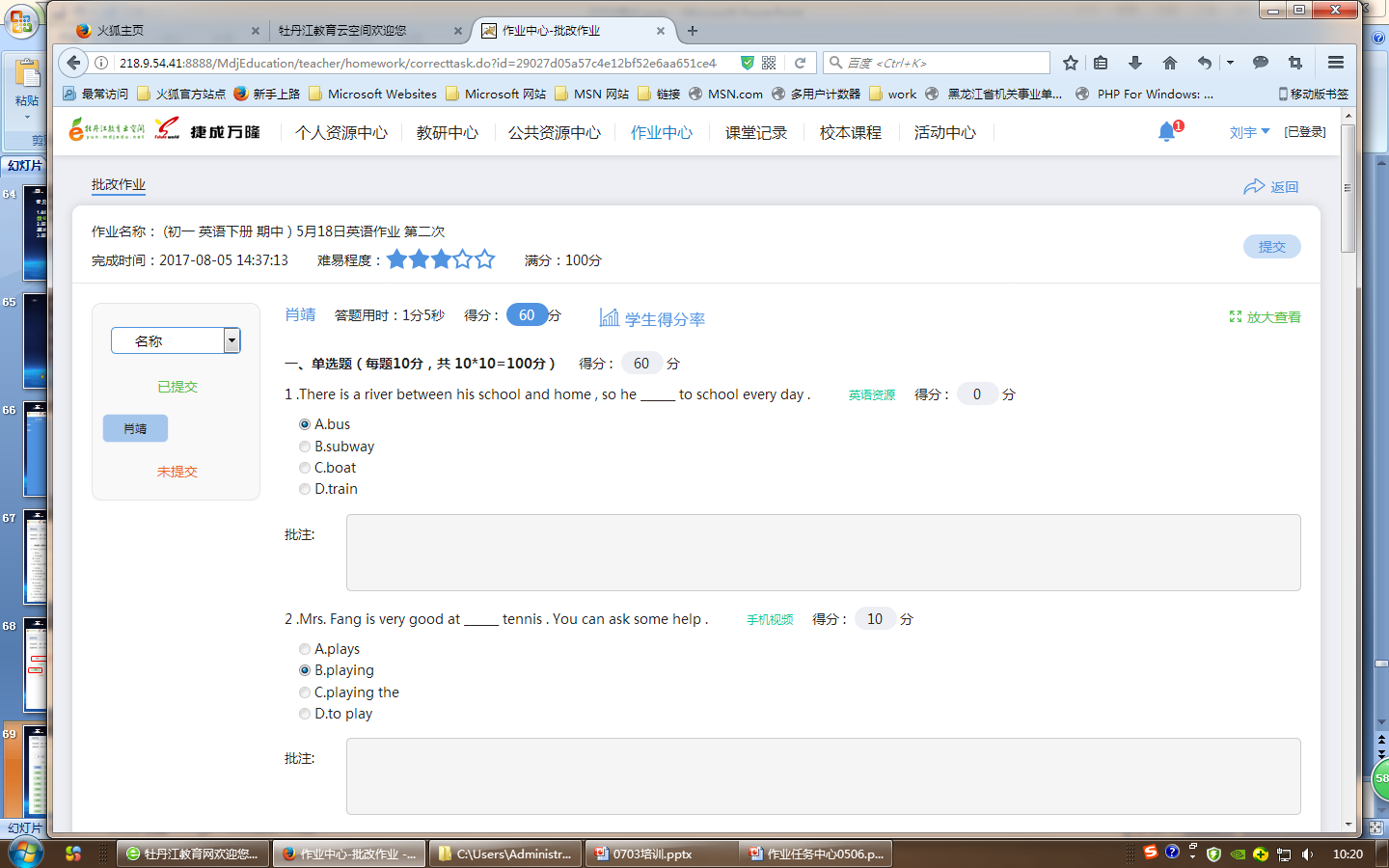 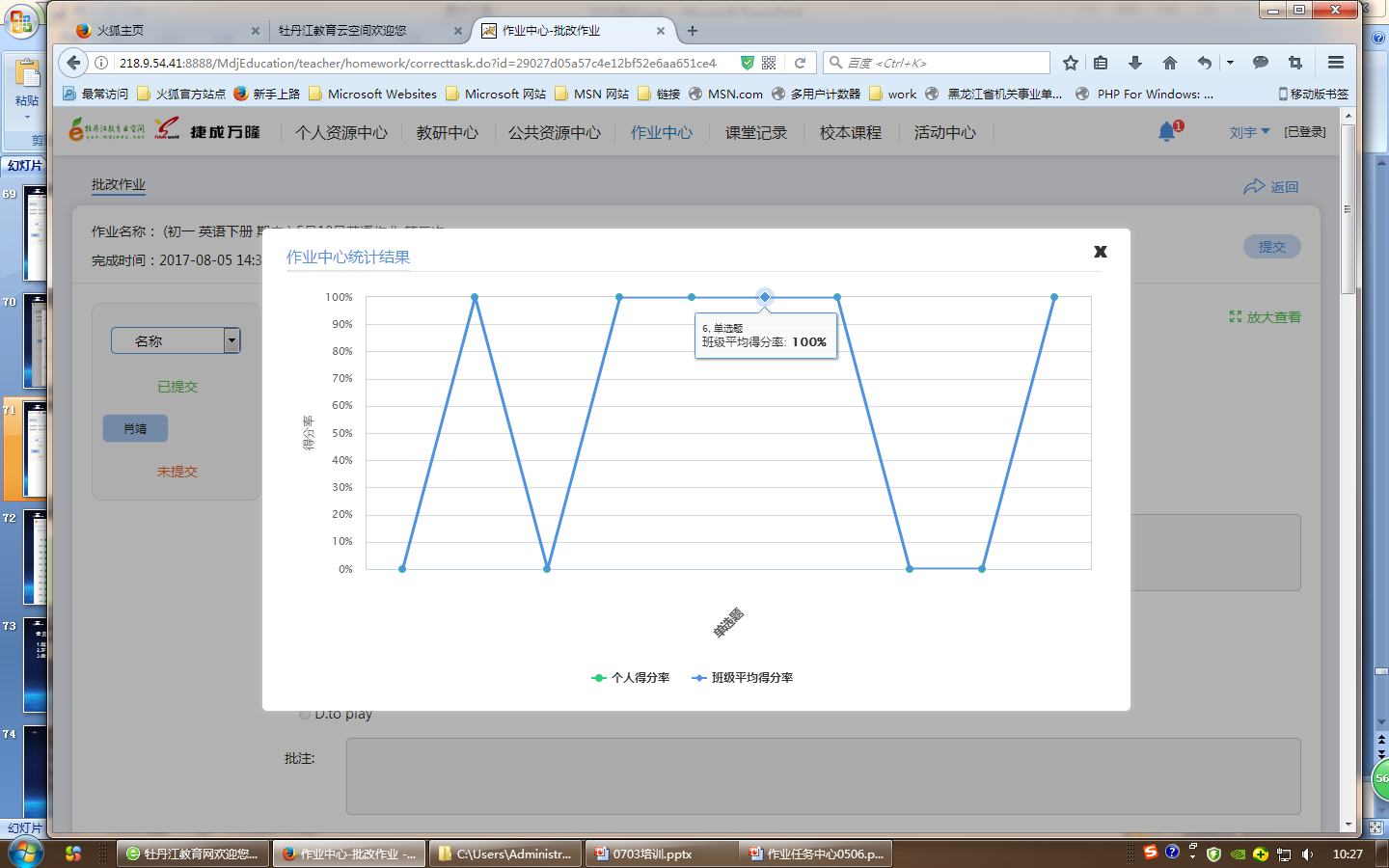 五、作业的批改及统计分析
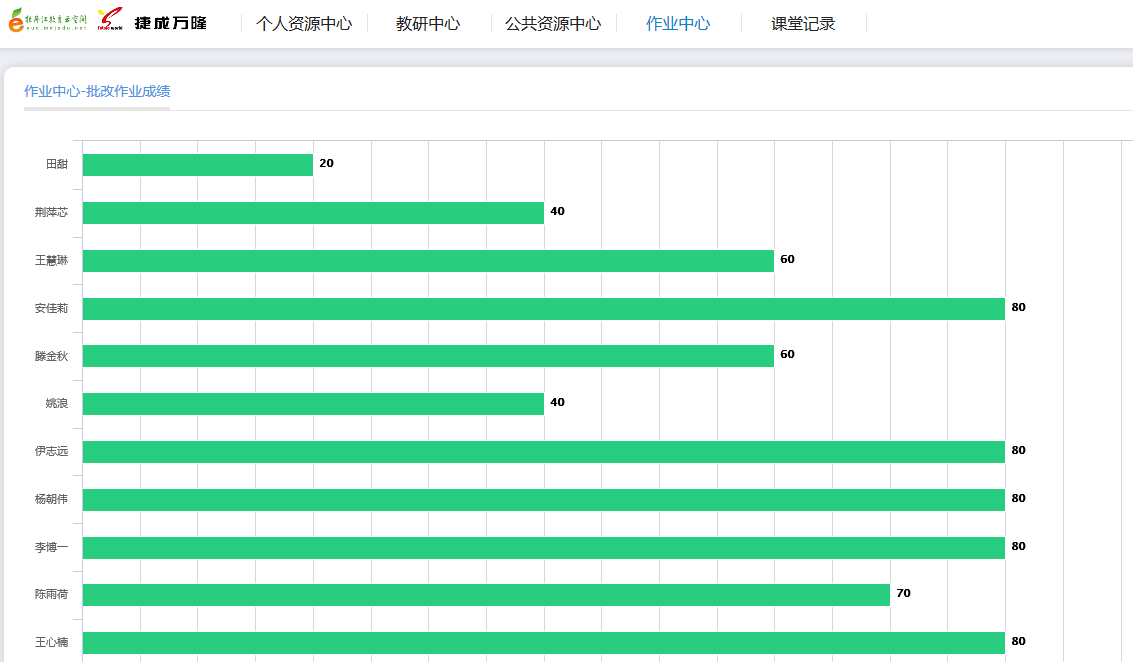 五、作业的批改及统计分析
常见问题
1.填空题教师手动批改时，可以手动给每道题打分。
2.不必给每一道题都批注。可以不批注就提交。
3.学生得分率可以统计到每道小题。
上机操作 作业：
1.在“我的题库”中创建两道不同类型的试题
2.收藏5道公共题库中的试题
3.创建作业并下发
4.登陆学生账号完成作业
5.批改作业及统计分析
讨论与思考：
1.结合自己的经验，谈谈如何利用“作业中心”开展丰富的教学活动。
2.如何通过“作业中心”加强师生互动，提高学生学习积极性。
3.对于“作业中心”模块，你有哪些意见建议。
谢谢
谢谢
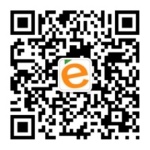